Plant Data Analysis & Visualisation Bundle
ELIXIR Increasing Implementation Study
Agenda
Short overview of the bundle | Kristina GrudenNational Institute of Biology, Slovenia
Technical background and practical use of knowledge graphs
KnetMiner | Keywan Hassani-Pak Rothamsted Research, UK
AgroLD | Pierre Larmande University of Montpellier / South Green Bioinformatics Platform, France
SKM | Carissa Bleker National Institute of Biology, Slovenia
FAIDARE | Carissa Bleker on behalf of Cyril Pommier Université Paris-Saclay, INRAE, URGI, France
Break (10 min)
Visualisation of data – technical background and use case
MapMan | Sebastian Beier Forschungszentrum Jülich GmbH, Germany
DiNAR | Maja Zagorščak National Institute of Biology, Slovenia
Integrated pipeline use case | Kristina Gruden National Institute of Biology, Slovenia
Discussion
ELIXIR Plant Sciences Community
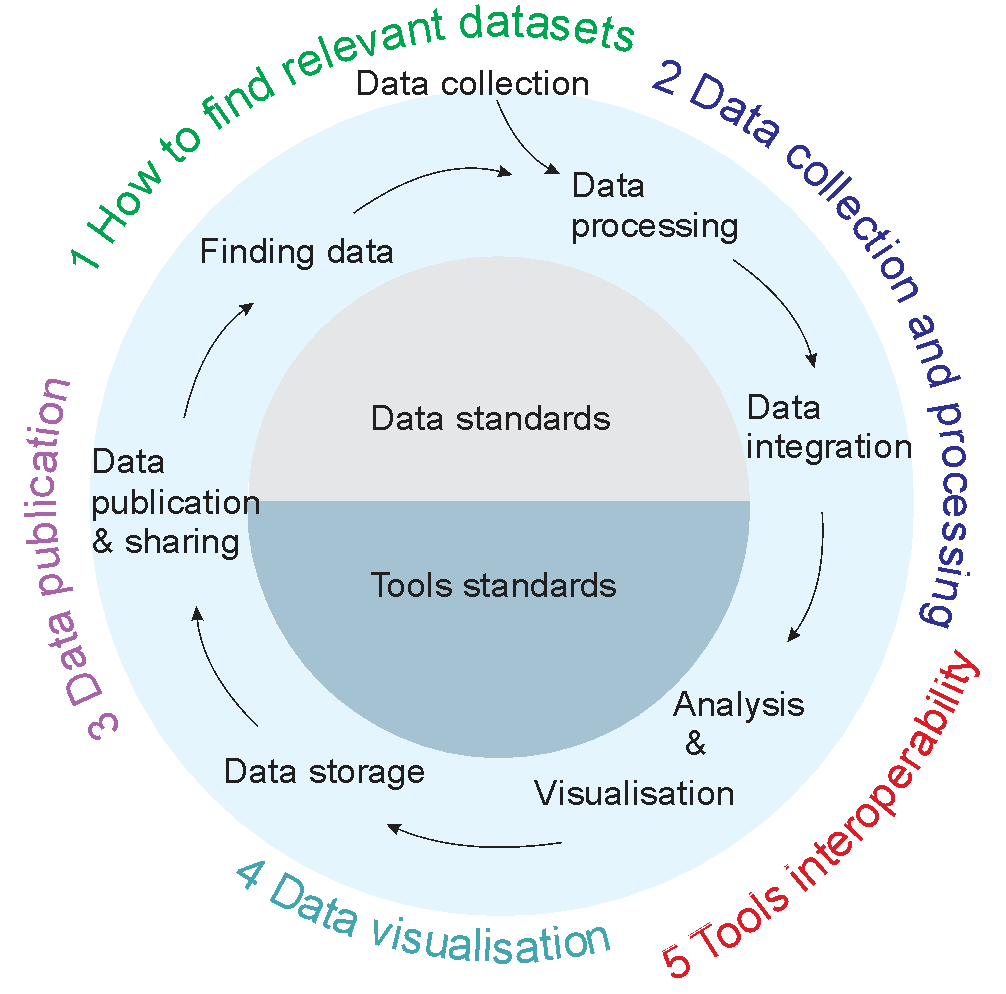 RoadMap 2019-2023

Implementation study organised to help bridge the gaps - INCREASING
These workshops are the final cornerstone
Plant Data Analysis & Visualisation bundle
Set of linked tools
all registered on bio.tools
integrated user manual available at PlantDataAnalysisVisualisationBundle - Google Docs
the workshop materials will be registered on TeSS
link to the video sent also via email to registered participants
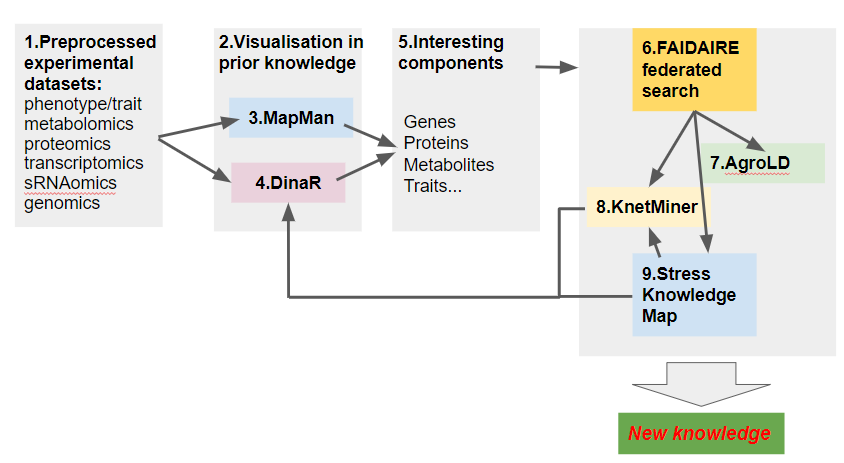 Agenda
Short overview of the bundle | Kristina GrudenNational Institute of Biology, Slovenia
Technical background and practical use of knowledge graphs
KnetMiner | Keywan Hassani-Pak Rothamsted Research, UK
AgroLD | Pierre Larmande University of Montpellier / South Green Bioinformatics Platform, France
SKM | Carissa Bleker National Institute of Biology, Slovenia
FAIDARE | Carissa Bleker on behalf of Cyril Pommier Université Paris-Saclay, INRAE, URGI, France
Break (10 min)
Visualisation of data – technical background and use case
MapMan | Sebastian Beier Forschungszentrum Jülich GmbH, Germany
DiNAR | Maja Zagorščak National Institute of Biology, Slovenia
Integrated pipeline use case | Kristina Gruden National Institute of Biology, Slovenia
Discussion
KnetMiner
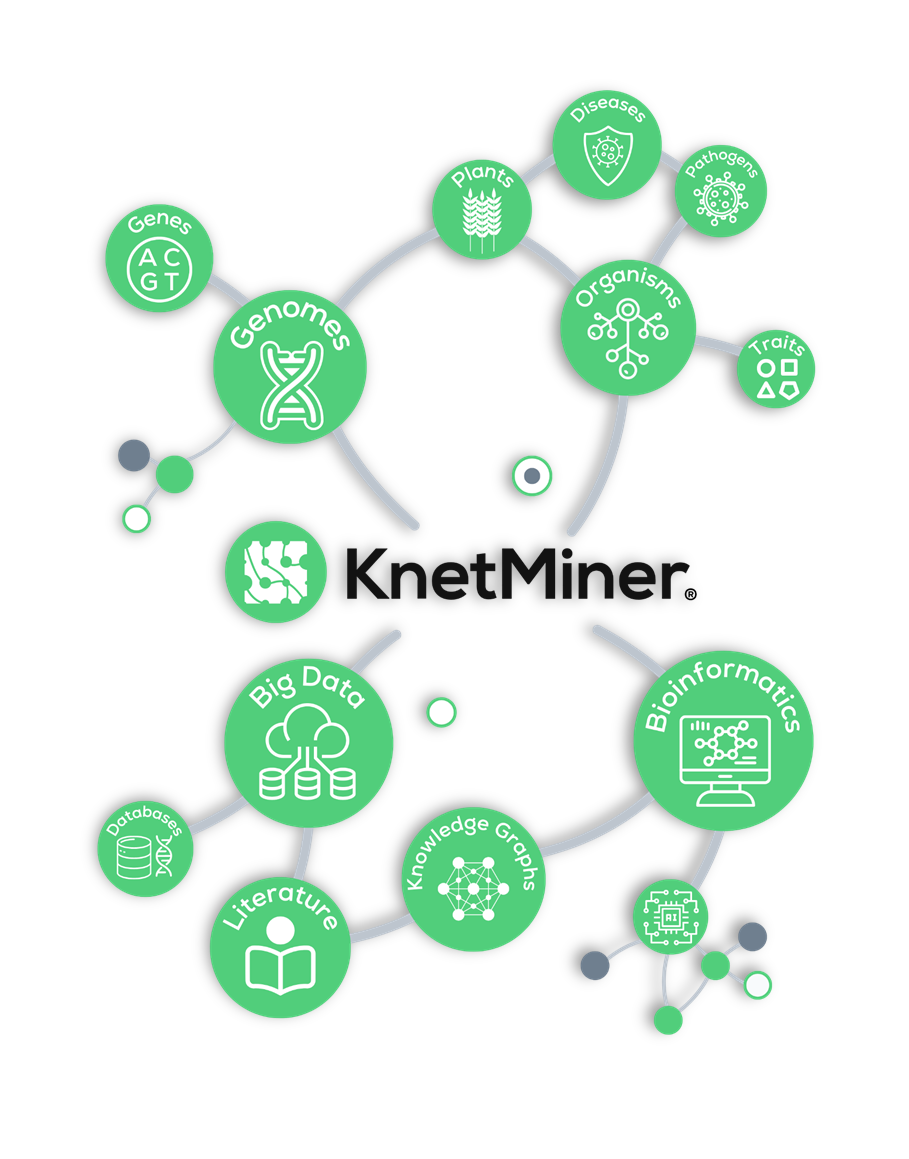 What is KnetMiner?
Knowledge Graph-based data exploration platform.
Integrates biological and agricultural datasets.
Enables interactive exploration and discovery.
Supports decision-making in research and development.
Hassani-Pak et al., 2021
https://onlinelibrary.wiley.com/doi/10.1111/pbi.13583
What is KnetMiner?
Knowledge Graph-based data exploration platform.
Integrates biological and agricultural datasets.
Enables interactive exploration and discovery.
Supports decision-making in research and development.
Complete KnetMiner presentation linked here: 
https://drive.google.com/file/d/19Xo7P7q8PGObSWlPfvnmMnC2ZLSmMVdy/
AgroLD
Dr. Pierre LARMANDE
French Institute of Research for Sustainable Development -  IRD
Genotype - Phenotype interactions
Understanding molecular mechanisms controlling phenotypes
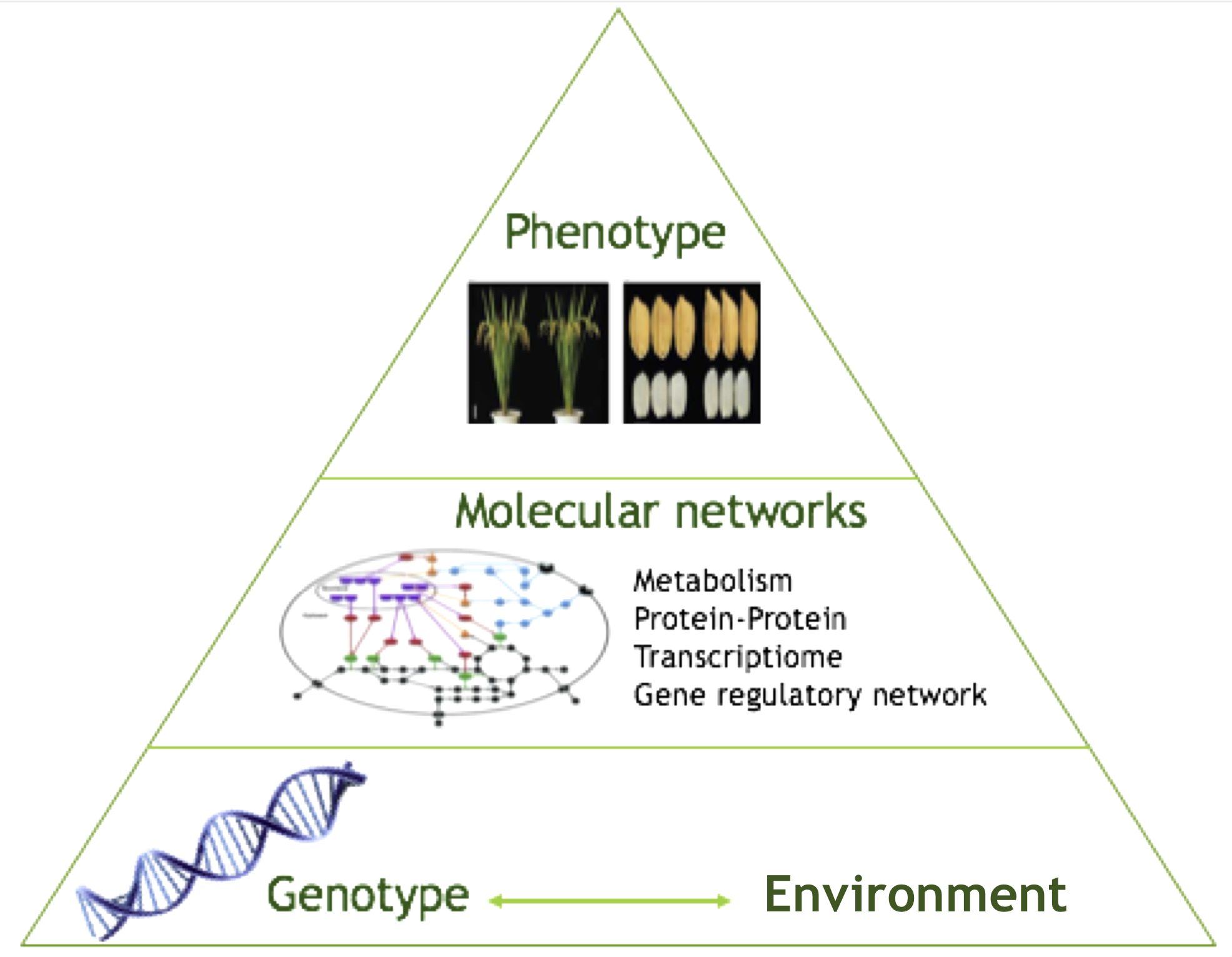 What are Key Genes for plant adaptation to climate changes ?
How these Genes interacts together to control phenotype ?
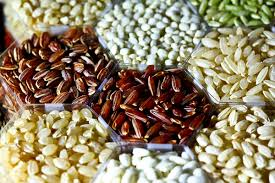 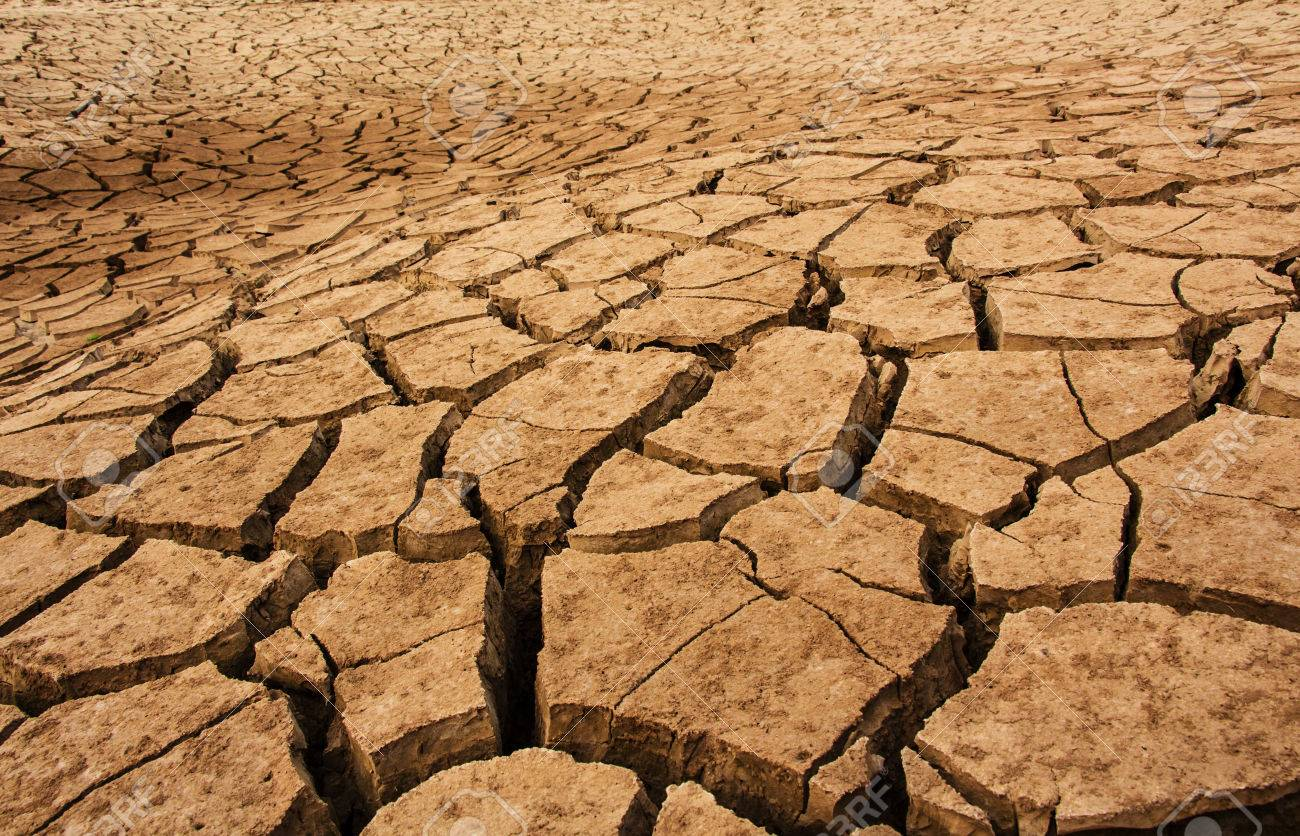 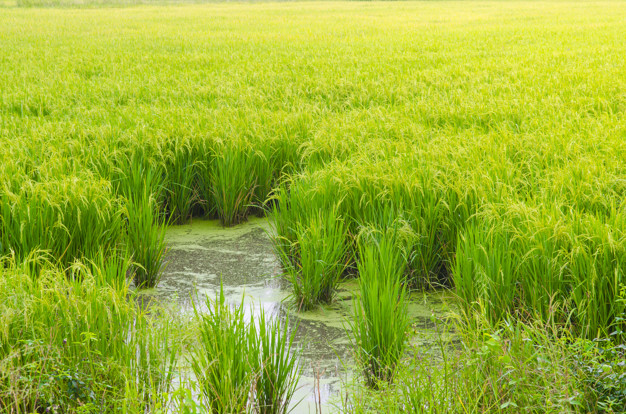 ‹#›
Data particularities
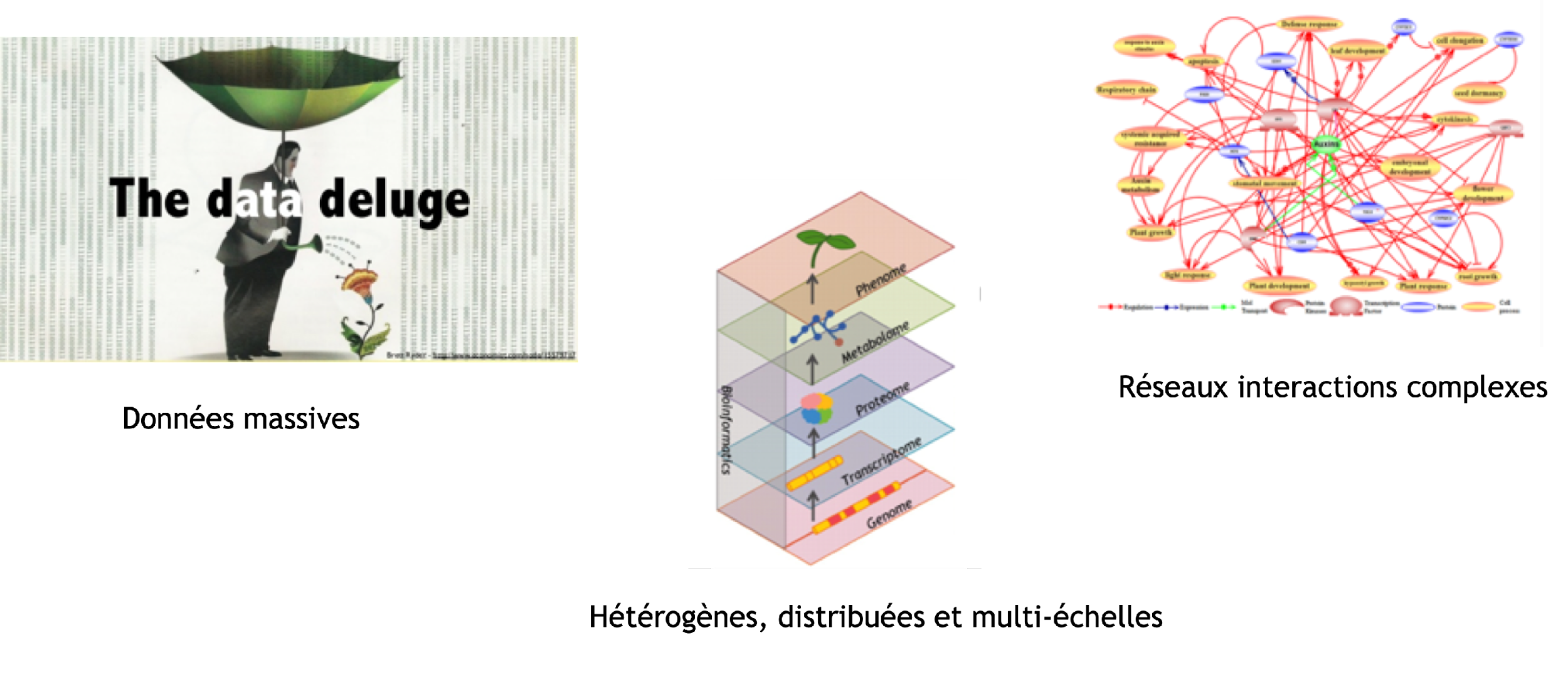 Complex networks
Big Data
Heterogenous, incomplete, distributed, multi-scales
‹#›
AgroLD uses Semantic Web
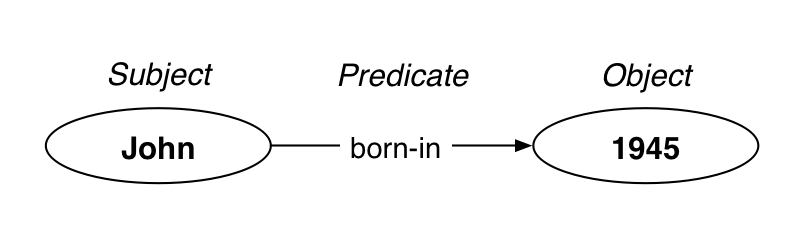 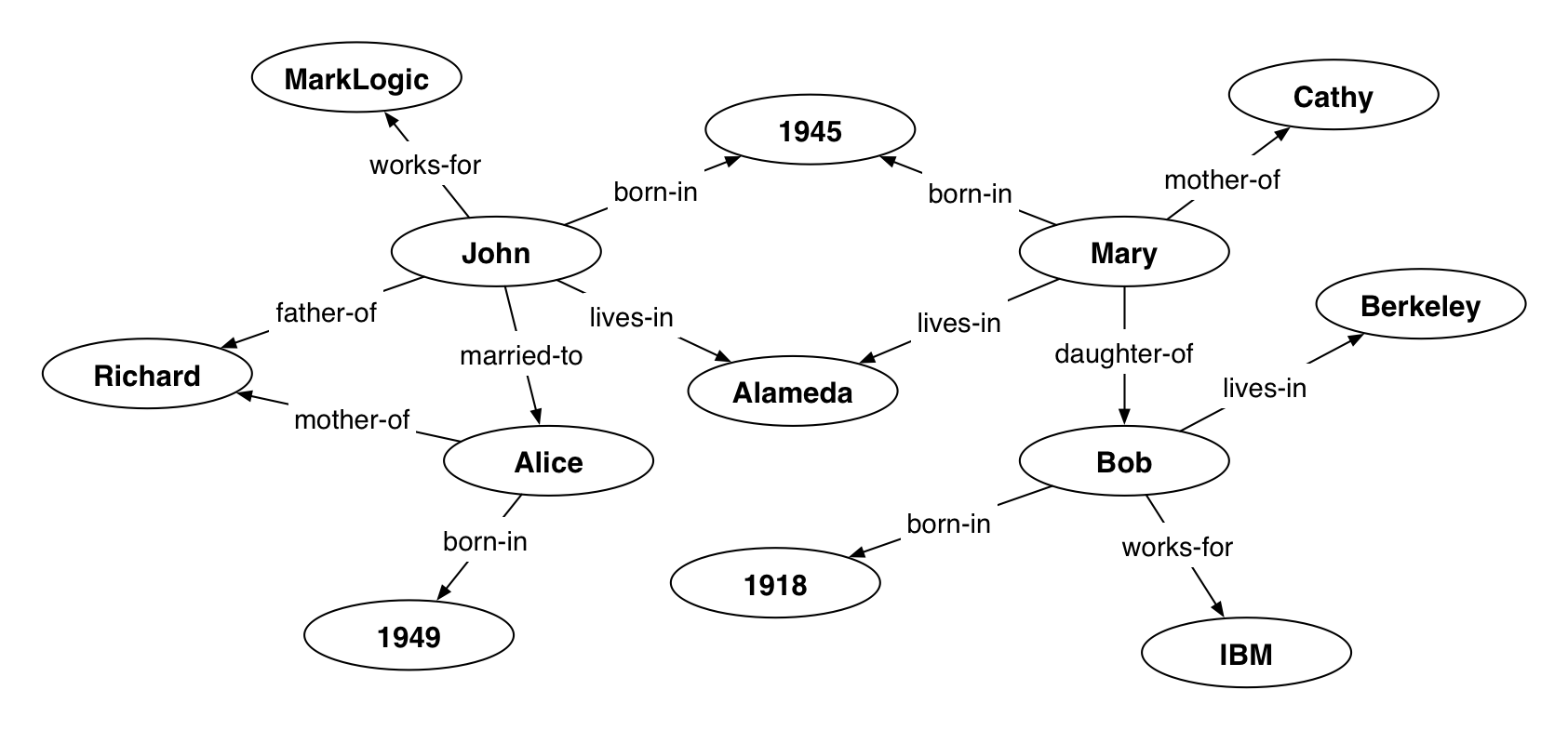 RDF Triple
RDF Graph
Source: https://jp.marklogic.com/blog/making-new-connections-ml-semantics
‹#›
Semantic Web (2)
Data are linked with ontologies
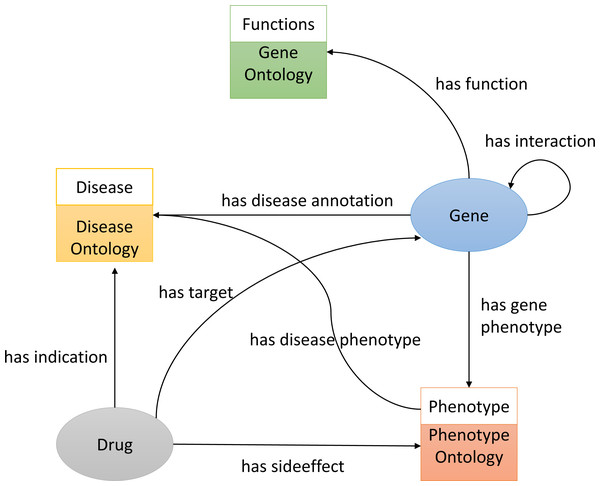 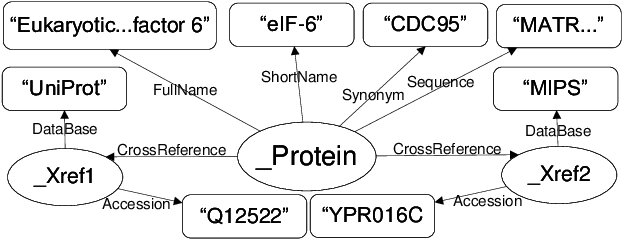 https://peerj.com/articles/13061/
Source:https://espace.library.uq.edu.au/view/UQ:188605
‹#›
Ontologies are structured domain knowledge
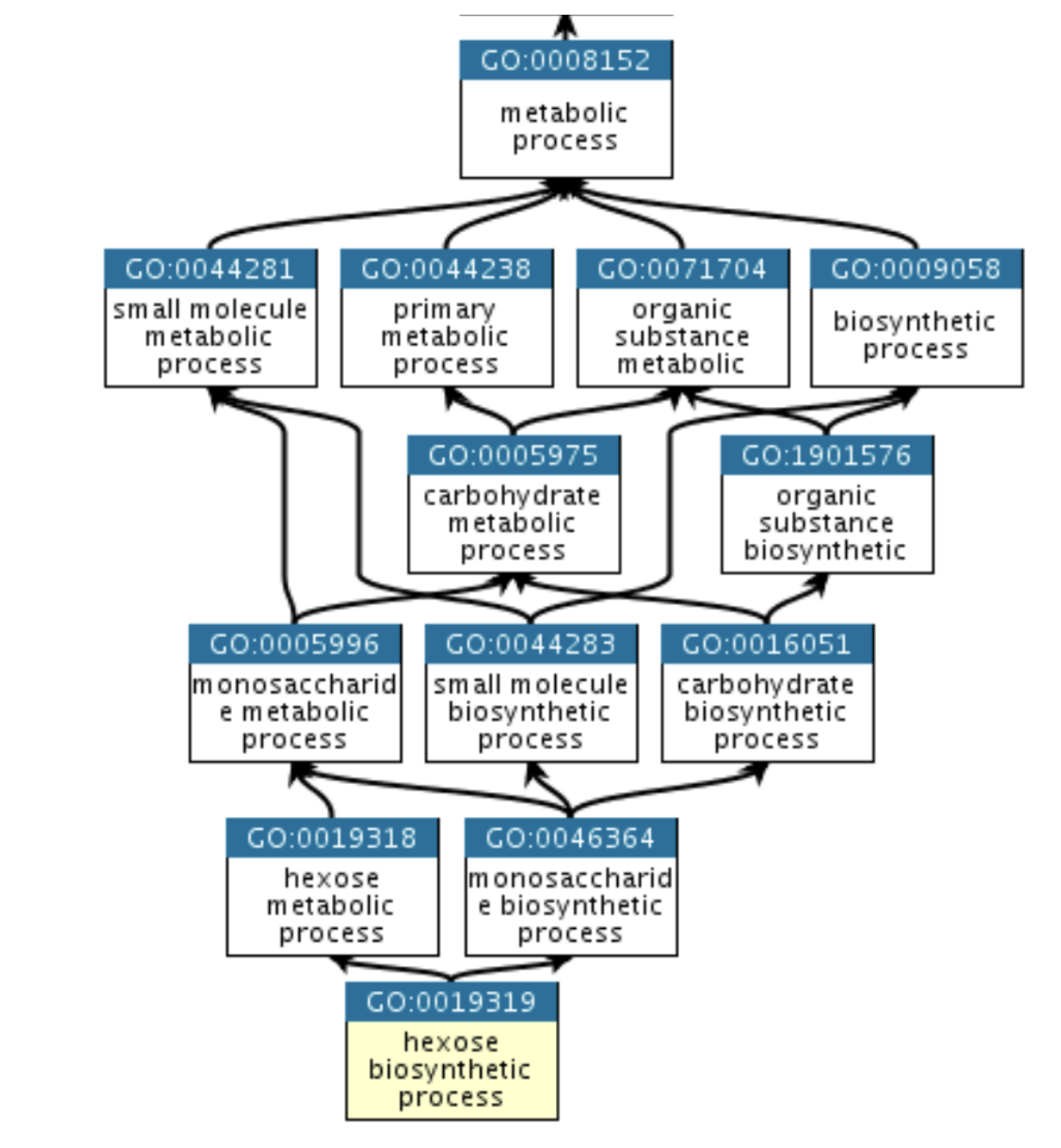 Semantic annotation
Data integration
Reasoning 
Classification
Enrichment
The Gene Ontology Graph (http://geneontology.org)
‹#›
Using ontologies to compare phenotype data across species
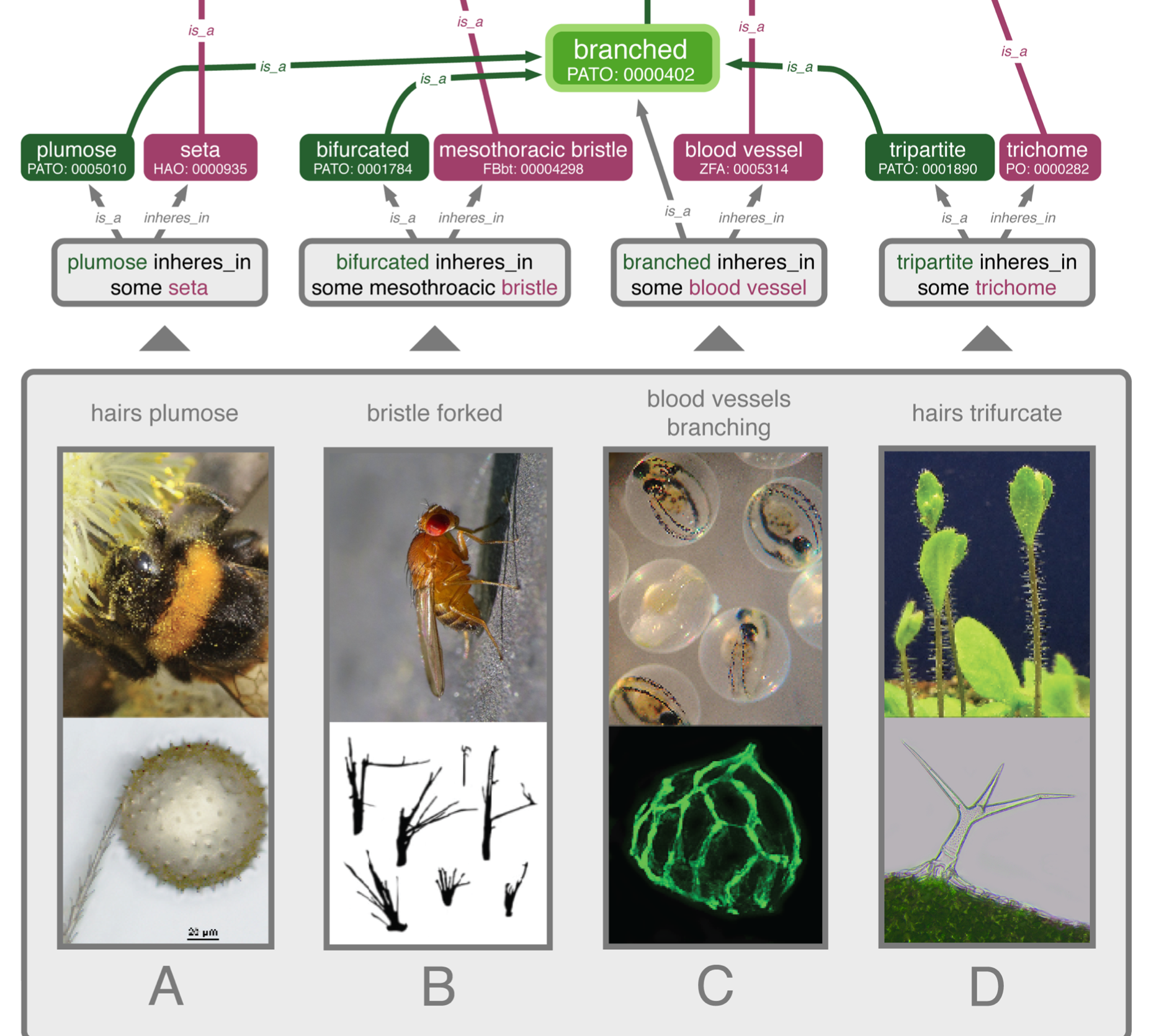 Retrieve key genes involved
Functional comparisons
at the trait level
at the genetic level
Deans et al. 2015. Plos Biol
‹#›
AgroLD : knowledge graph for plant molecular interactions
Problematic
multi-scale data integration on heterogeneous data 
Answer complex biological questions
Develop user-friendly access to knowledge graph
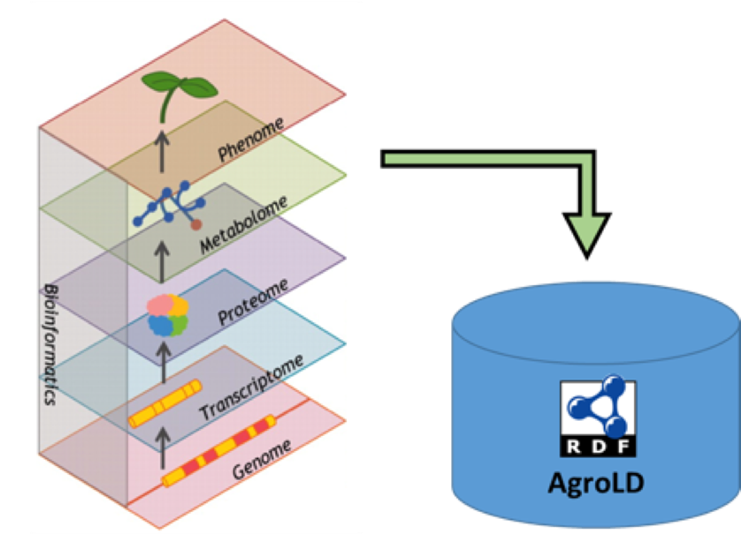 Aims
Improve gene functional annotations
Reveal genotype-phenotype interactions
Help in variants/genes prioritisation
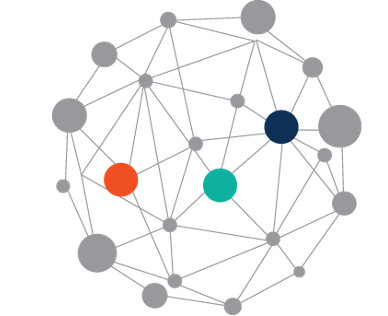 Larmande et al, 2022, SPRINGER book in bioinformatics 
Larmande et al, 2021, ISWC proceedings
Venkatesan et al, 2017, PLOS ONE
Tagny et al, 2016, Ingénierie des Systèmes d’Information
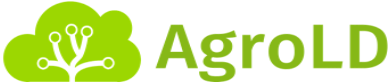 ‹#›
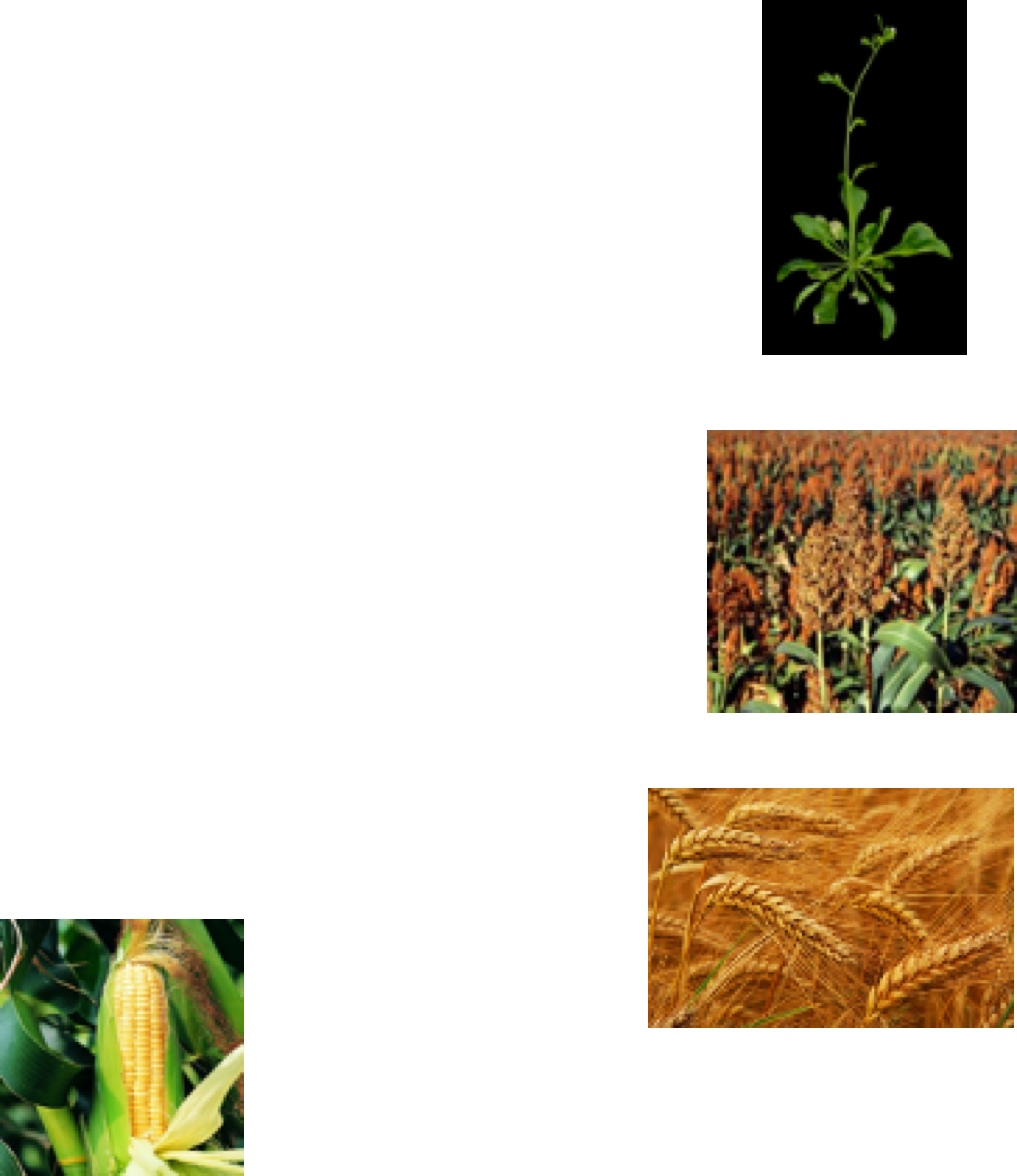 Available Species
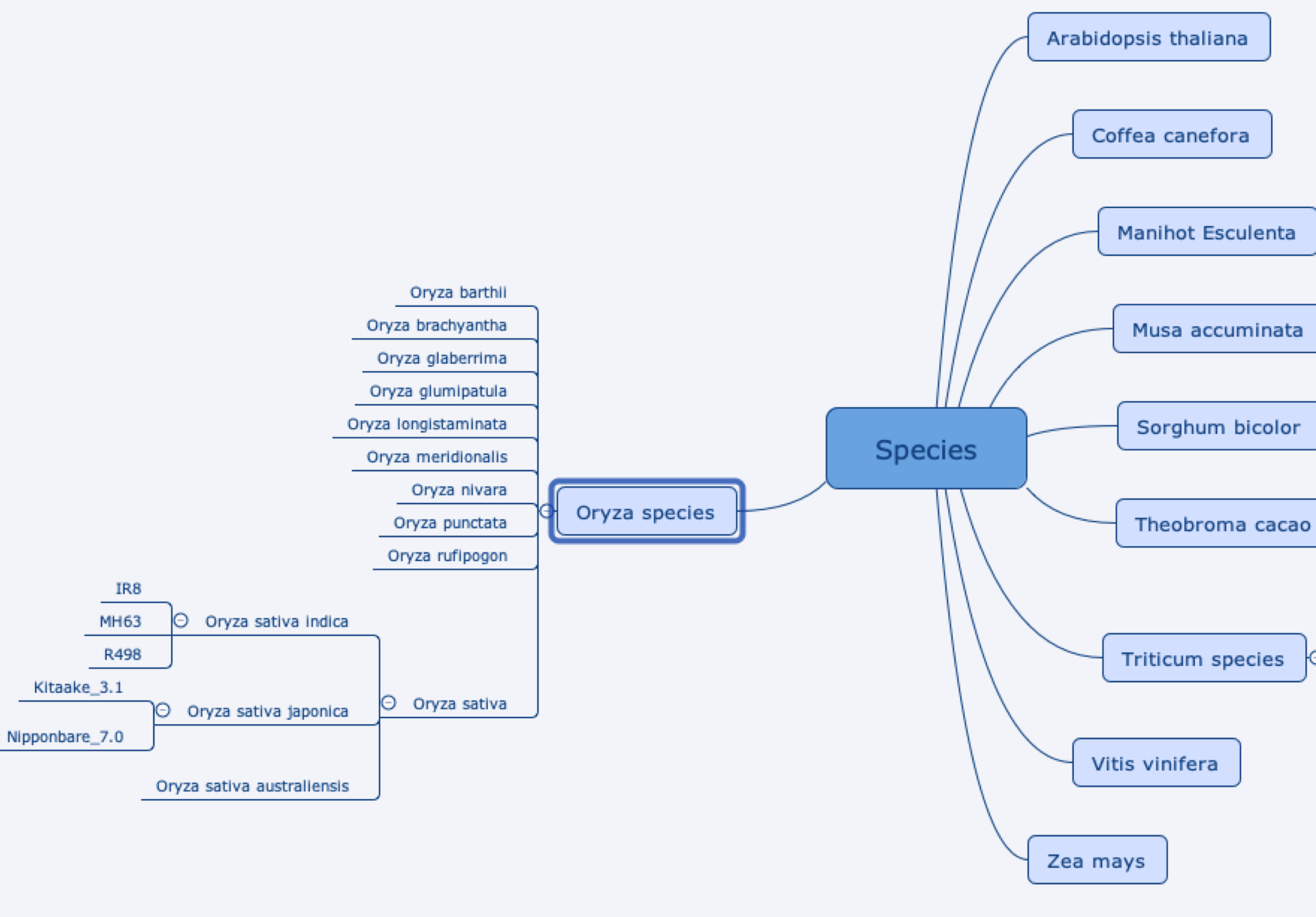 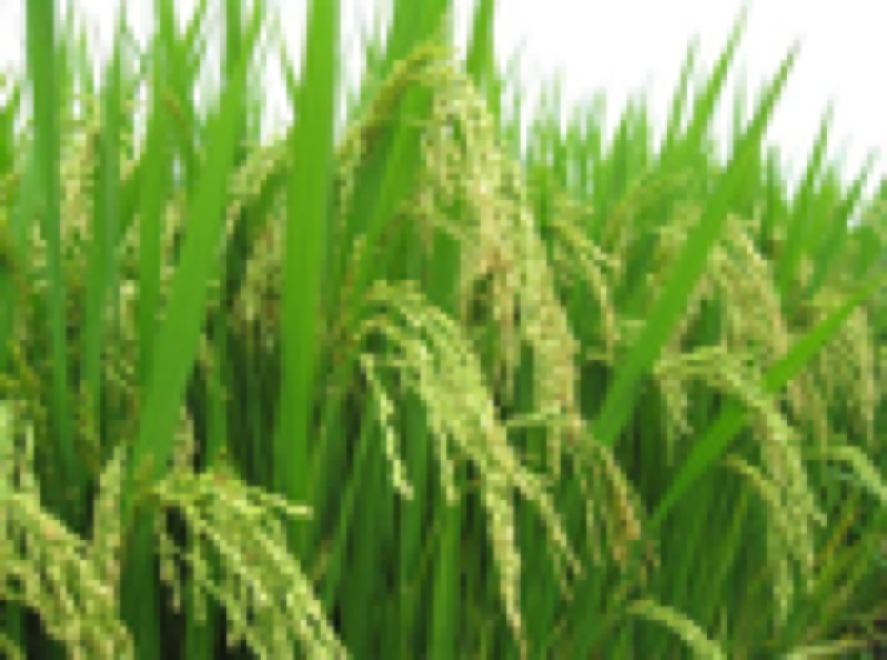 ‹#›
Data sources and data types
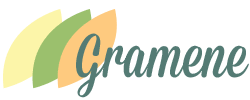 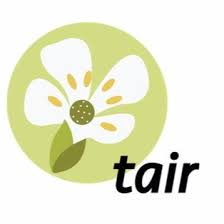 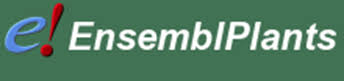 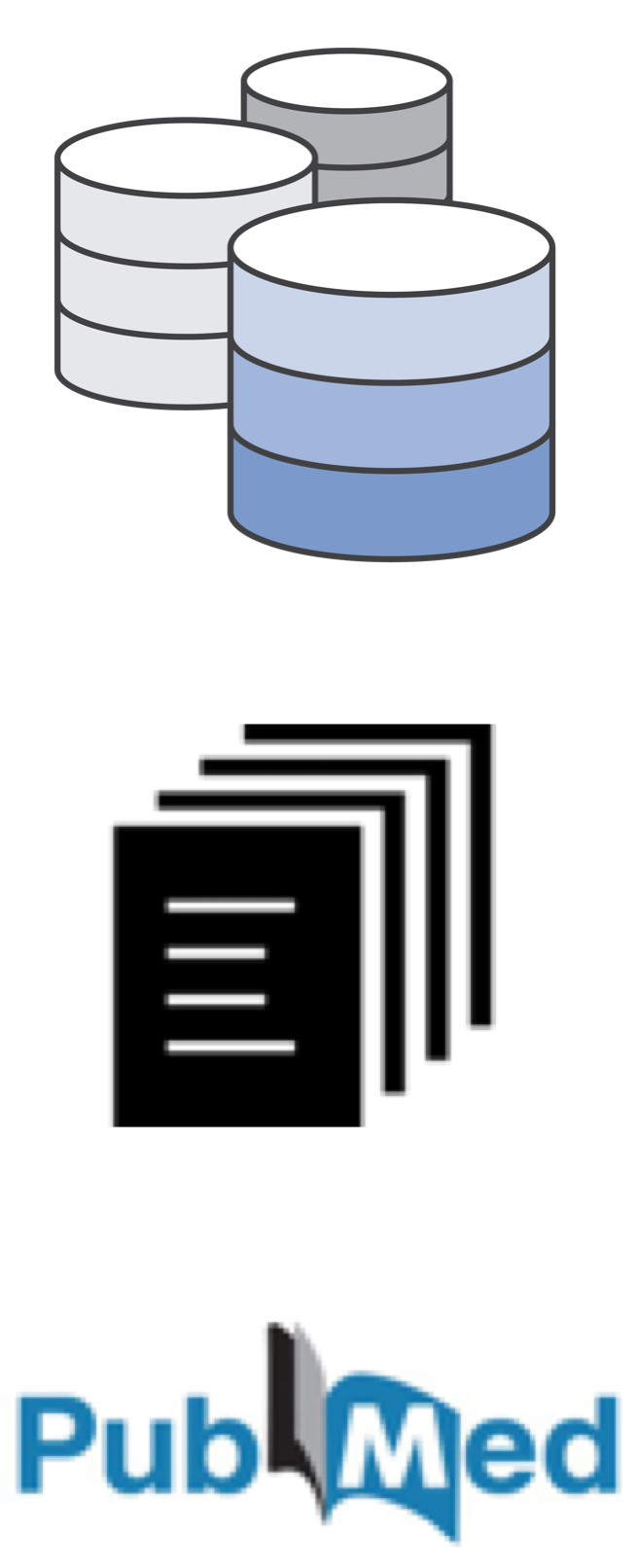 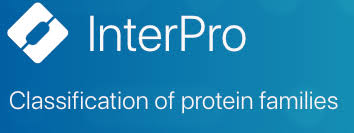 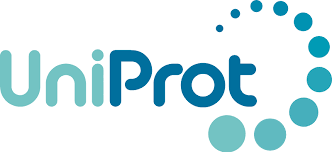 Databases
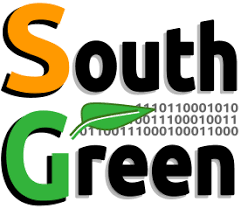 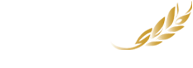 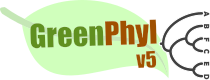 Data standards
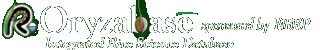 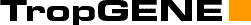 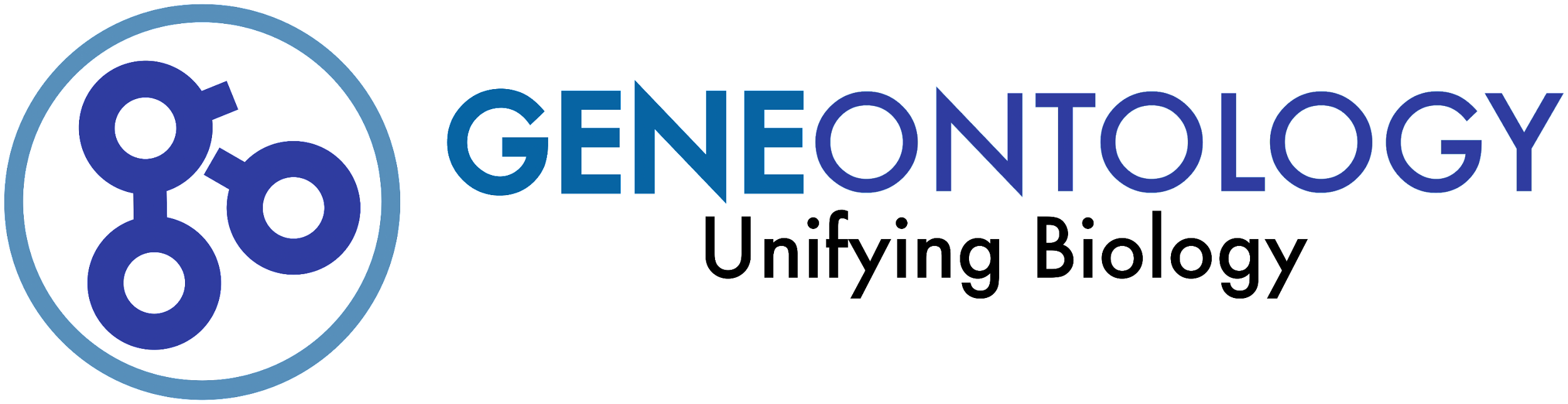 12 tropical crop species 
100 datasets integrated from 15 public databases
~ 930 Millions de triples
~ 335 Downloads (2023)
~ 50 users / month (2023)
~ 20 citations
Articles
‹#›
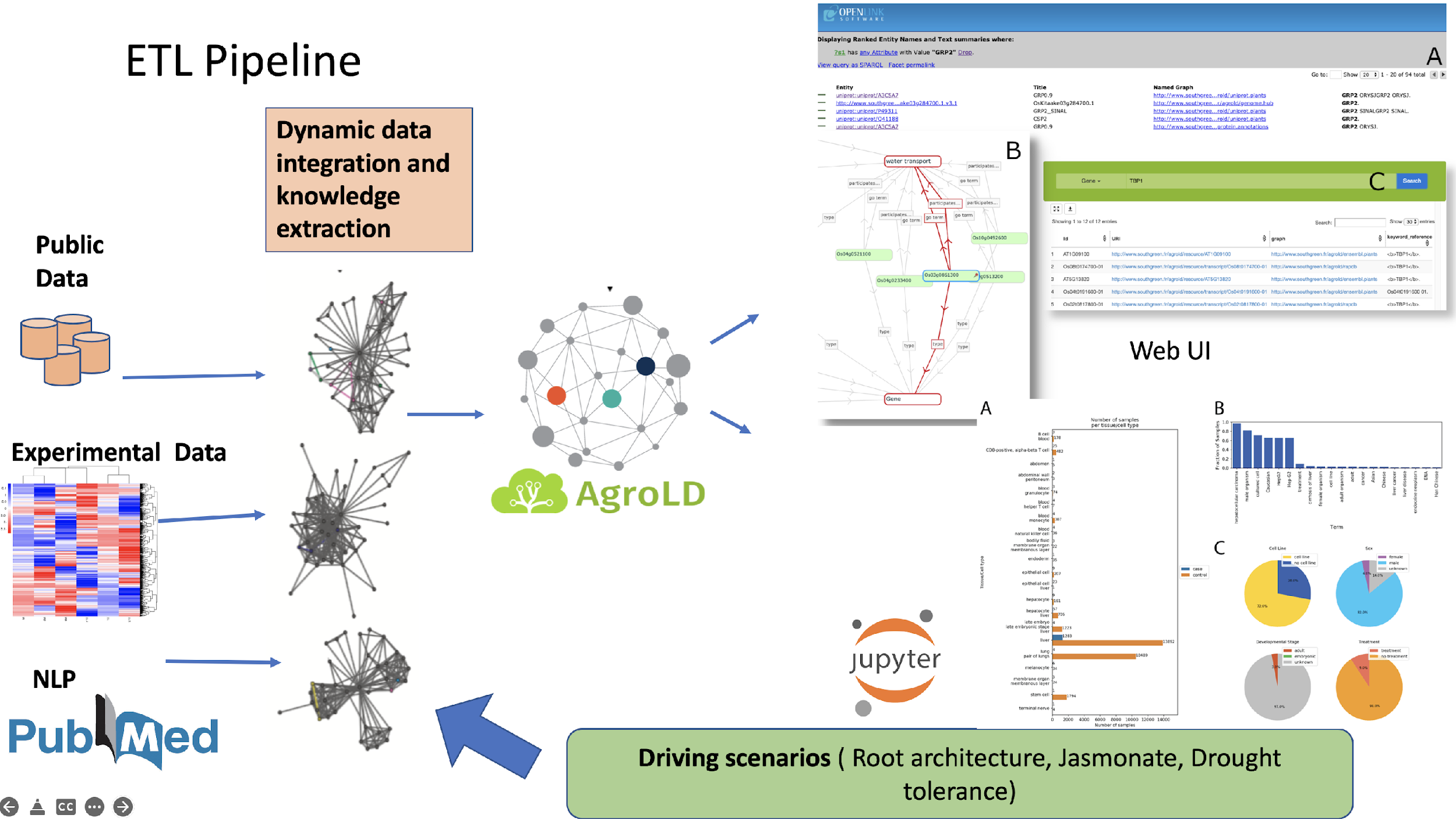 ‹#›
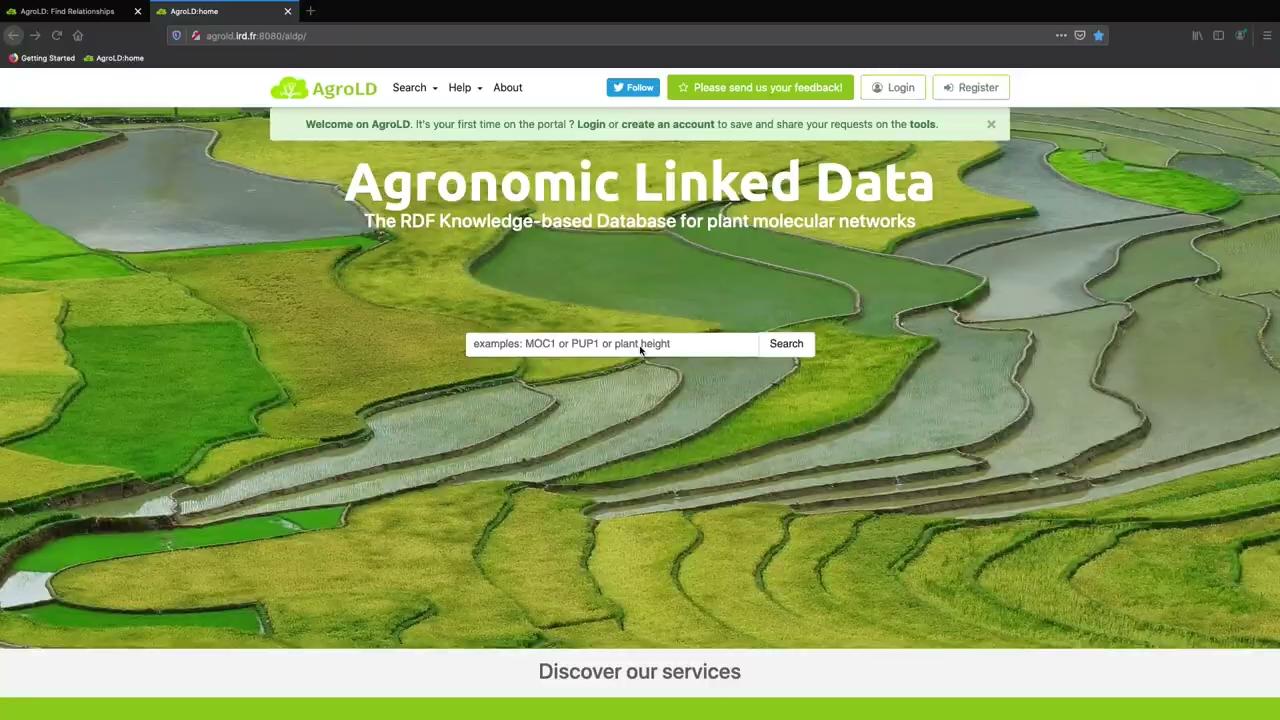 www.agrold.org
‹#›
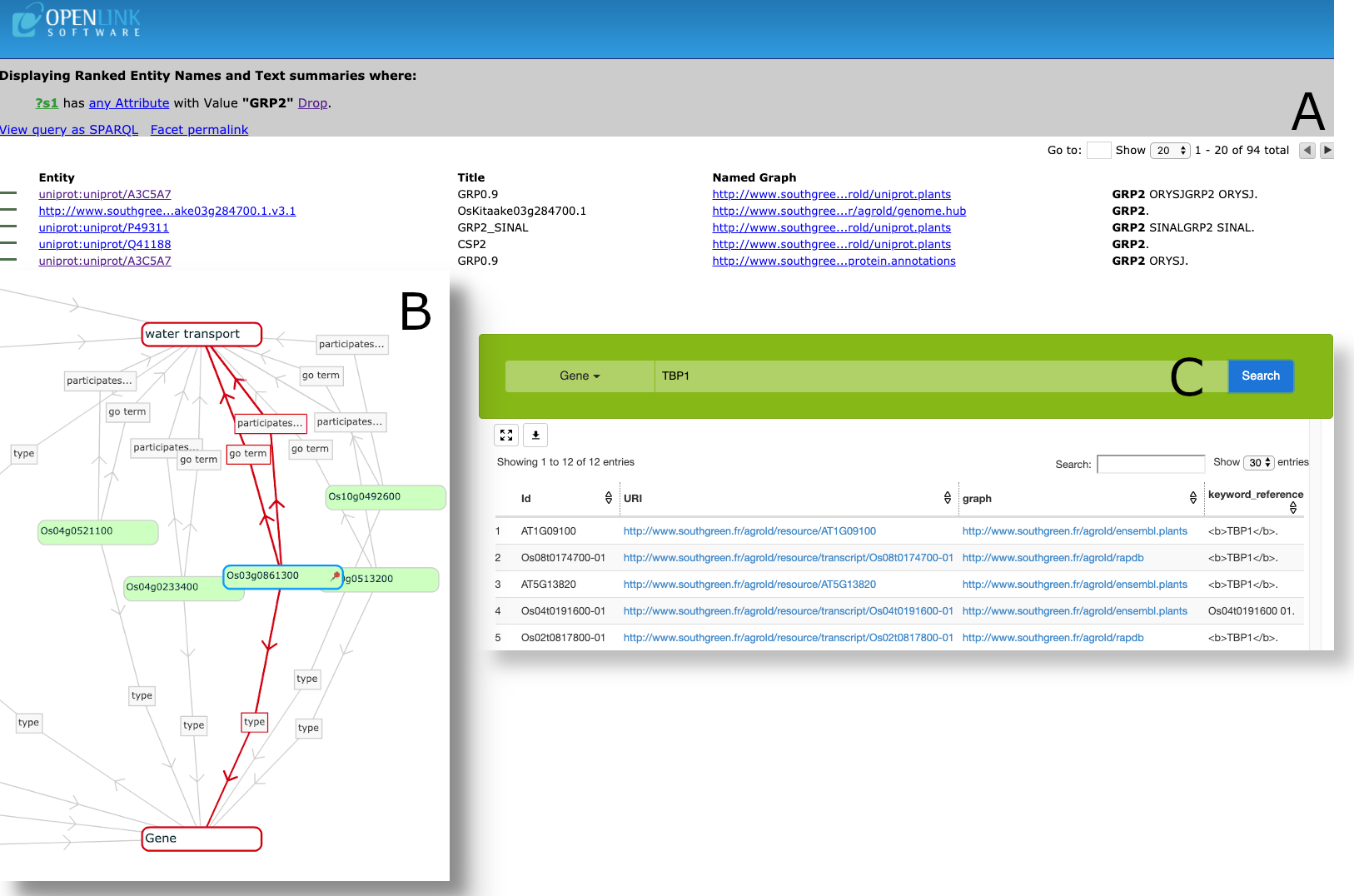 Query engine and visualisation
‹#›
Sparql query editor
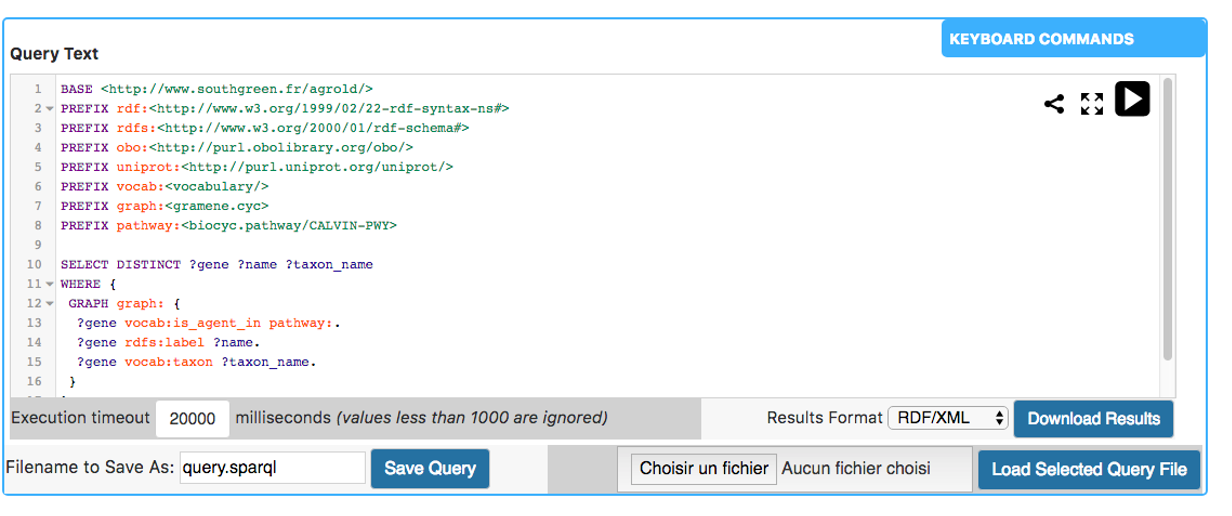 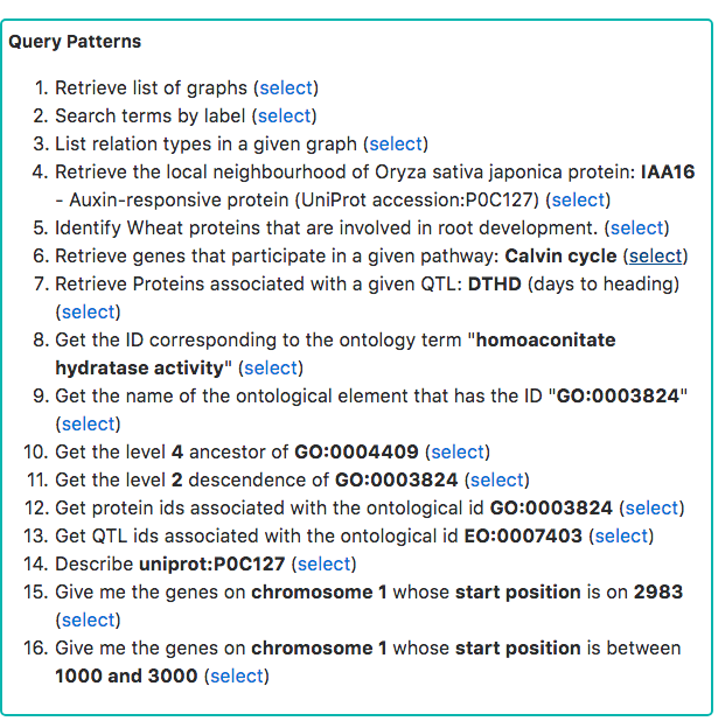 ‹#›
Acknowledgements
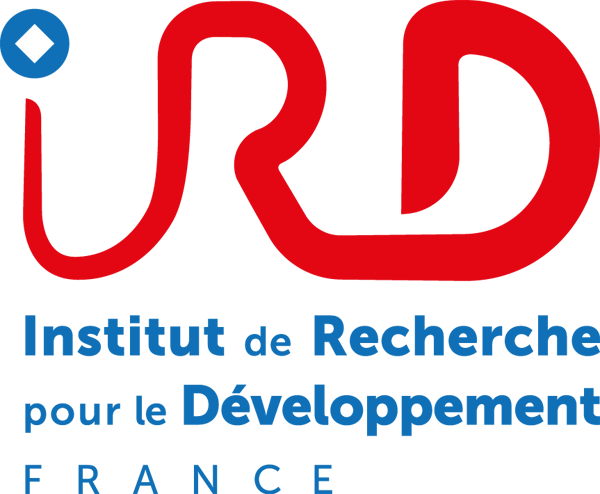 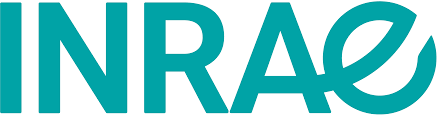 Mikael Lucas
Bill HappiYann PomieJulien Pascual
Quan Do
Cyril Pommier
Clement Jonquet
Raphael Flores
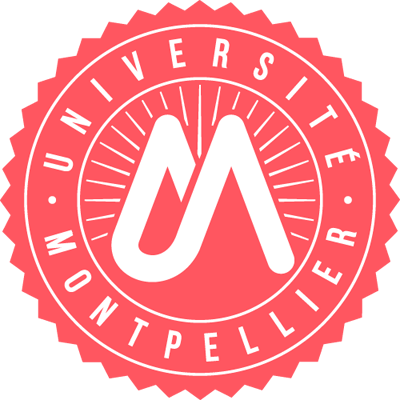 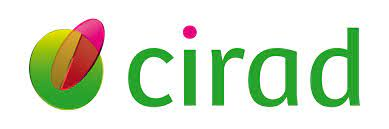 Francois Scharffe
Jerome Azé
Konstantin Todorov
Ensie Raoufi
Guilhem Sempere
Manuel Ruiz
‹#›
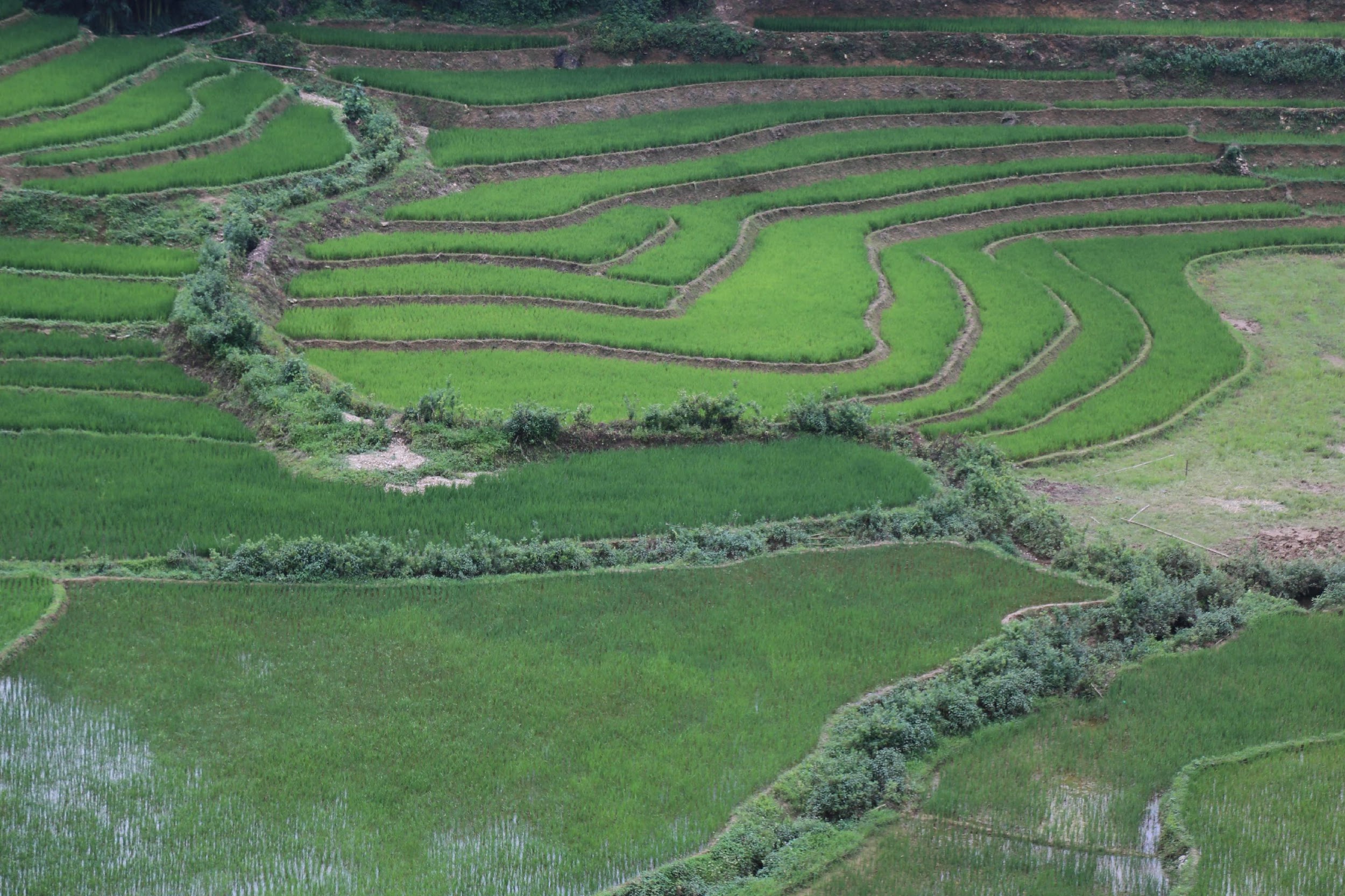 Thanks for your attention
SKM
Stress Knowledge Map
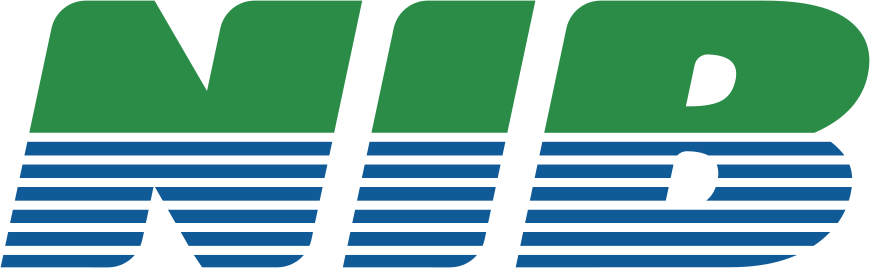 Purpose - determining the molecular interactions behind observed phenotypes
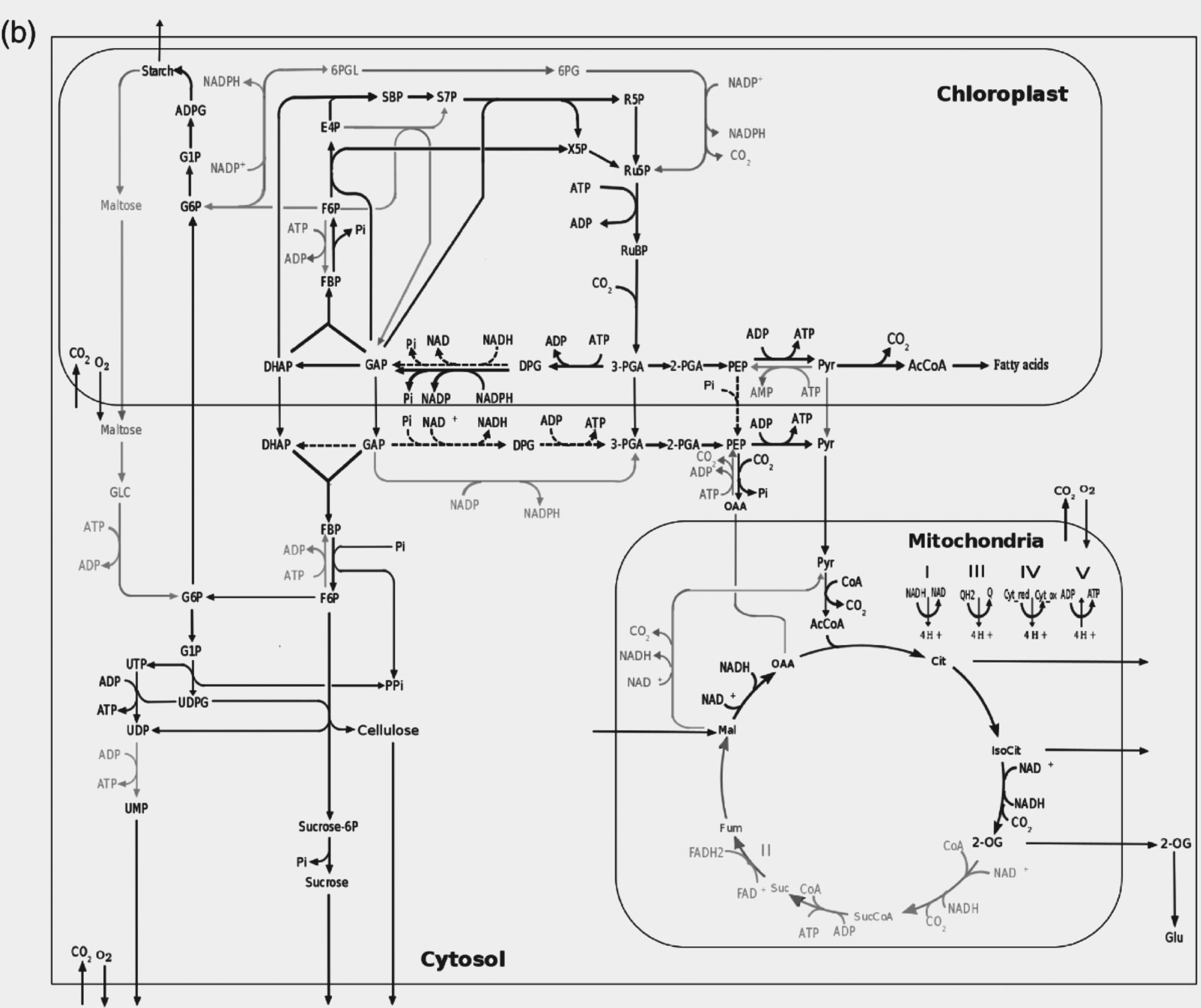 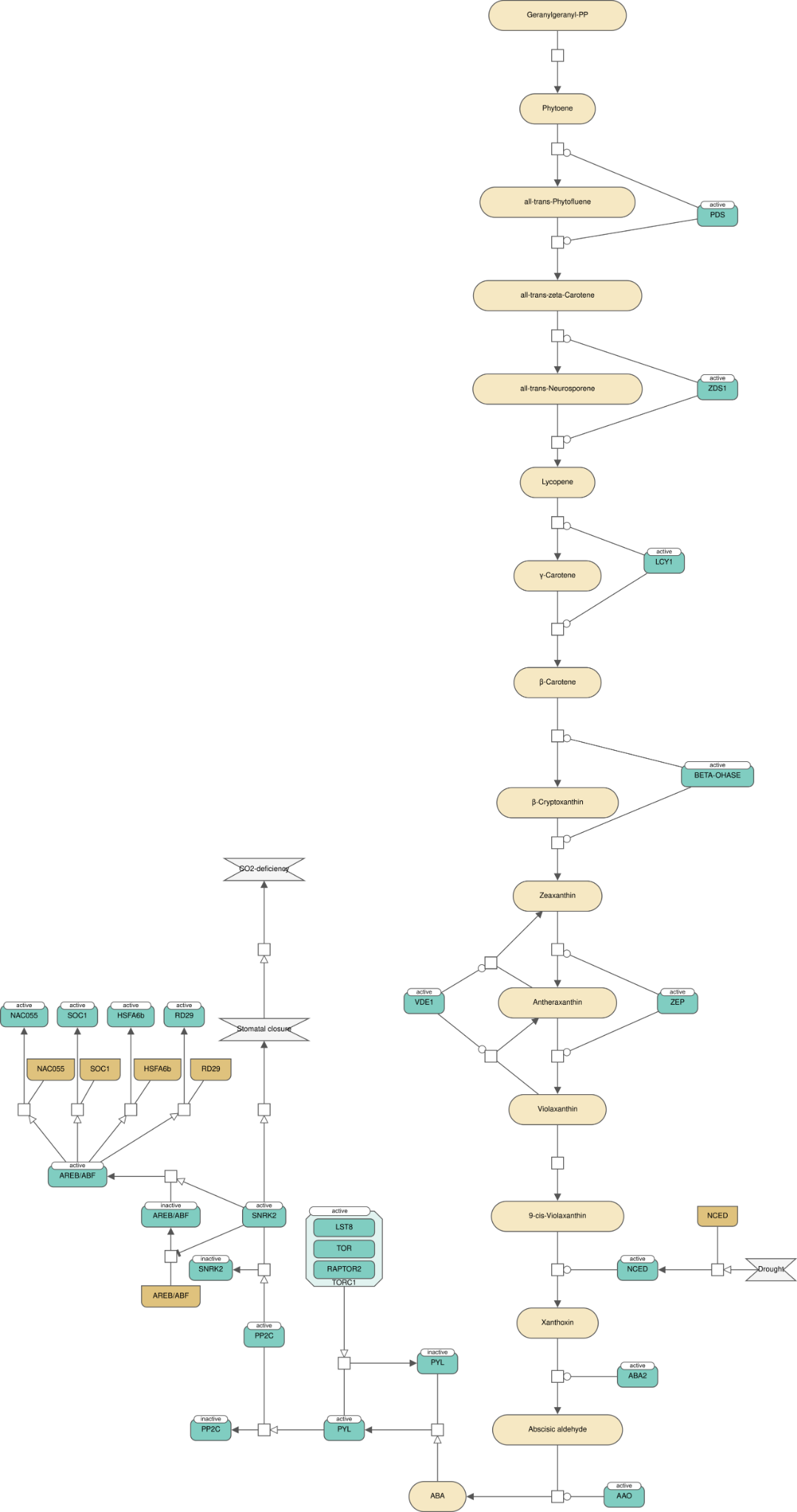 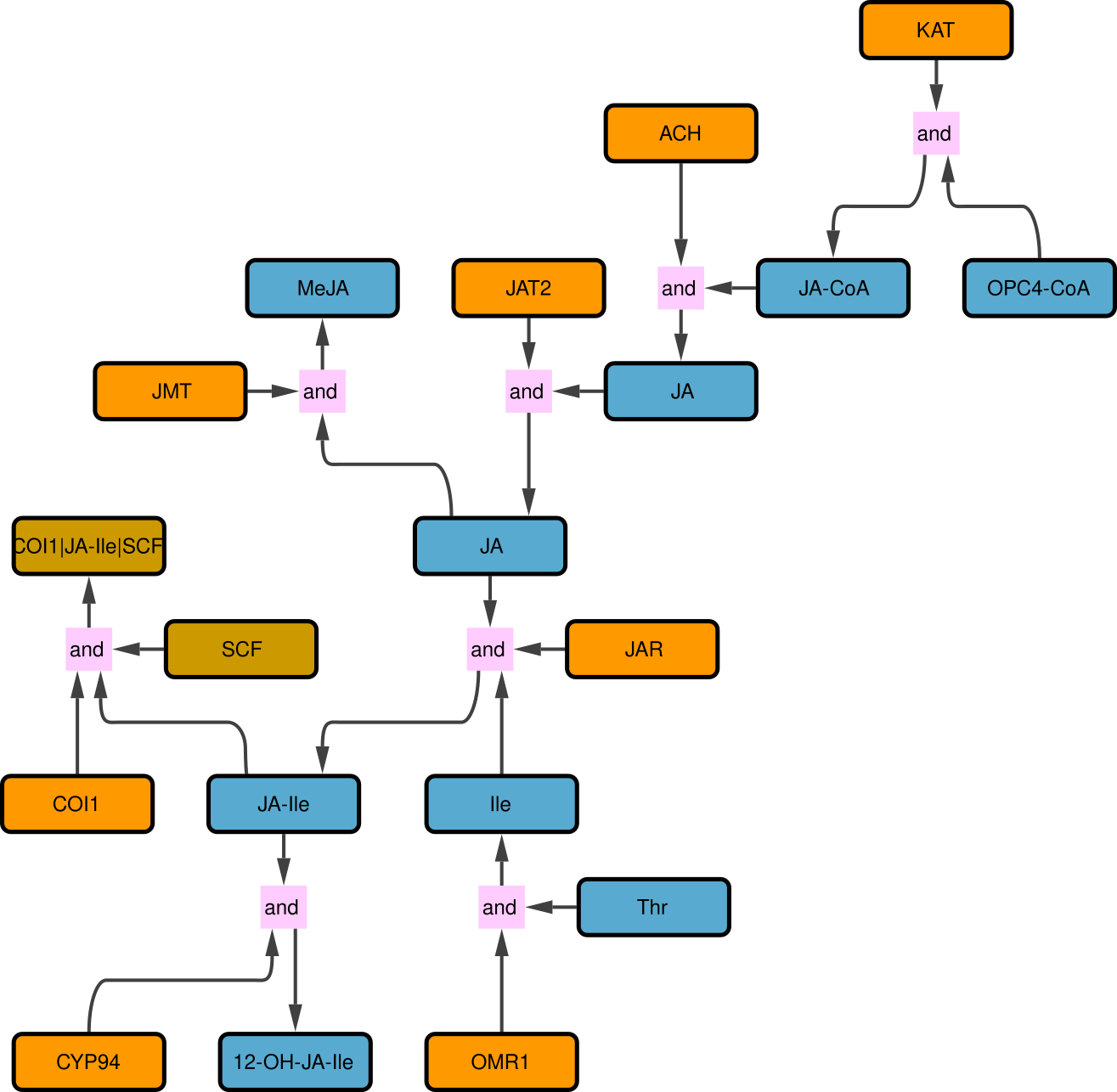 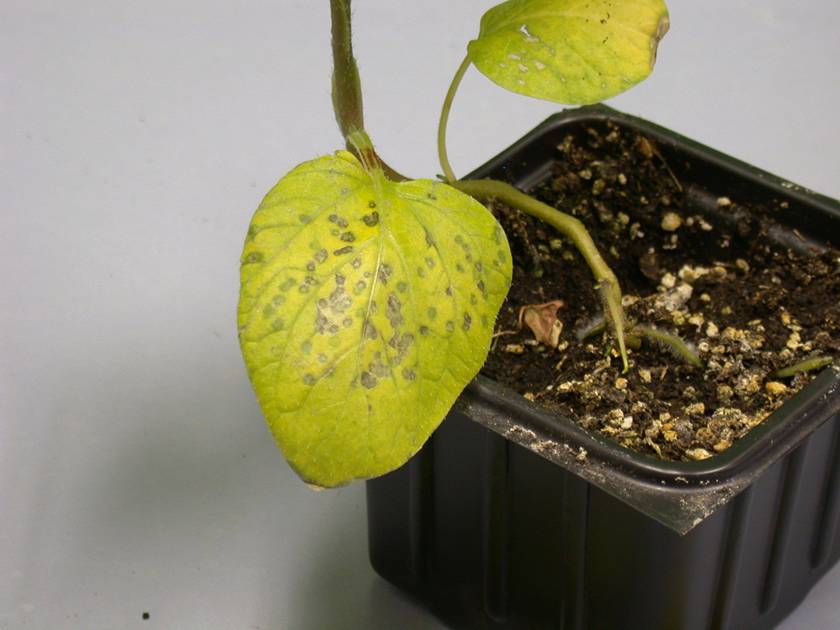 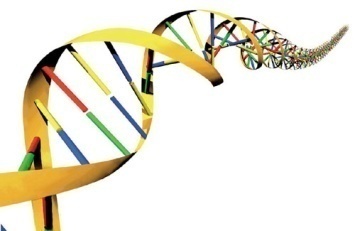 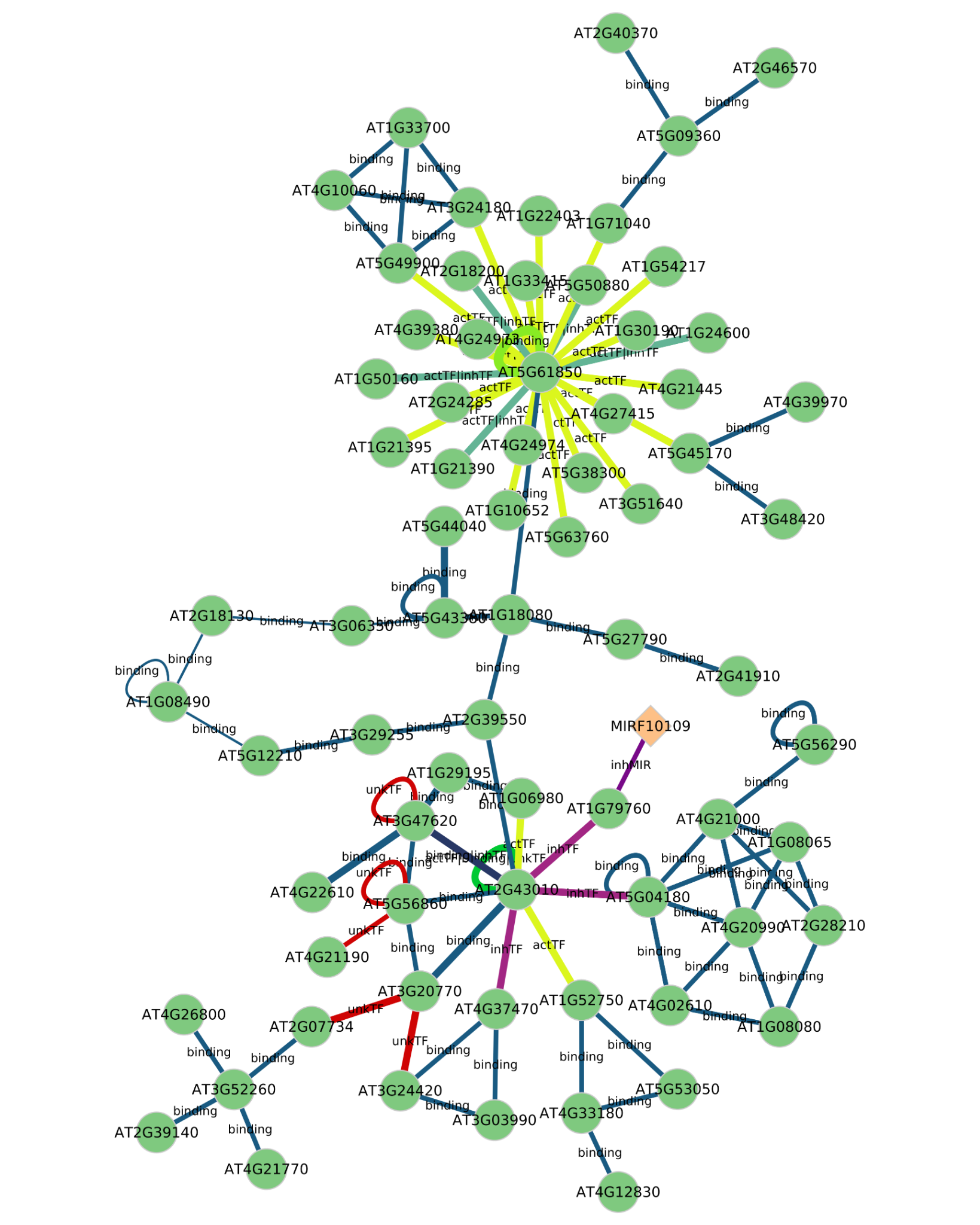 Genotype
X
Environment
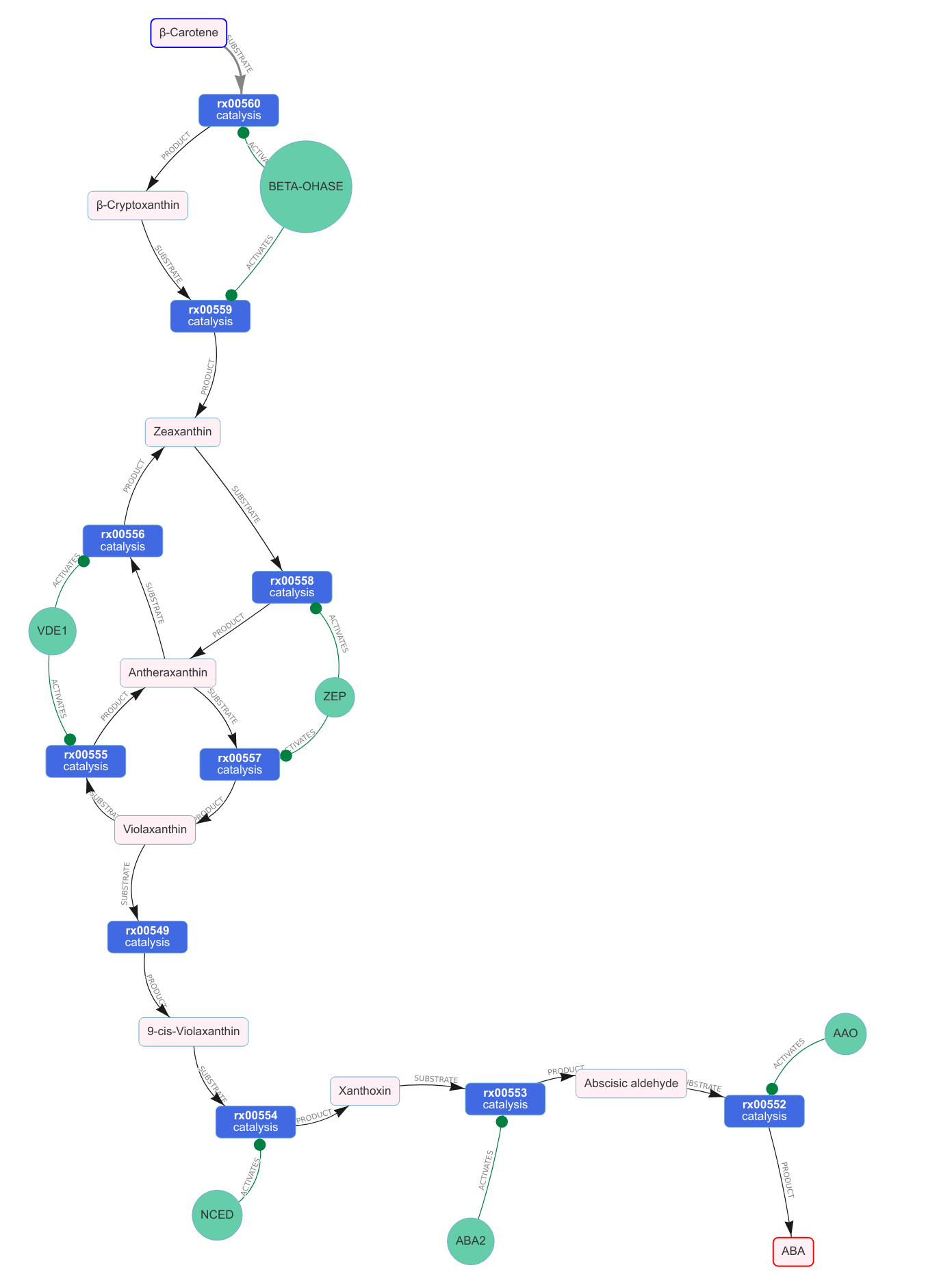 Phenotype
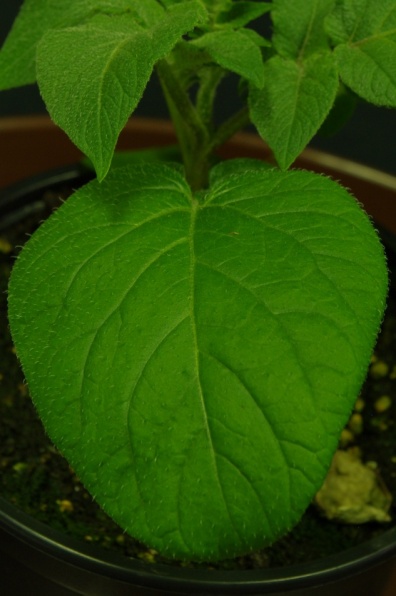 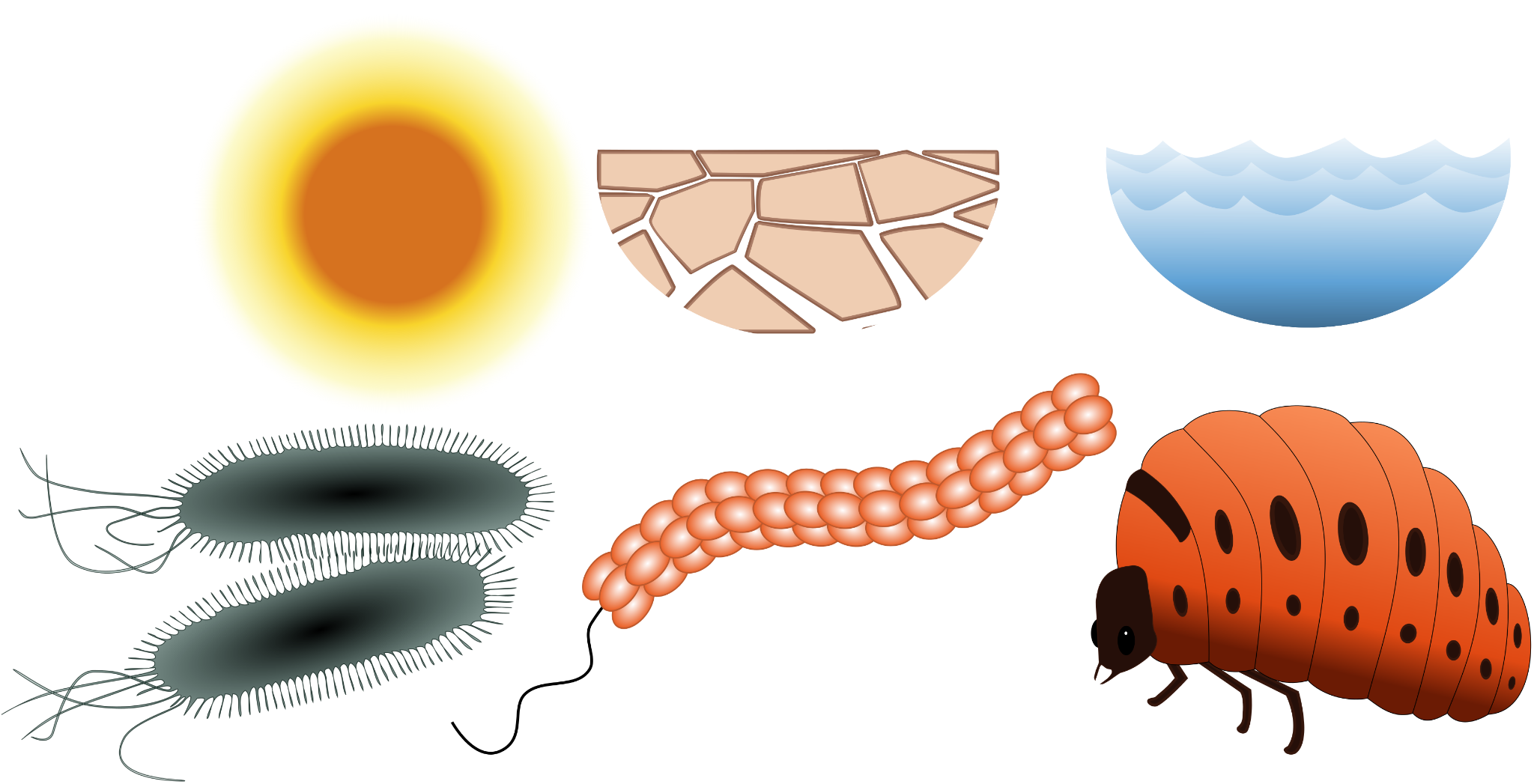 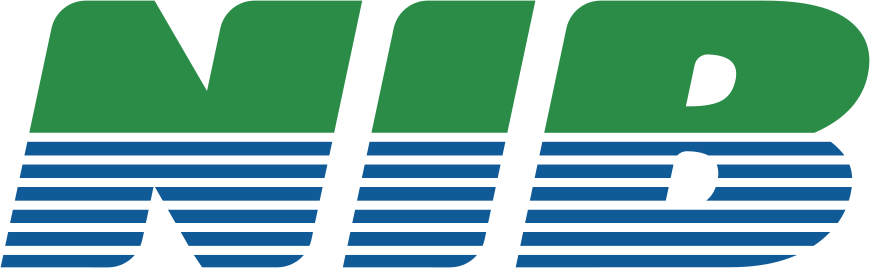 Sources of SKM resources
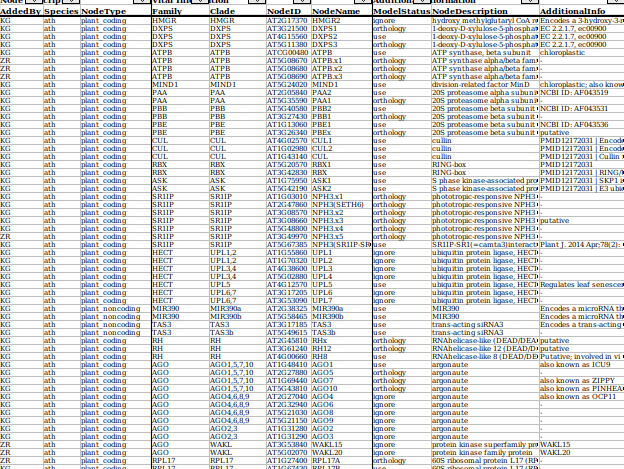 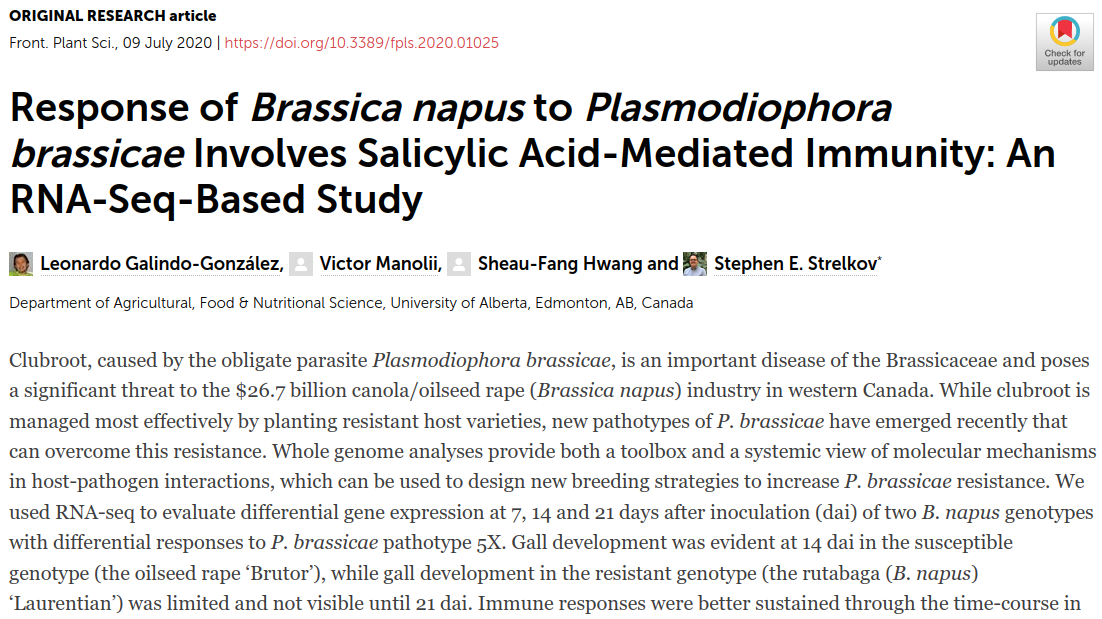 Interactions compiled by experts
Databases – KEGG, AraCyc, MetaCyc, String, IntAct, miRTarBase, etc … 
Literature – published articles and results
Literature – high throughput experiments 
…
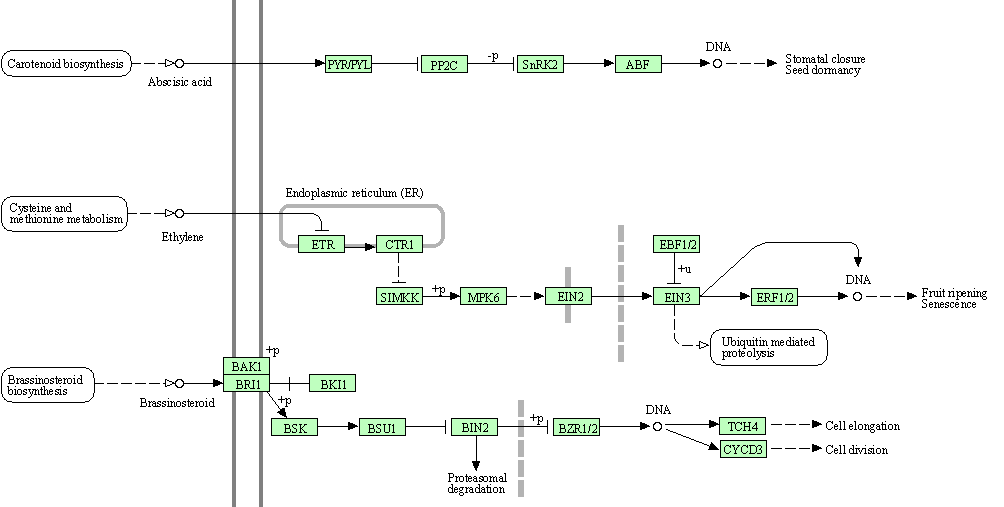 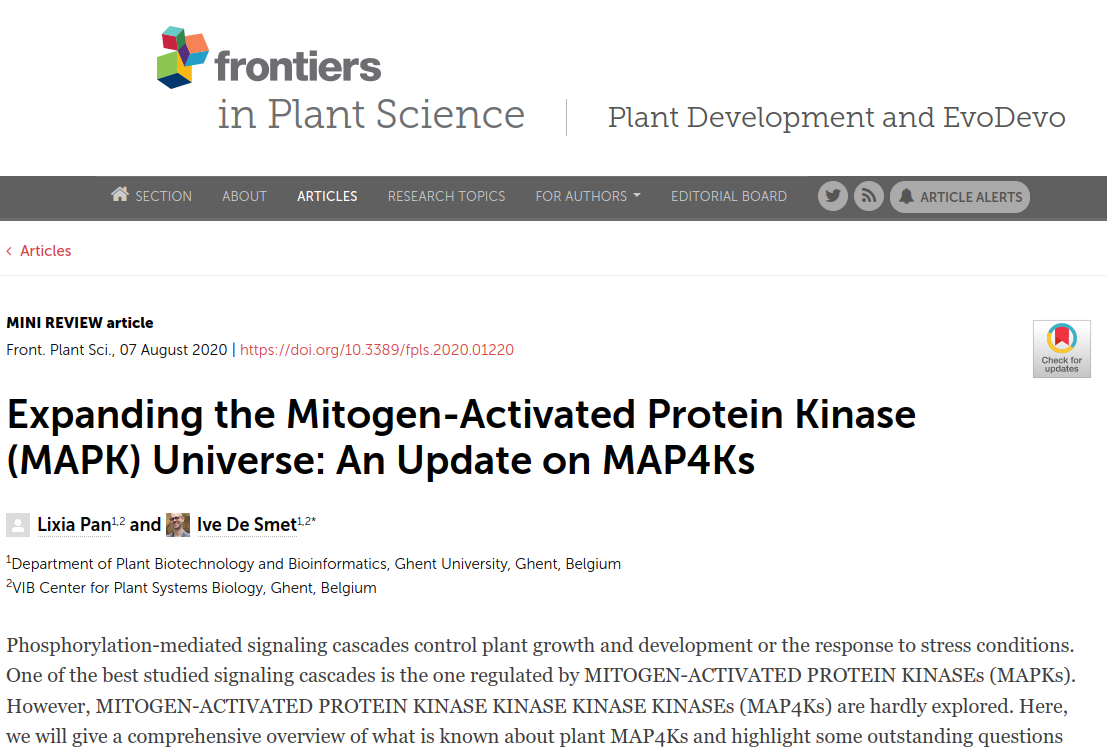 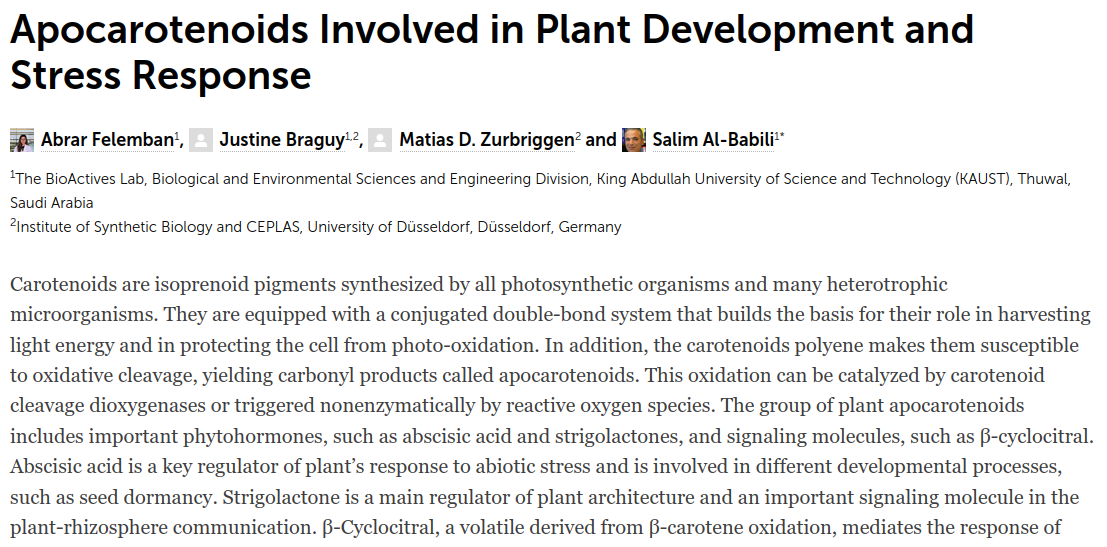 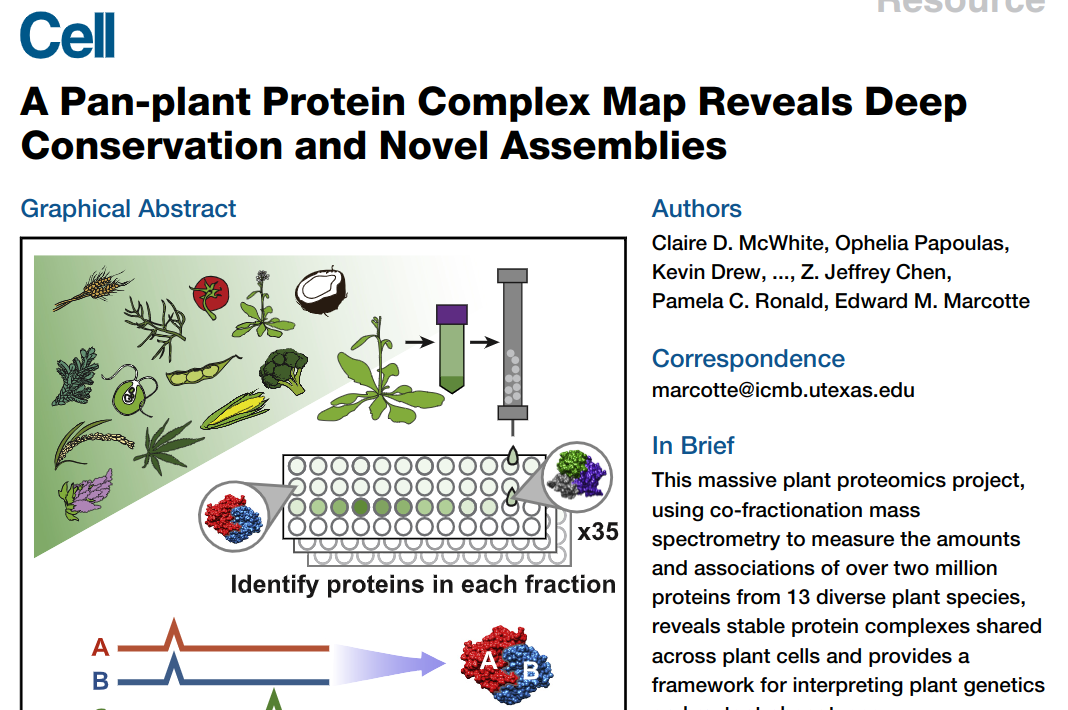 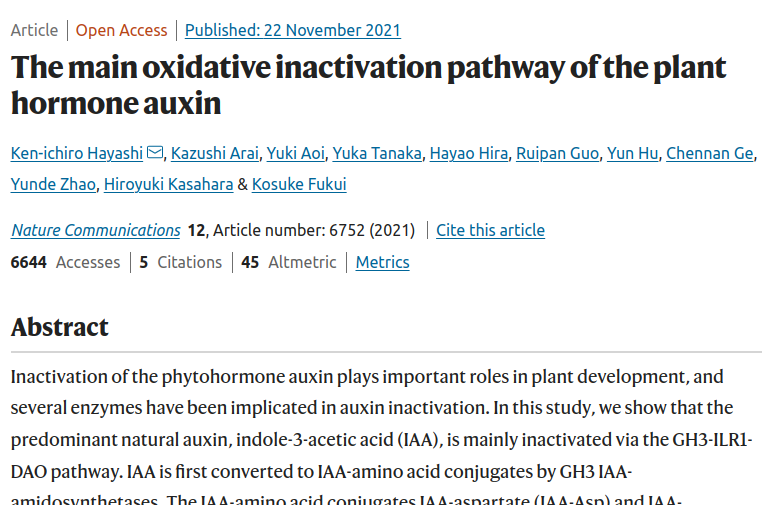 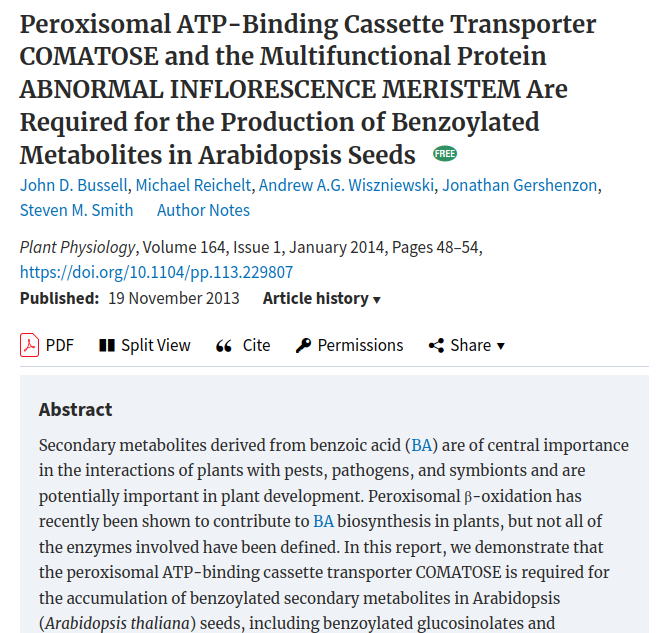 [Speaker Notes: Our knowledge of this network comes from various sources, including tables compiled by experts over many years, 
Databases such as KEGG or MetaCyc, and articles about individual interactions and high throughput experiments

This information comes in many different formats and formulations, we have unconnected results, and missing context, 
making integrating this knowledge a difficult task.]
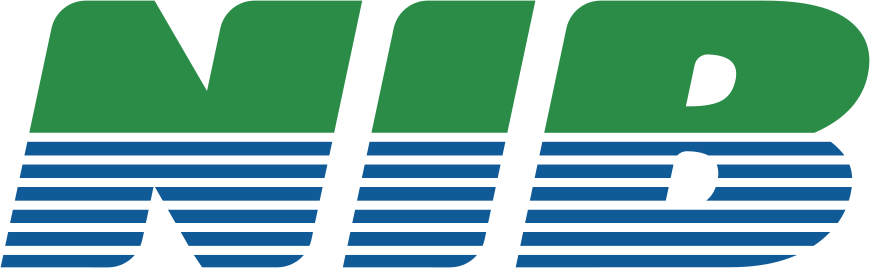 SKM web application
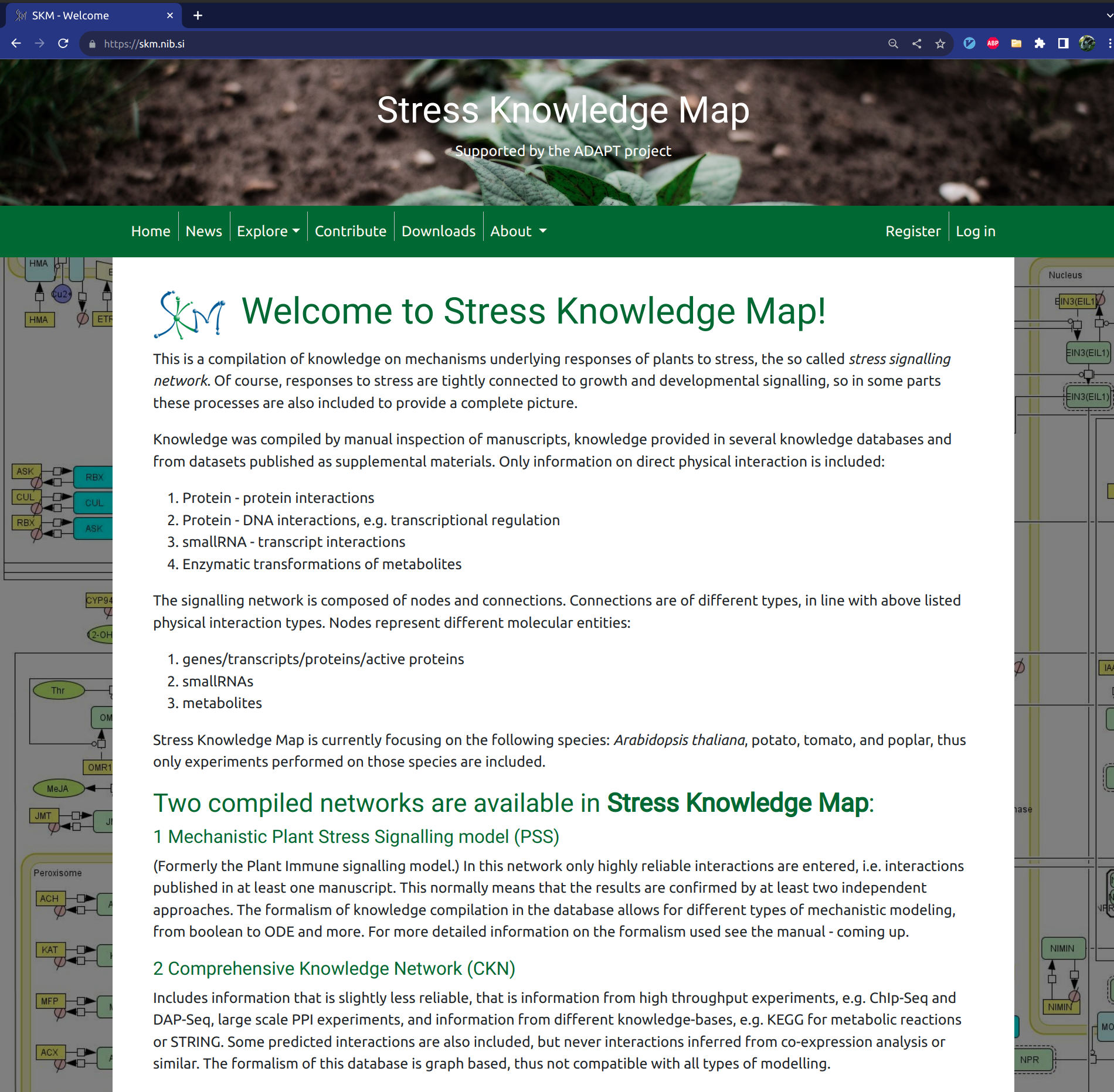 https://skm.nib.si

SKM is a platform for the integration of knowledge on molecular interactions in plants, including abiotic and biotic stress  signalling responses

Contribute
Explore & Visualise
Download
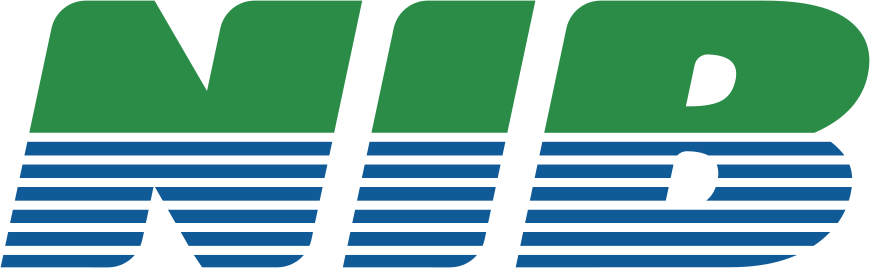 SKM data representation
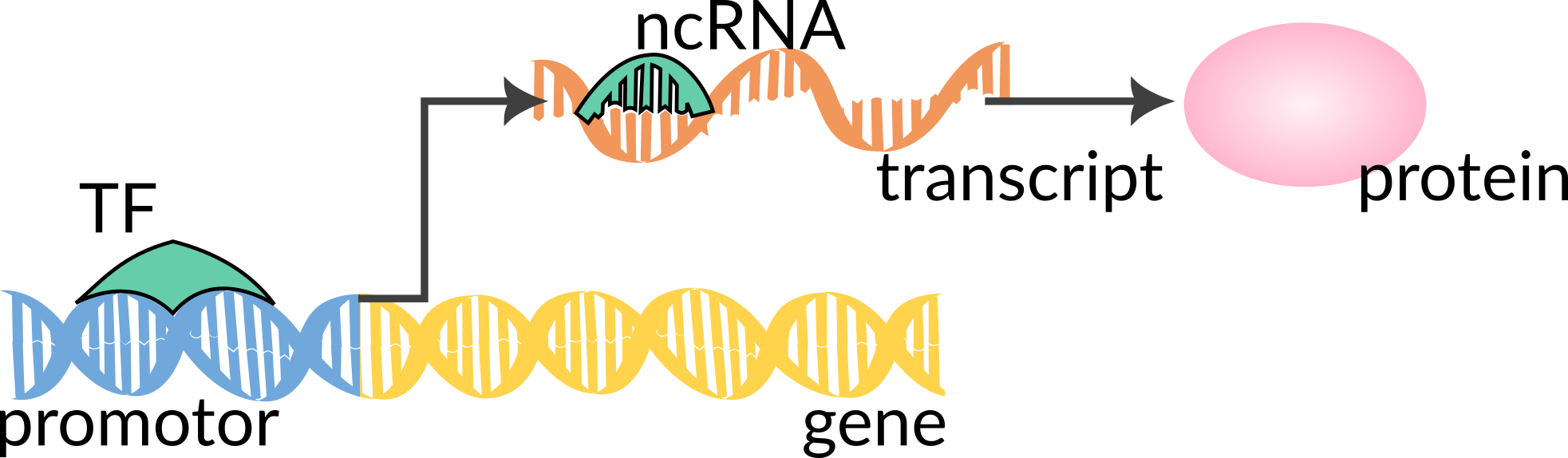 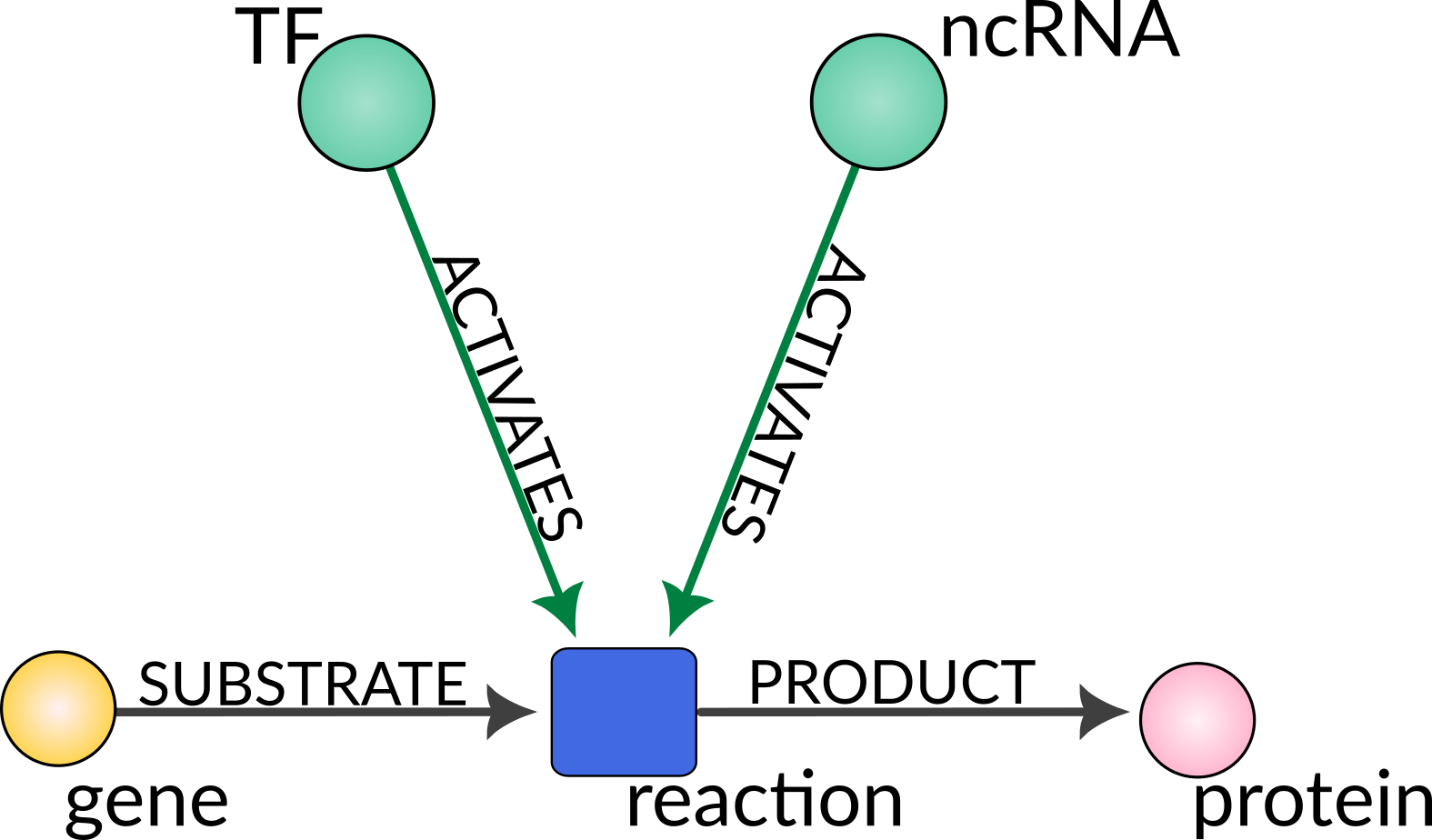 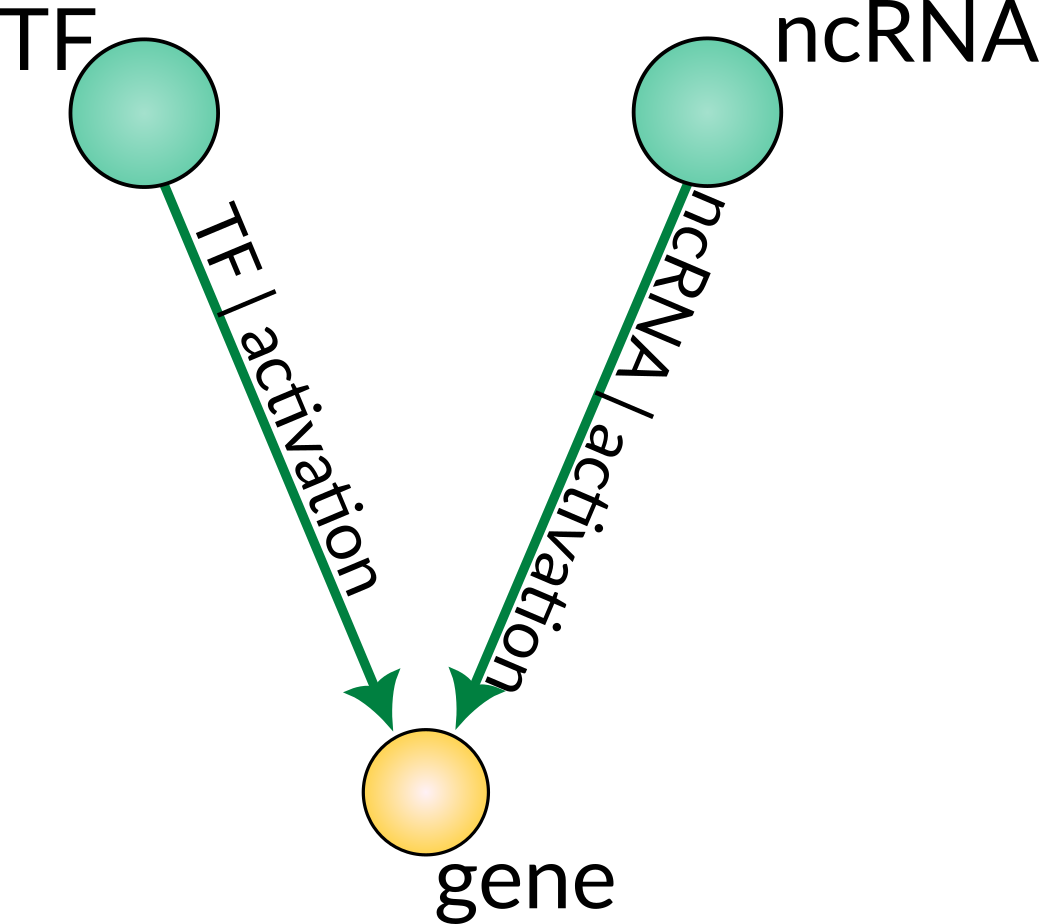 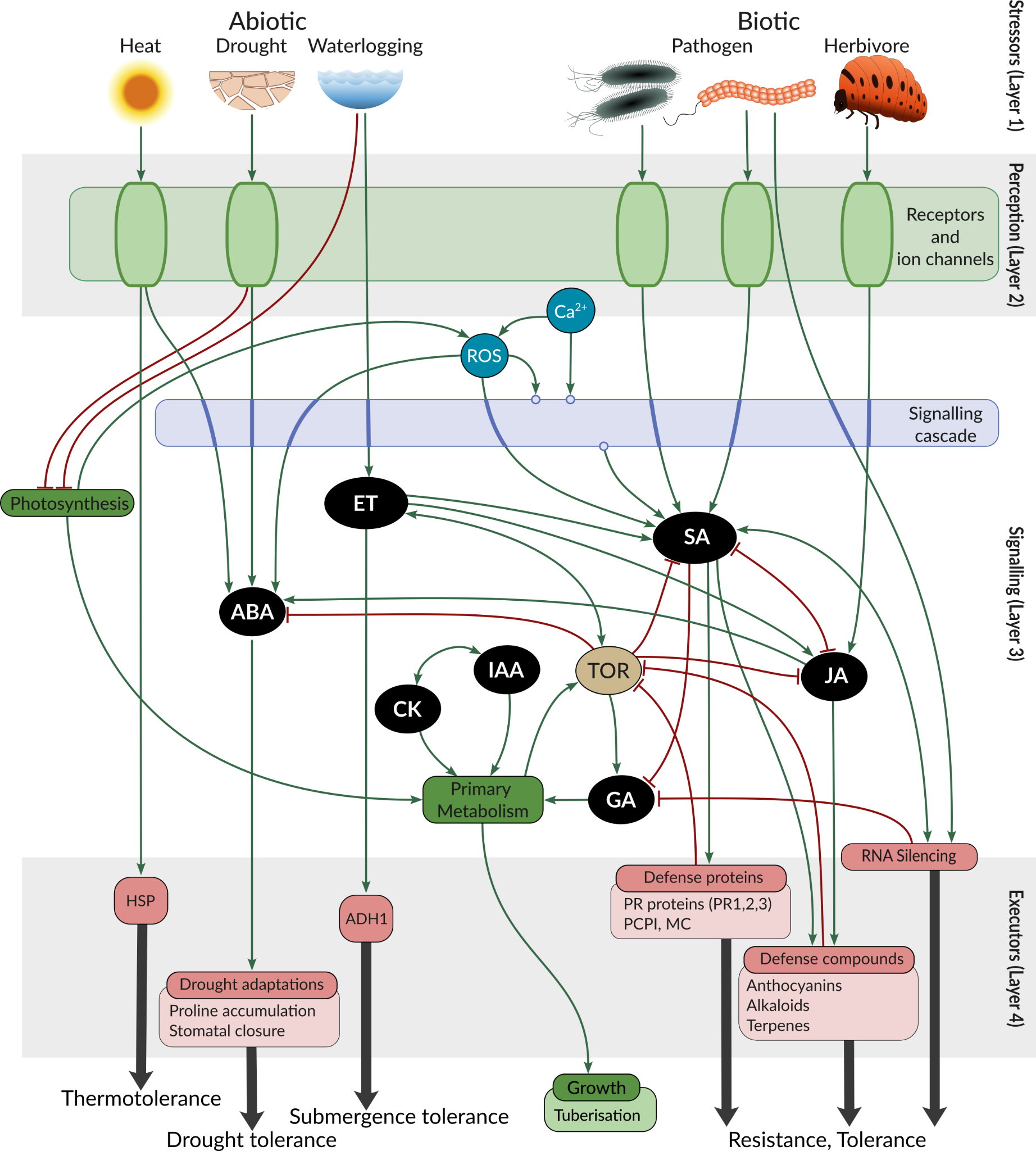 SKM resources:The Plant Stress Signalling model (PSS)
Detailed mechanistic model of plant stress signalling
Manual curation of highly reliable, confirmed (physical) reactions and interactions
~ 1k entities, 3k edges, >500 reactions
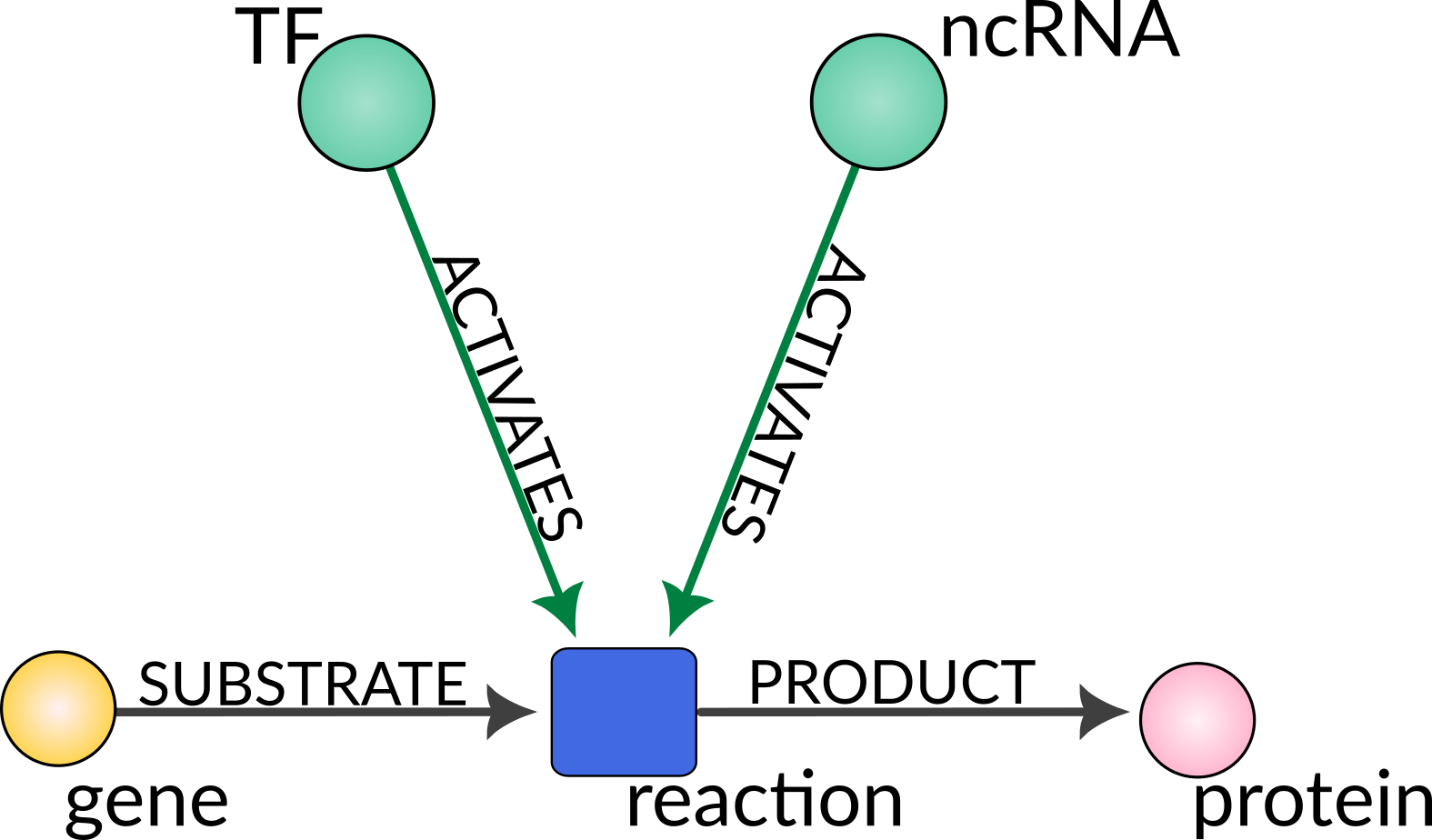 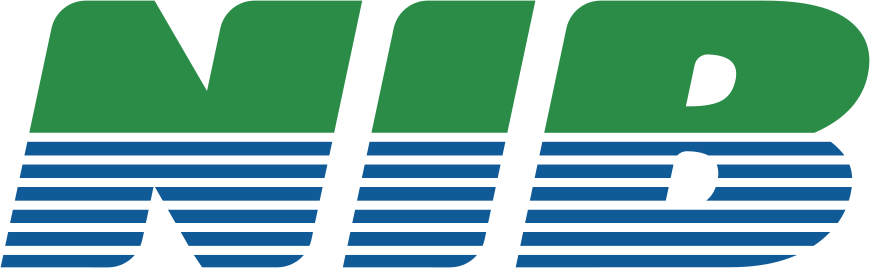 SKM resources:The Arabidopsis Comprehensive Knowledge Network (CKN)
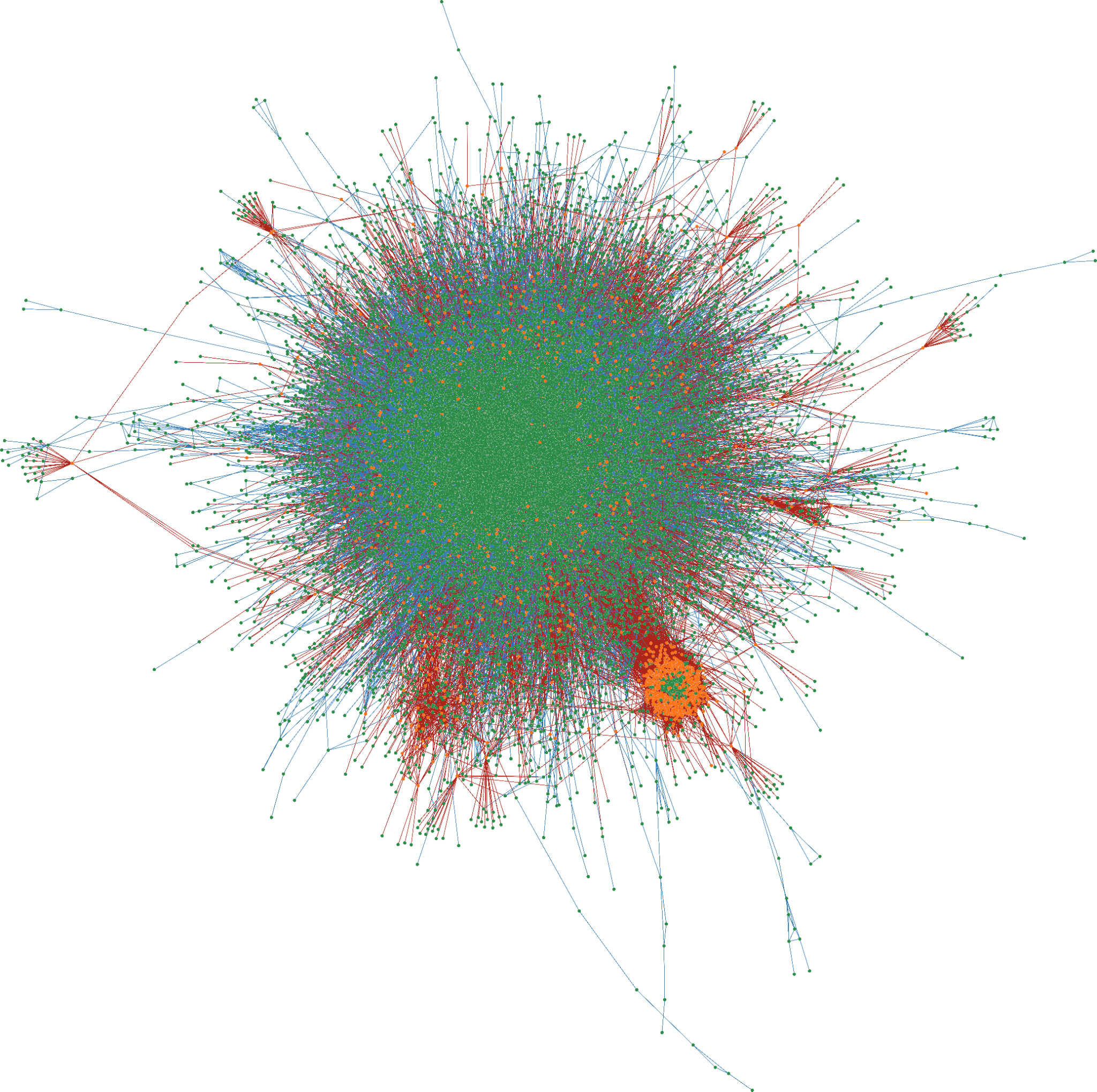 Condition agnostic assembly of current knowledge in Arabidopsis
Diverse knowledge sources combined into a single interaction network 
Contains information from high-throughput experiments and knowledge bases  
~ 26k entities, 480k connections
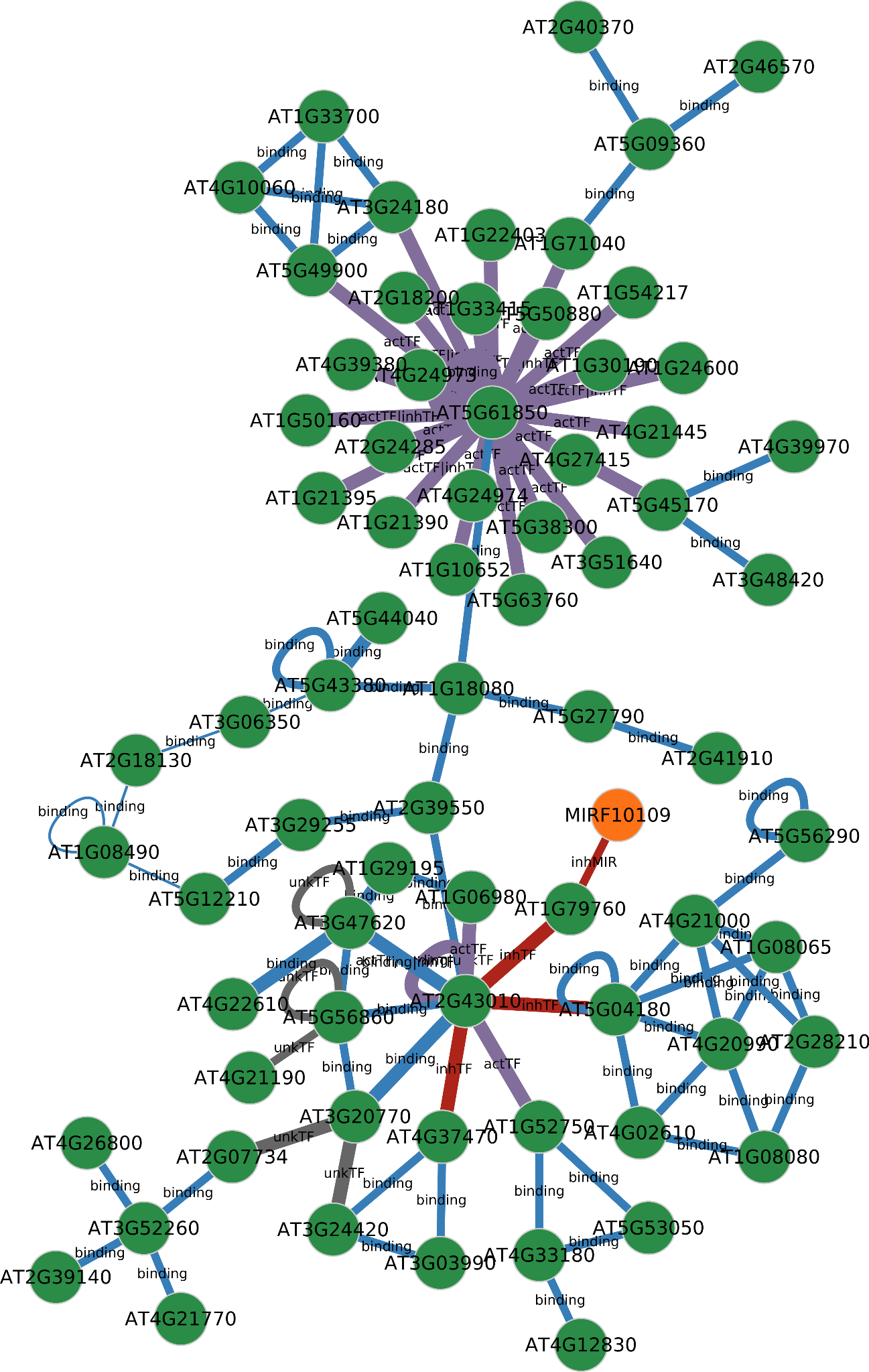 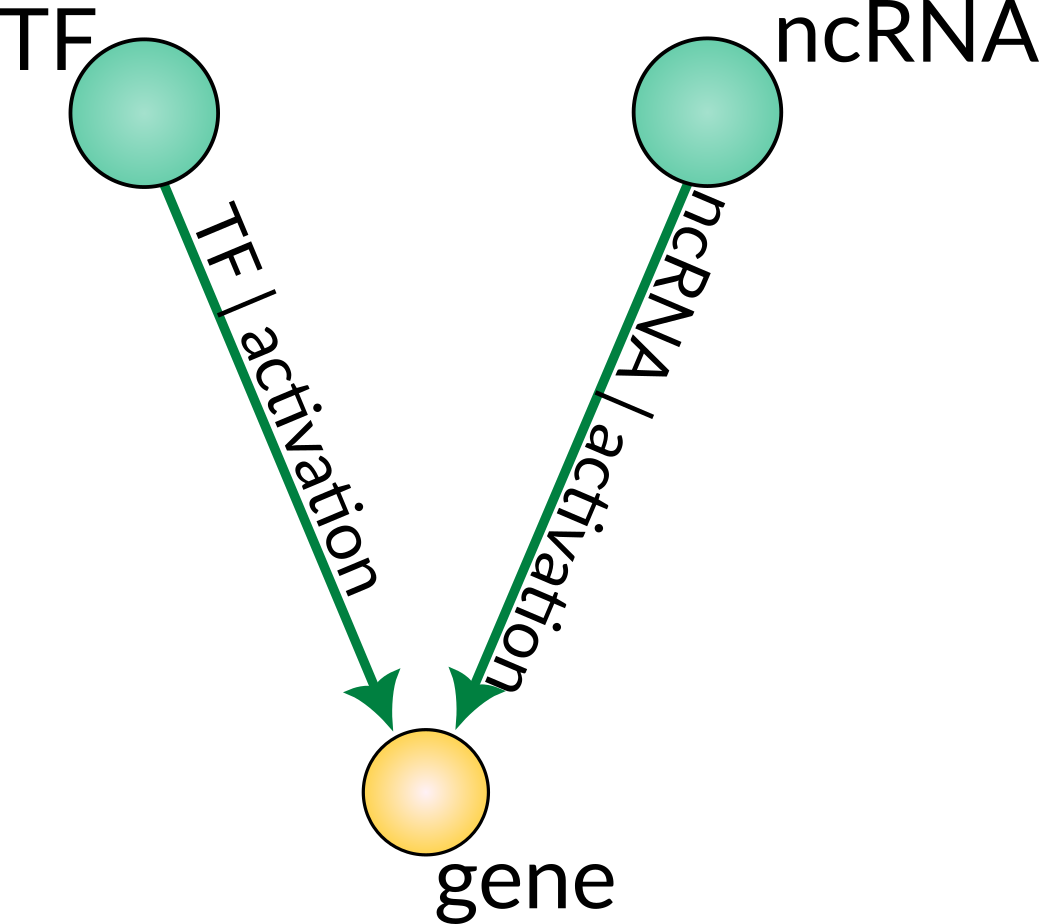 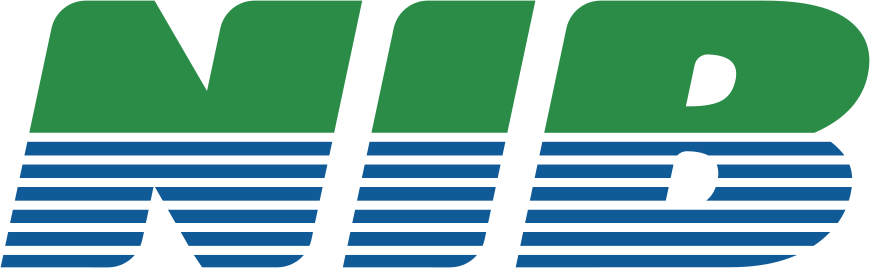 SKM environment
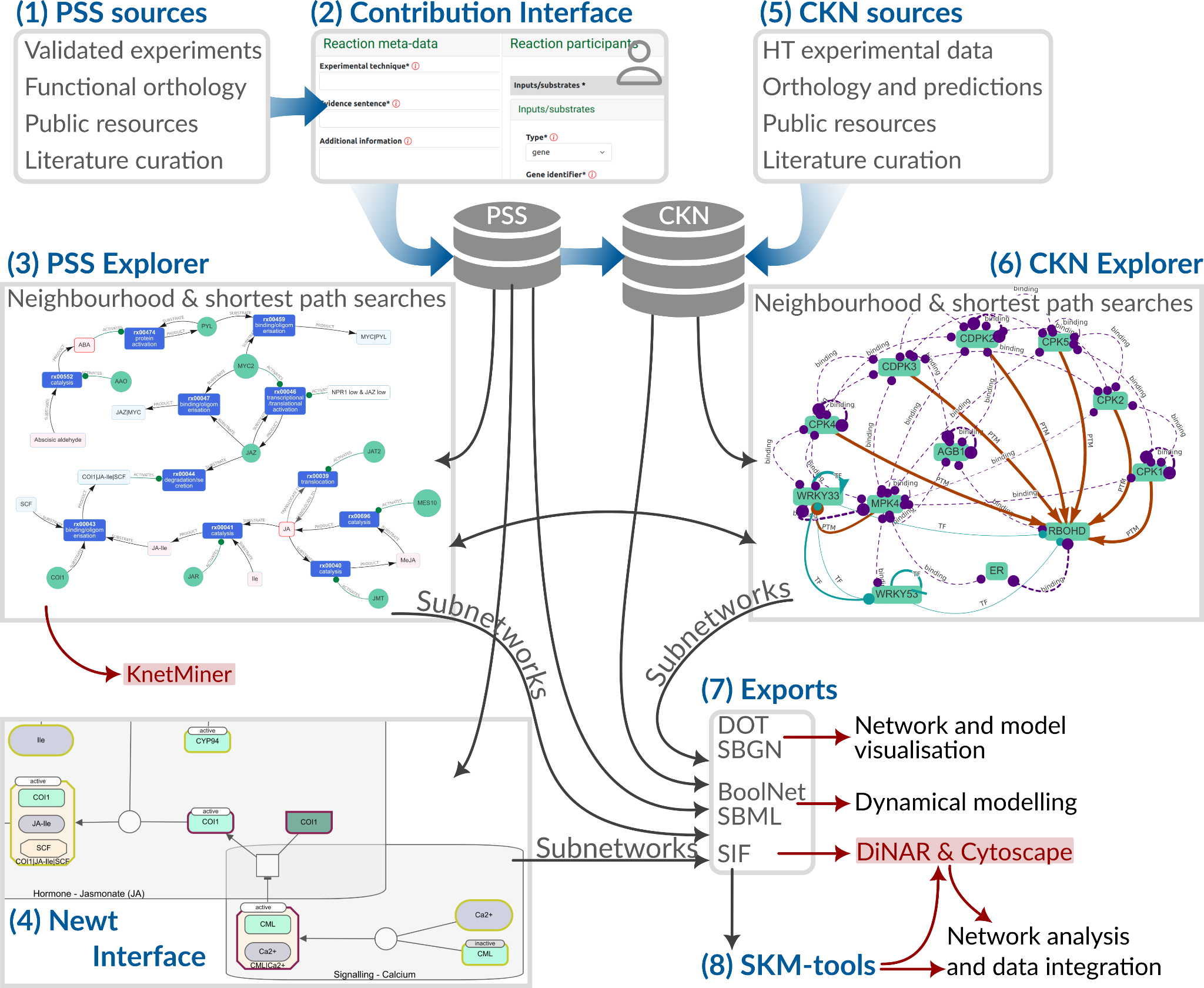 Data provenance & external links: 
DOI, PMID, ChEBI, KEGG, AraCyc,GoMapMan, TAIR, KnetMiner
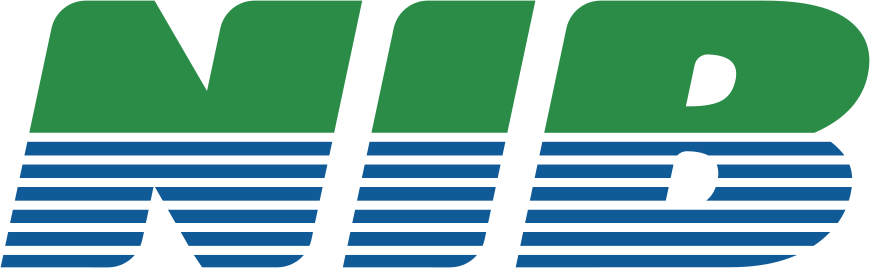 PSS Newt
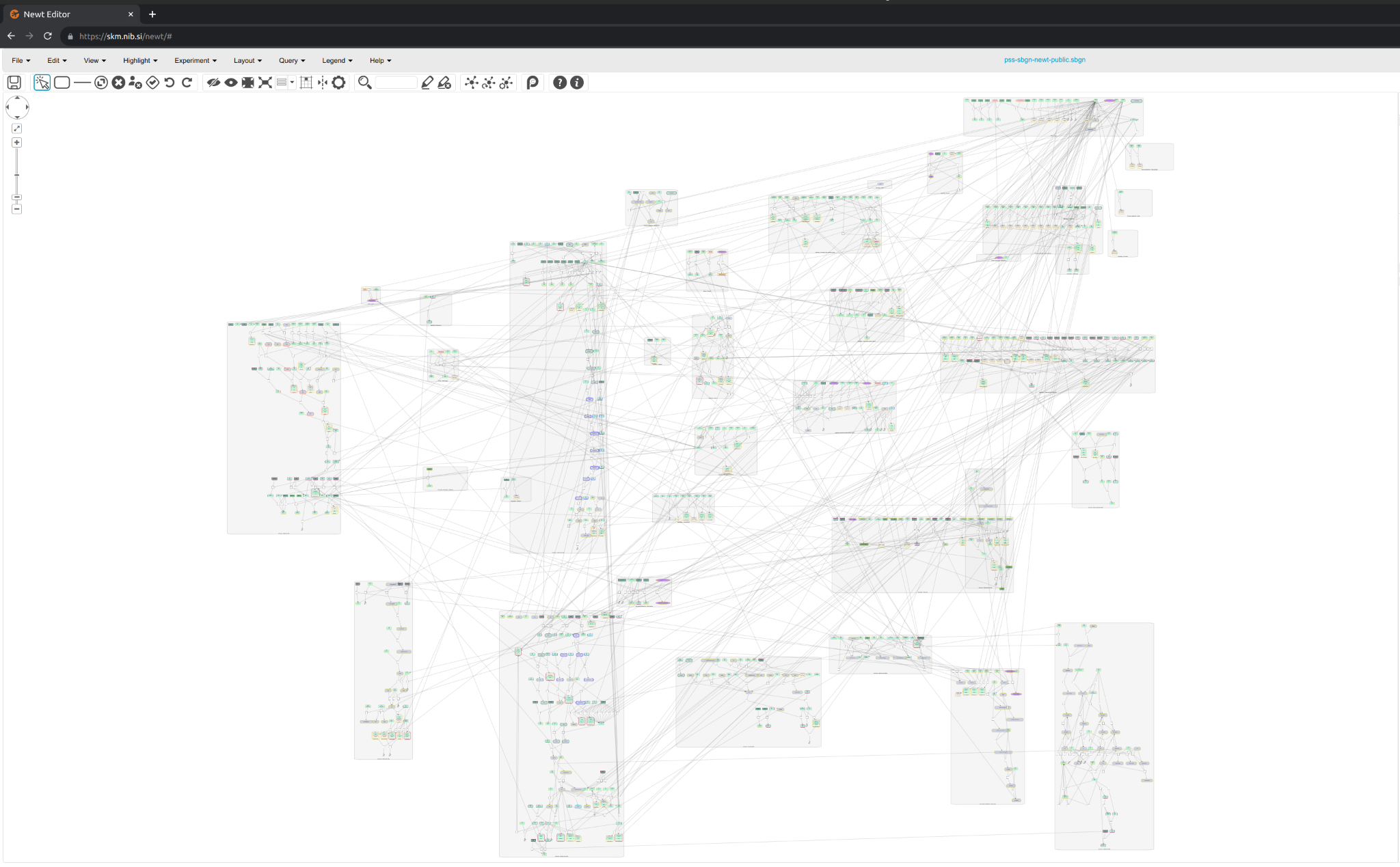 Overview of PSS 
Pathway oriented
Uses SGBN standard
Editable
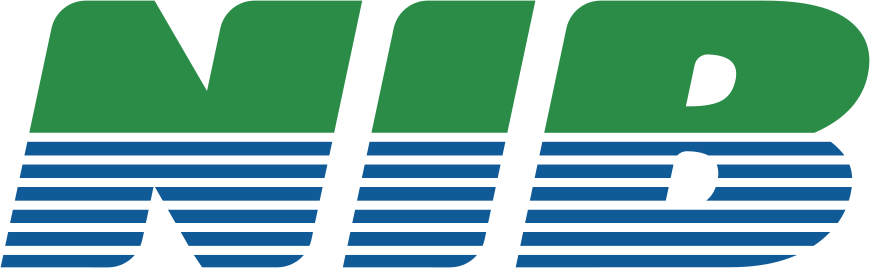 PSS Newt
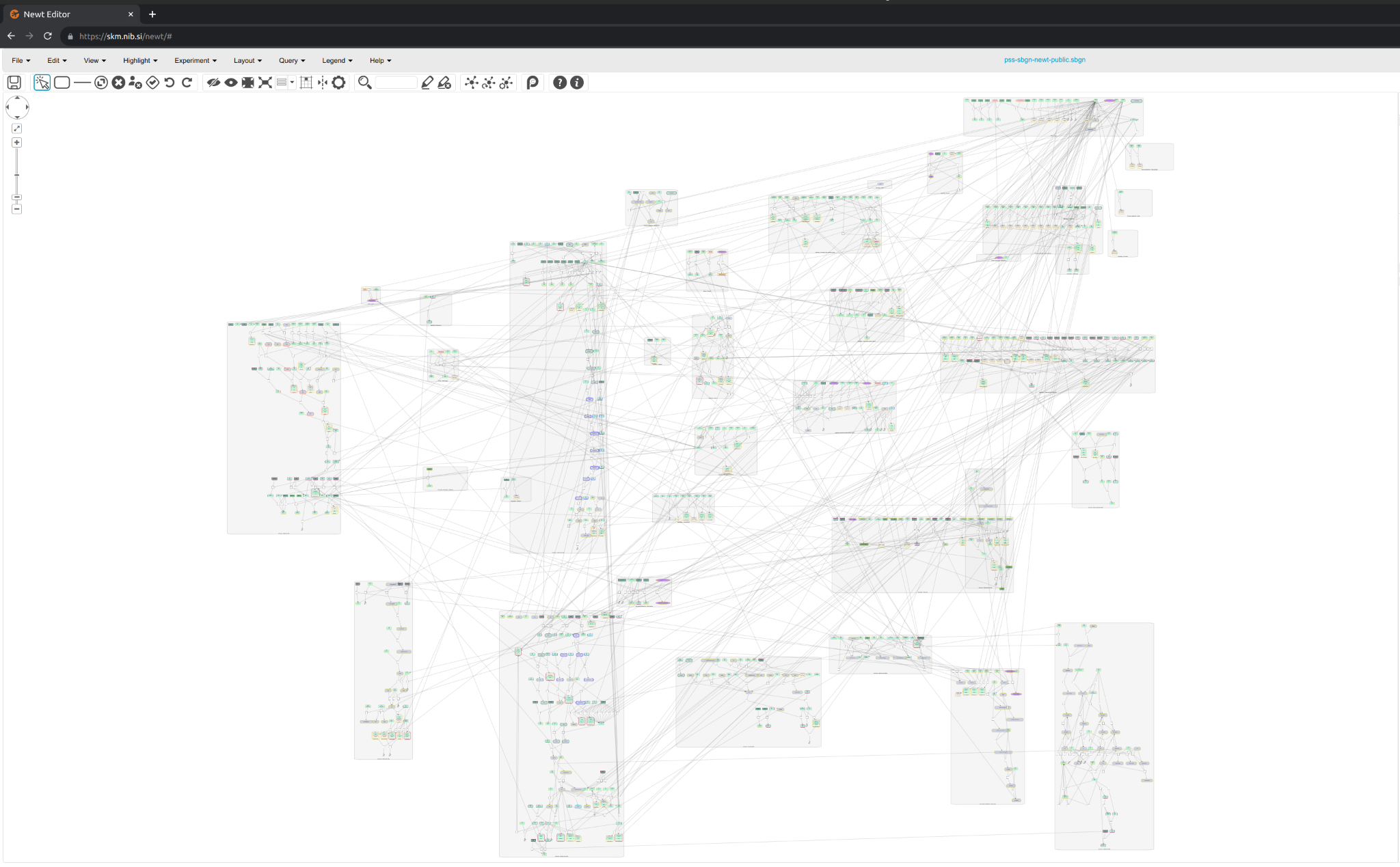 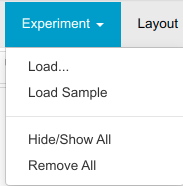 Overview of PSS 
Pathway oriented
Uses SGBN standard
Editable
Overlay experimental data
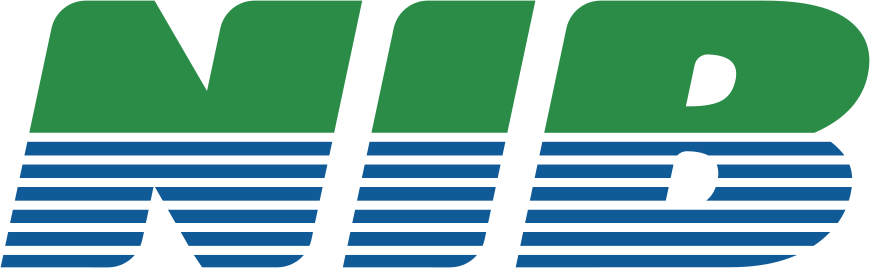 PSS Newt
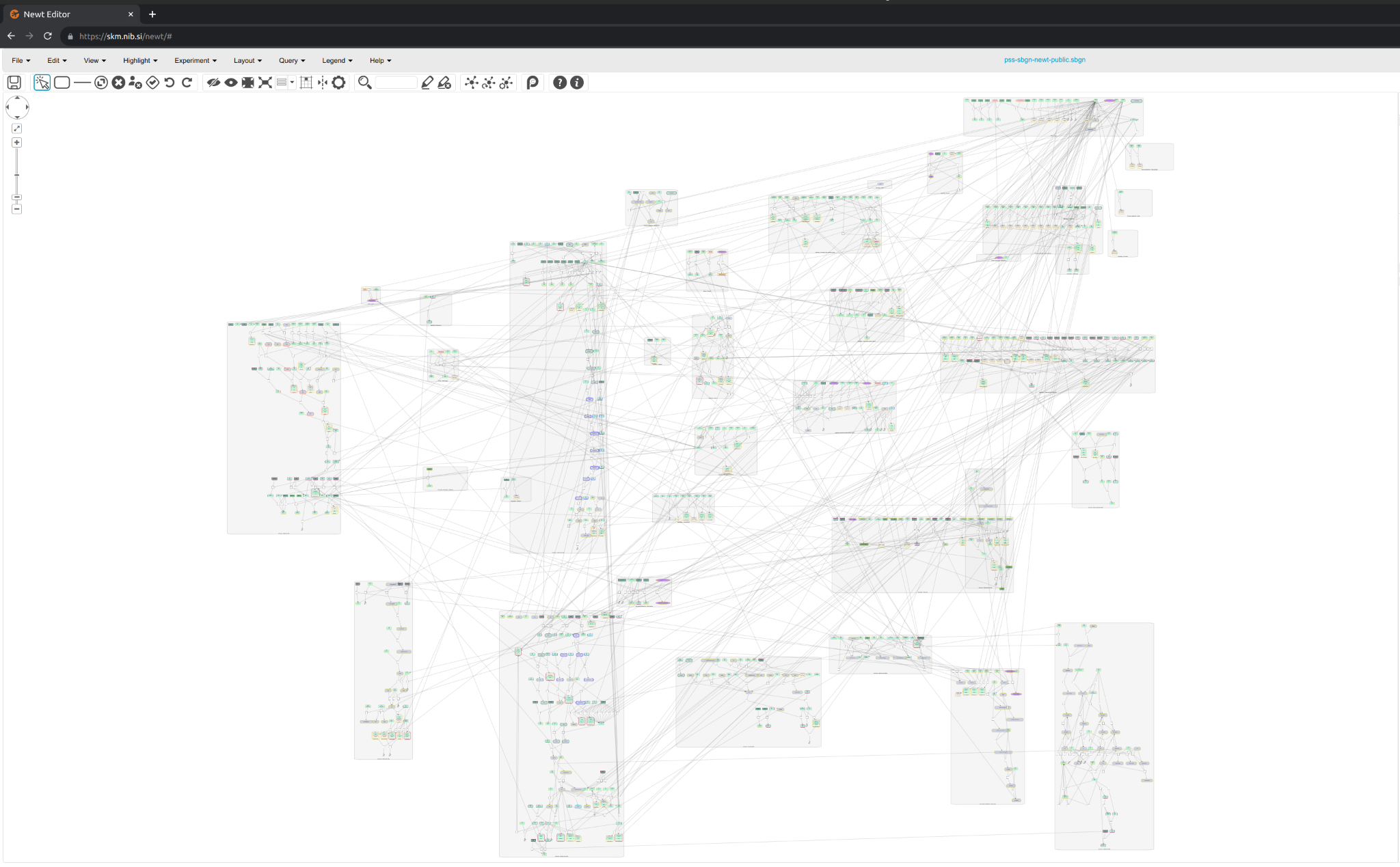 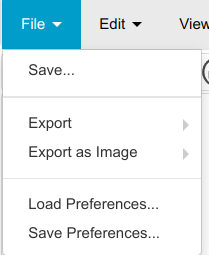 Overview of PSS 
Pathway oriented
Uses SGBN standard
Editable
Download edits
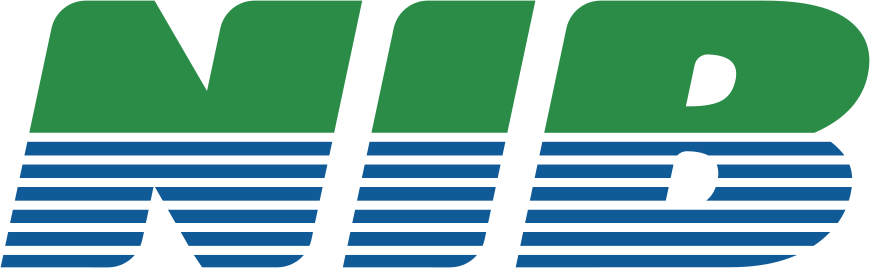 PSS Explorer
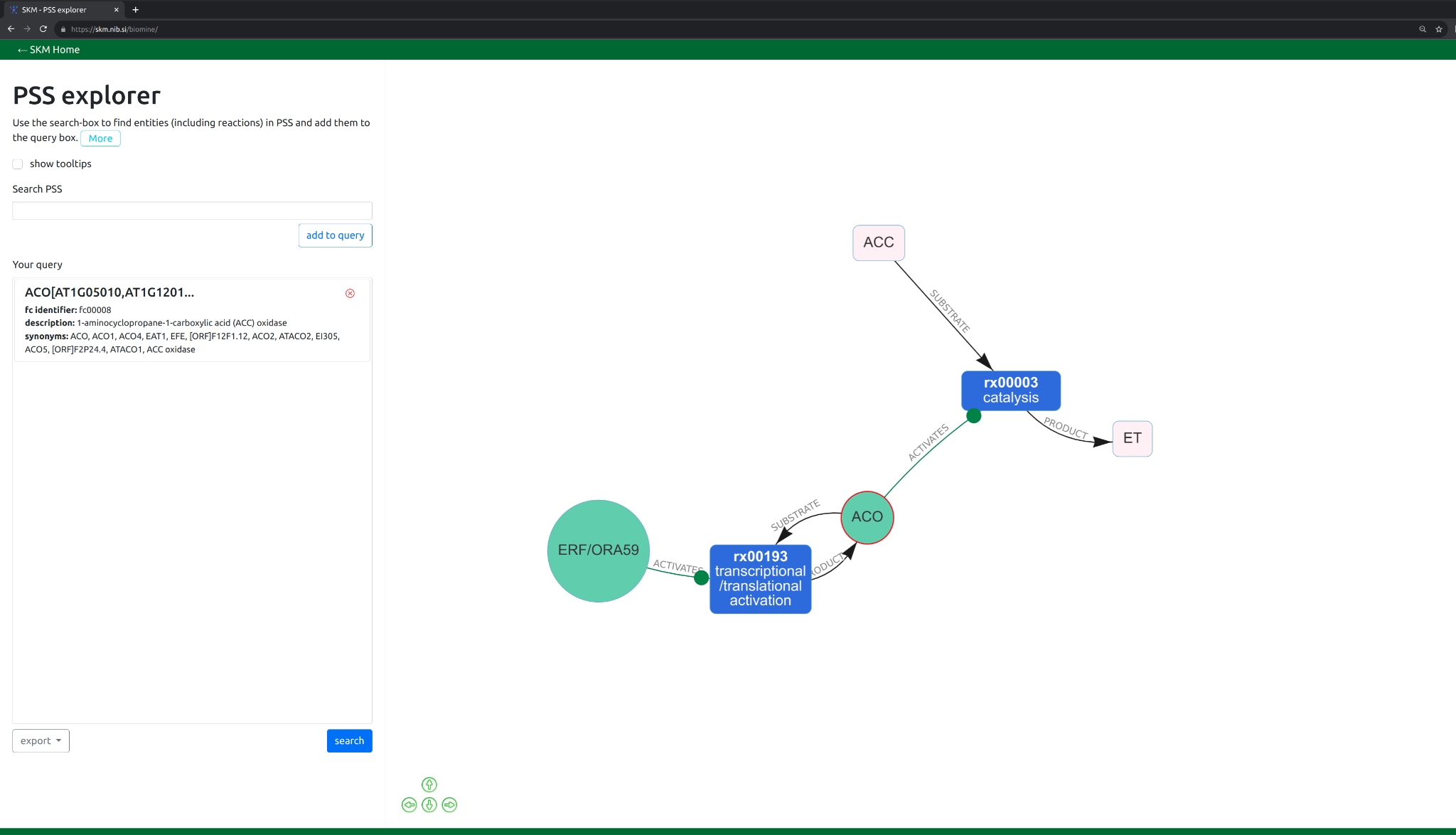 Interactive exploration of PSS 
Neighbours, shortest paths
Subnetwork download
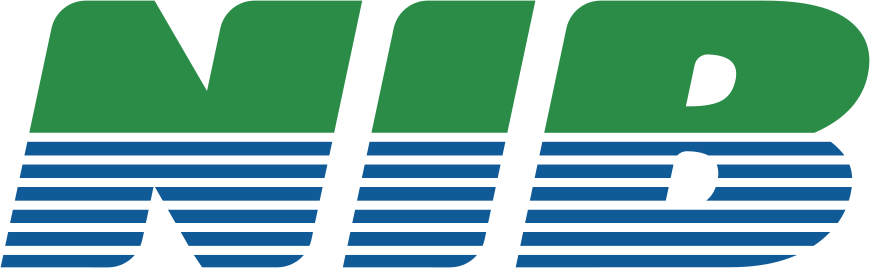 PSS Explorer
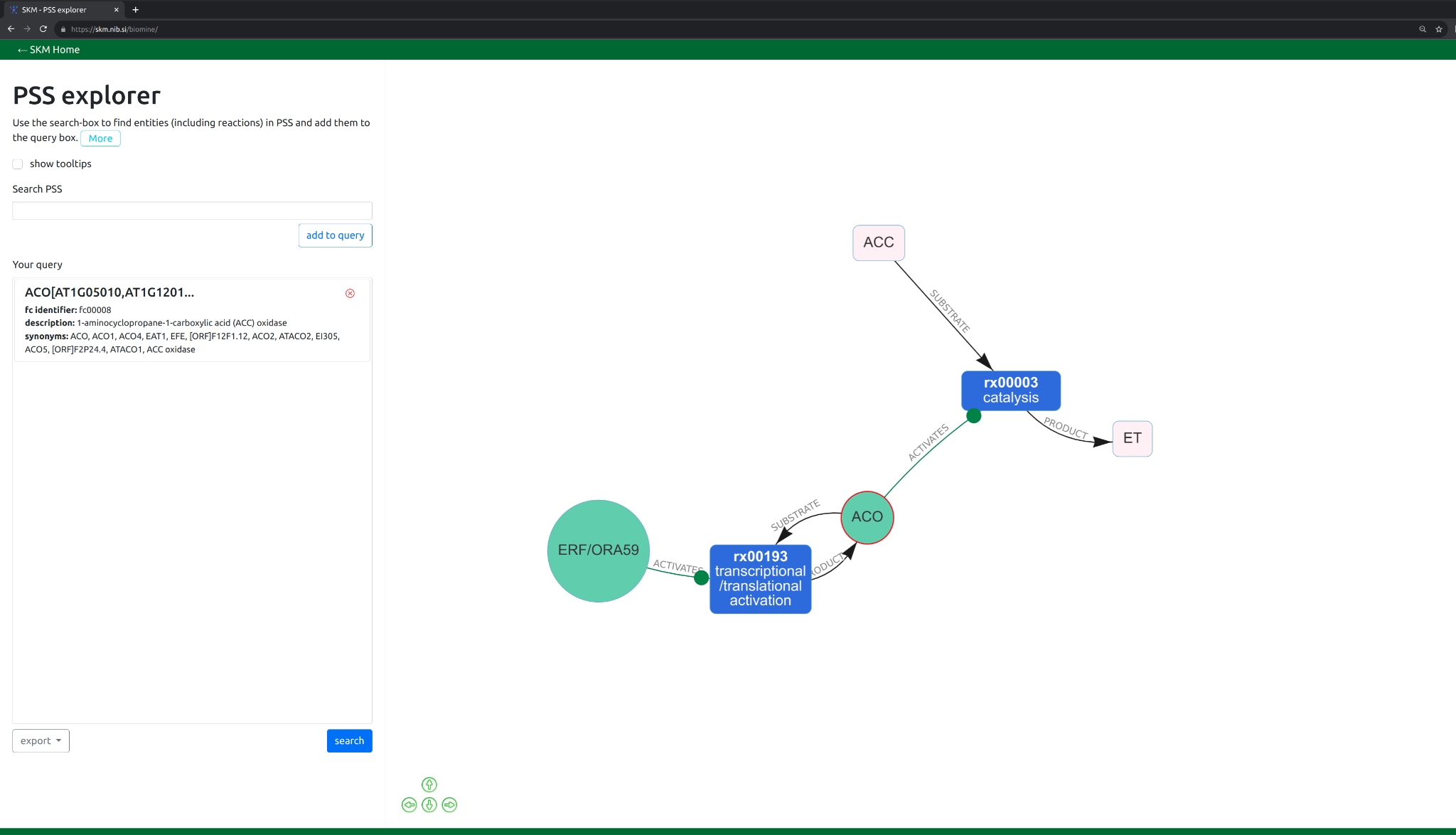 Interactive exploration of PSS 
Neighbours, shortest paths
Subnetwork download
Additional explanations
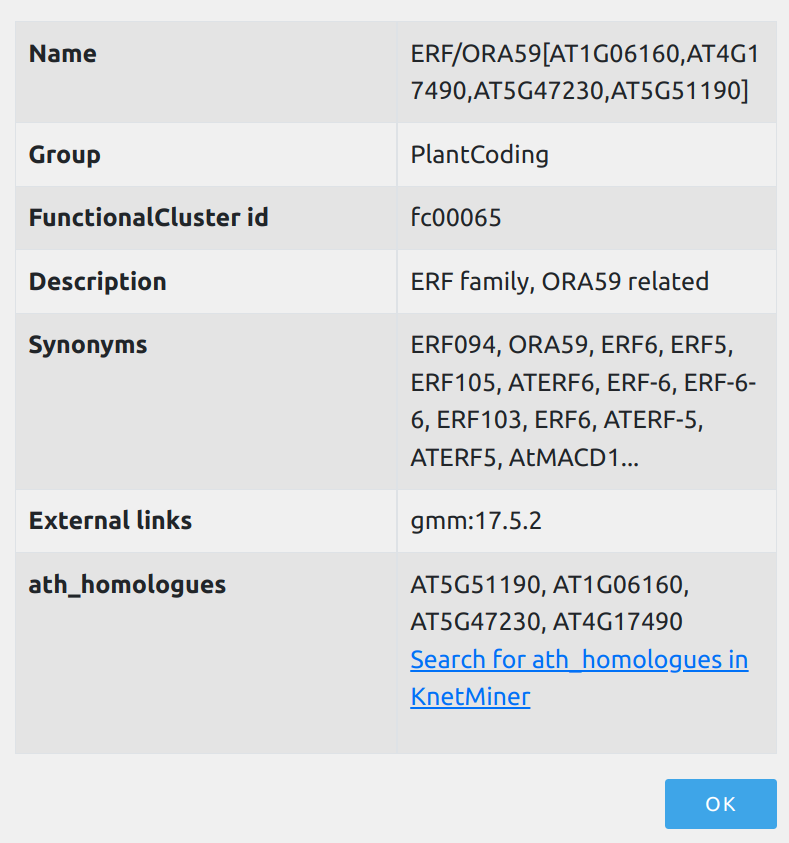 Search
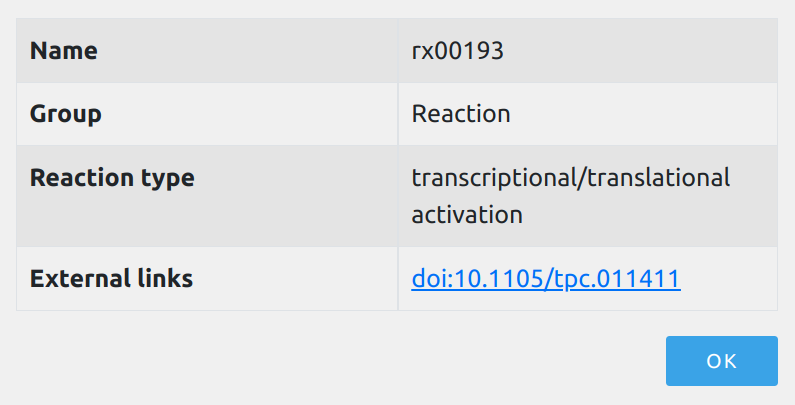 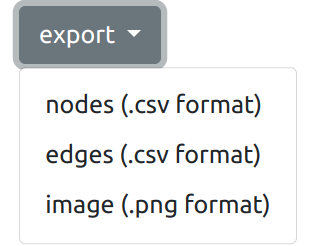 Save subnetwork
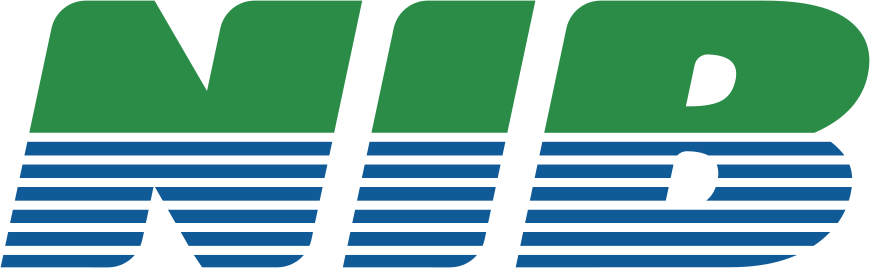 PSS Explorer
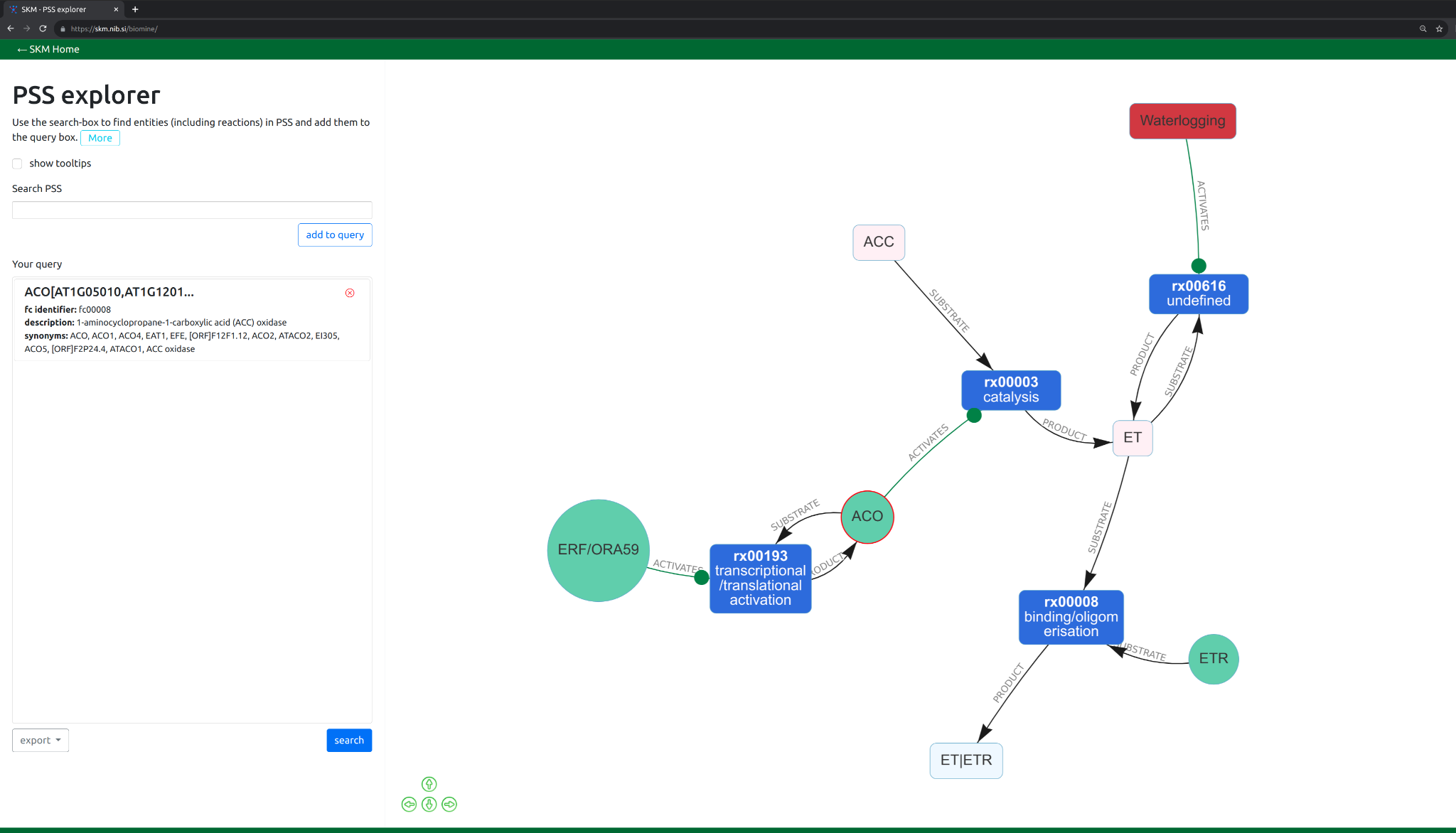 Interactive exploration of PSS 
Neighbours, shortest paths
Subnetwork download
Additional explanations
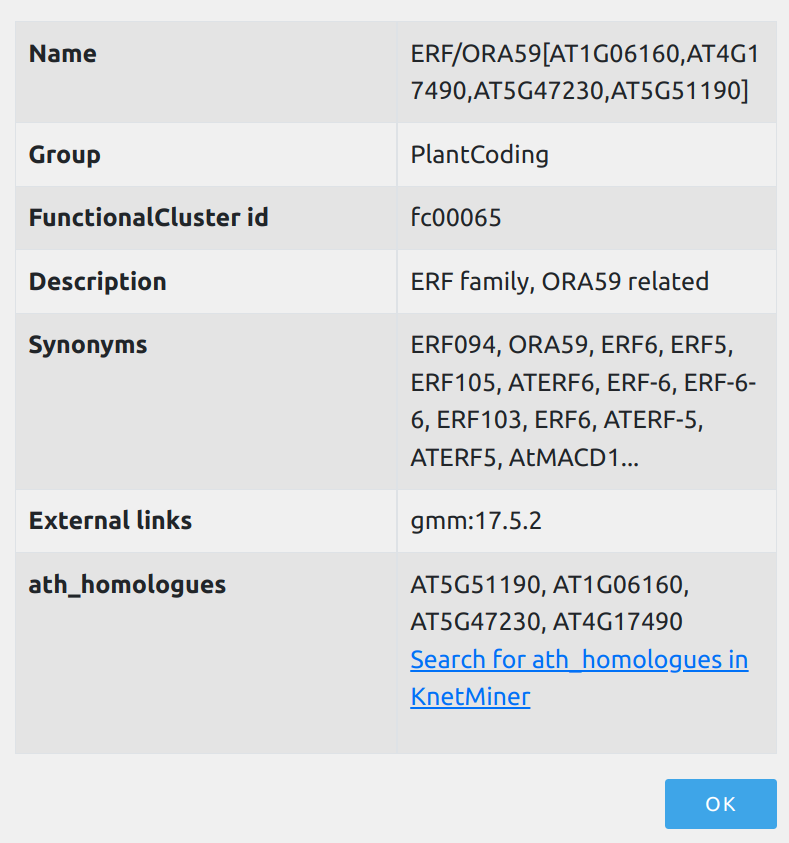 Search
“Expand”
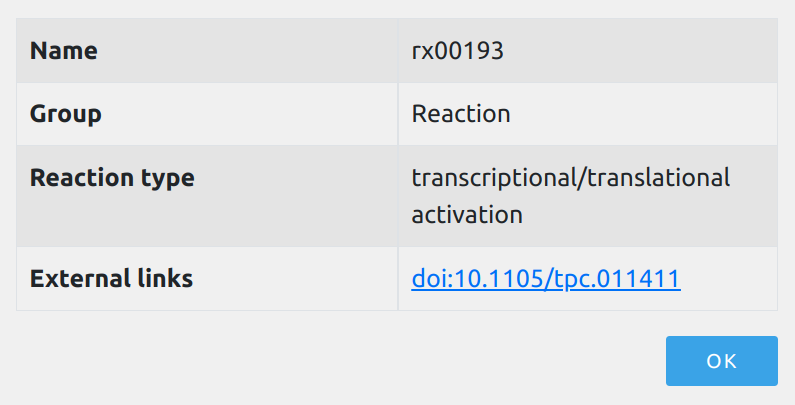 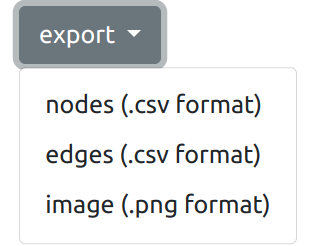 Save subnetwork
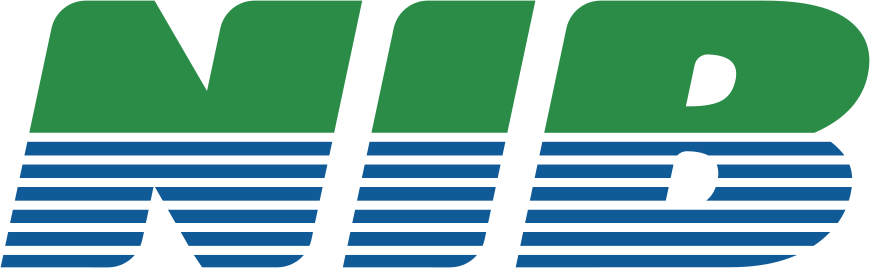 CKN Explorer
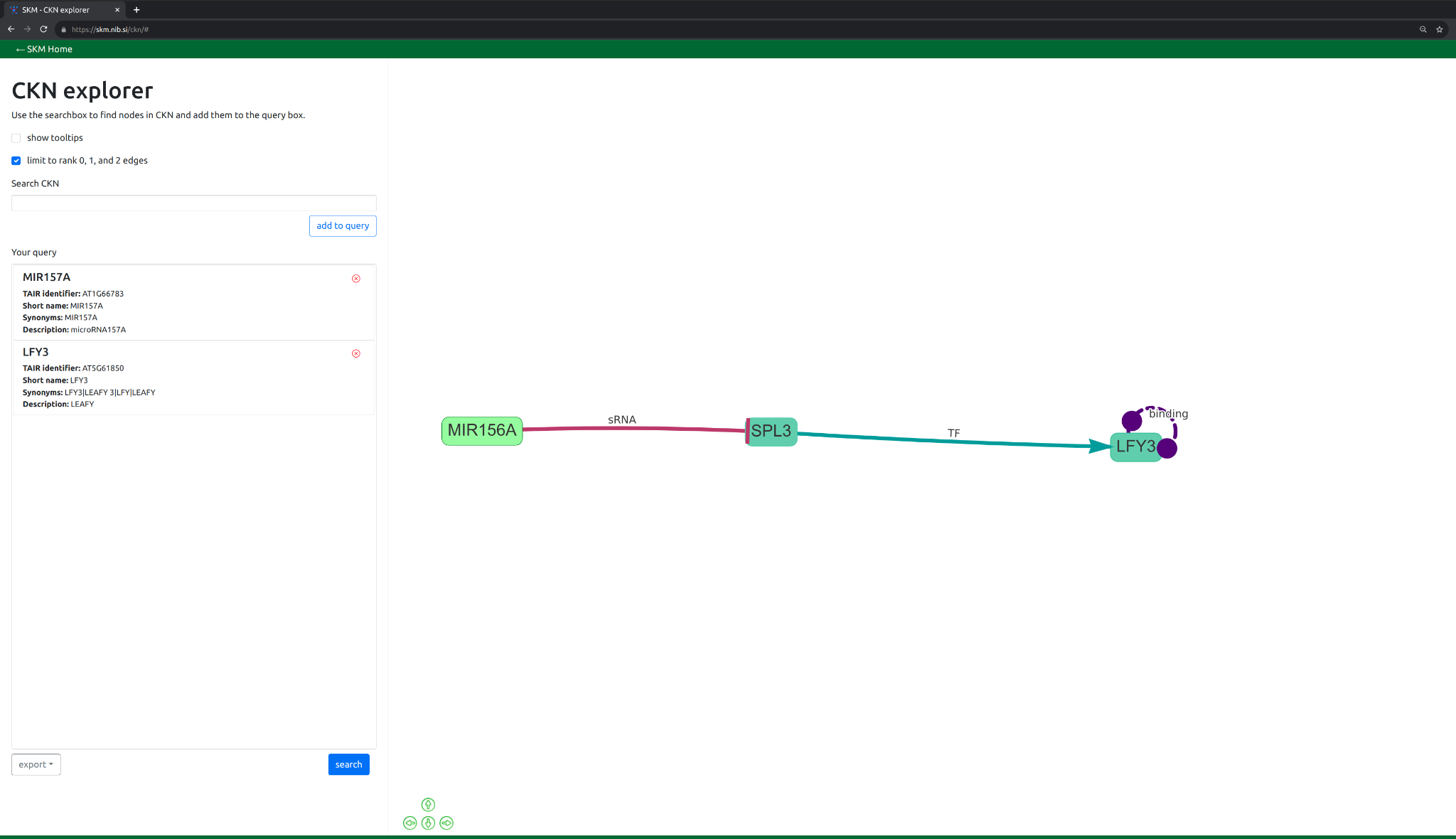 Interactive exploration of CKN 
Neighbours, shortest paths
Subnetwork download
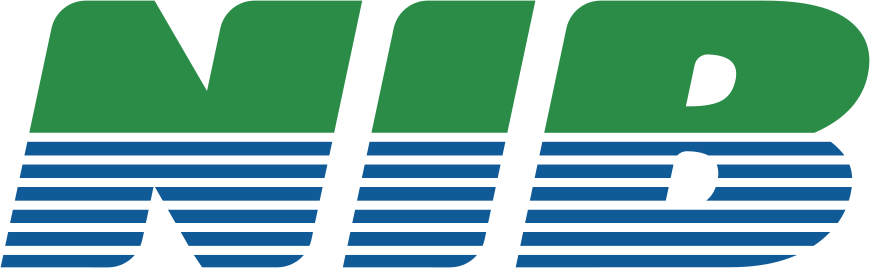 CKN Explorer
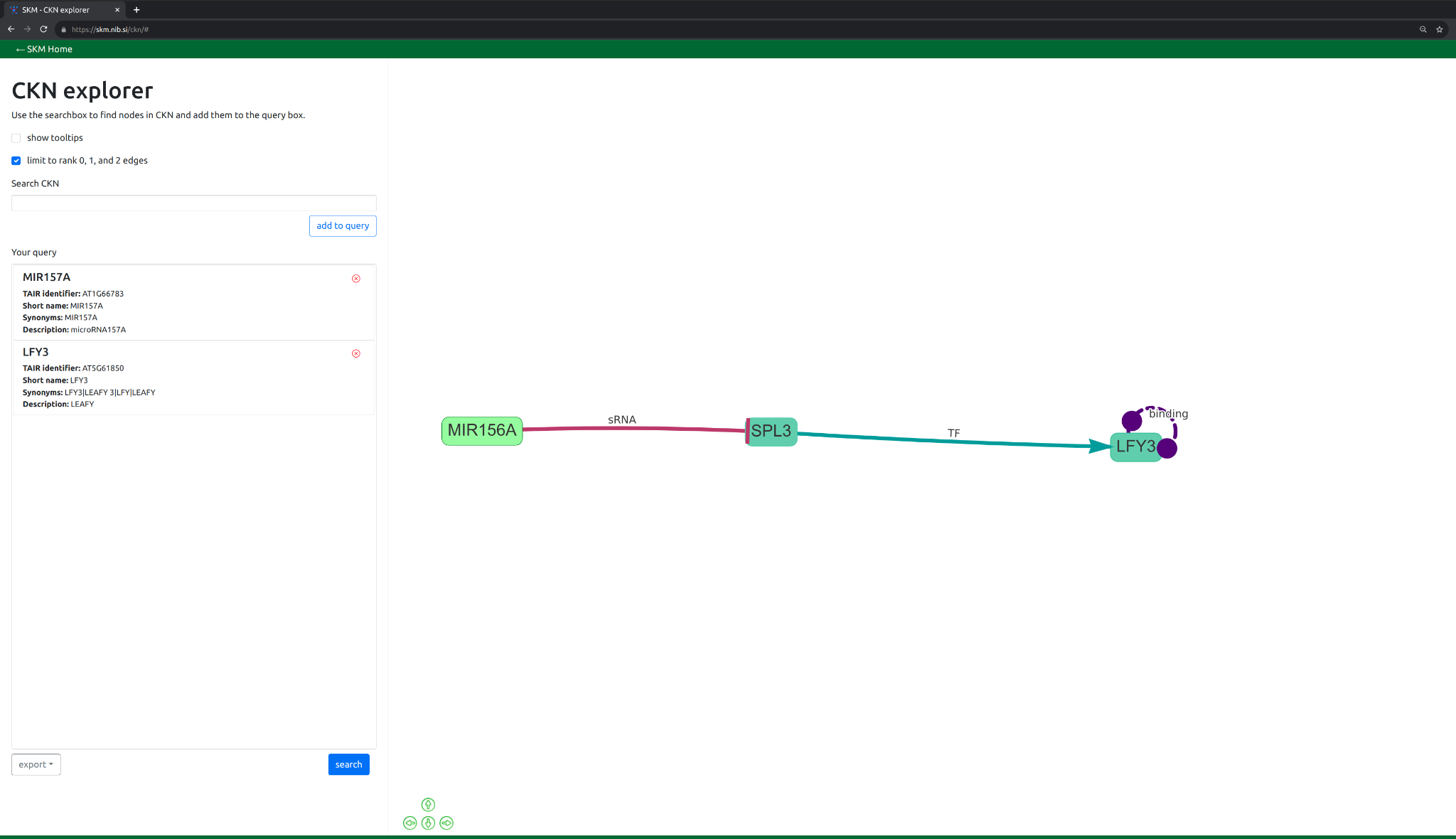 Interactive exploration of CKN 
Neighbours, shortest paths
Subnetwork download
Edge reliability
Search
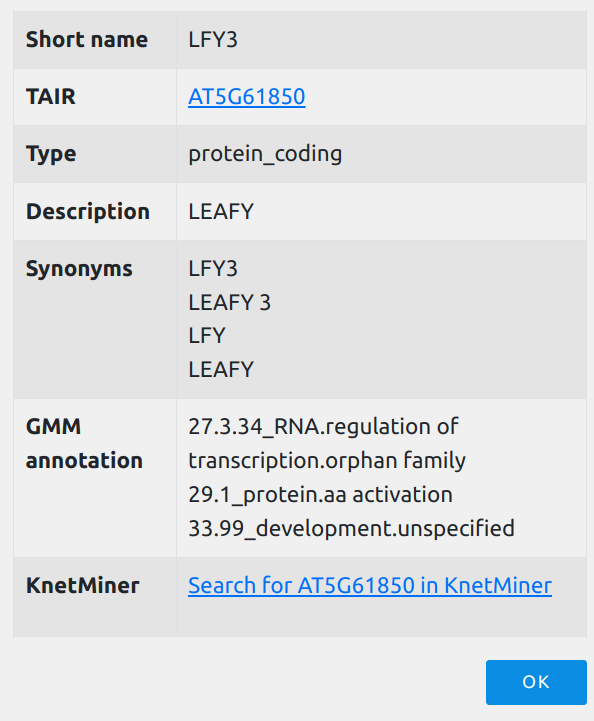 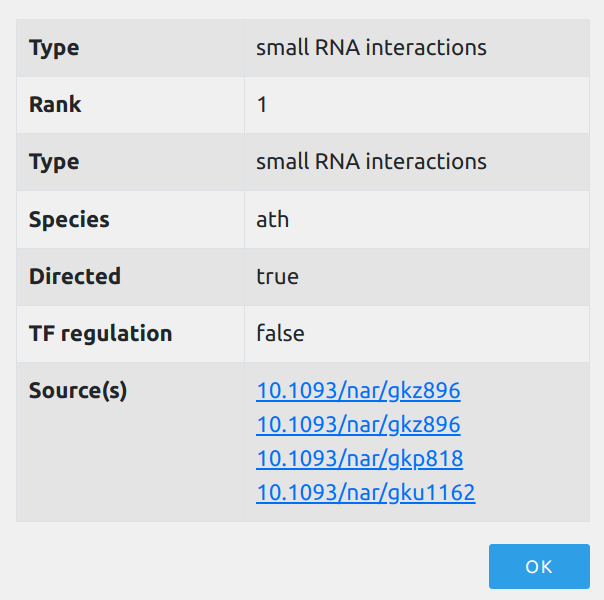 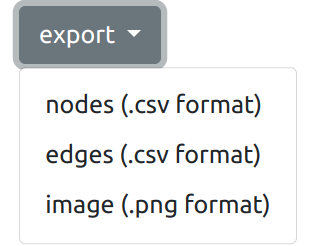 Save subnetwork
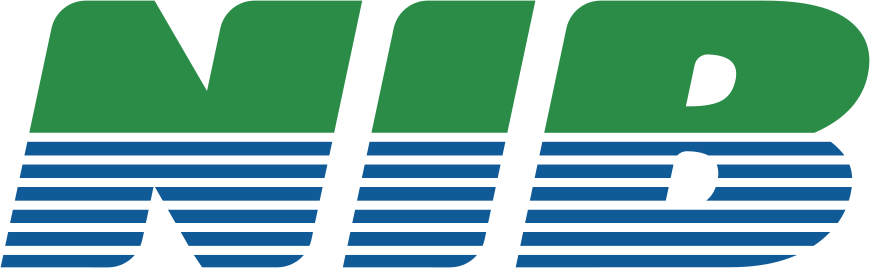 CKN Explorer
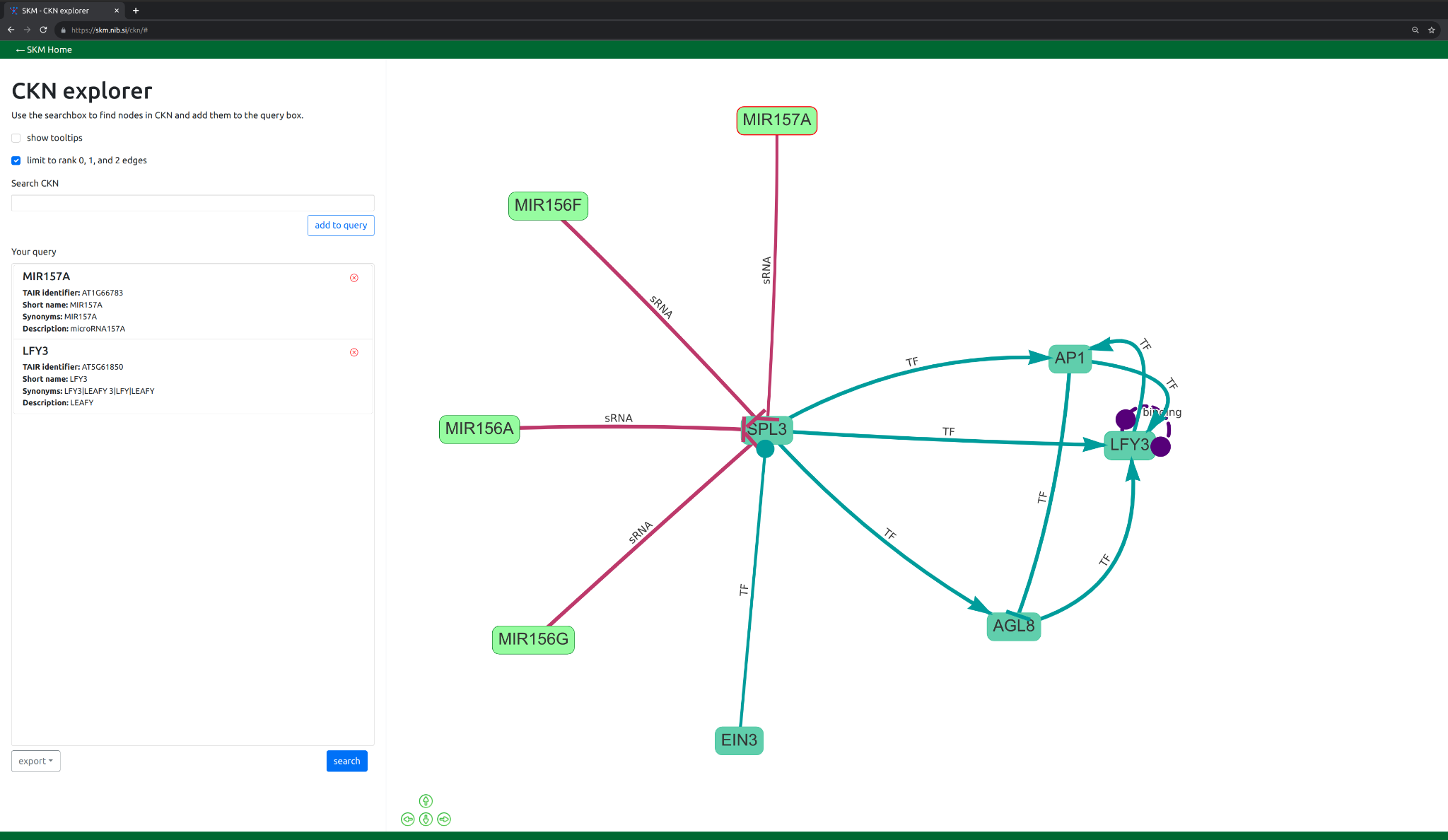 Interactive exploration of CKN 
Neighbours, shortest paths
Subnetwork download
“Expand”
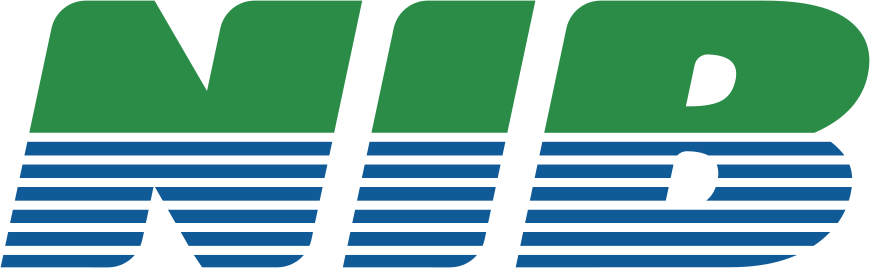 SKM Downloads
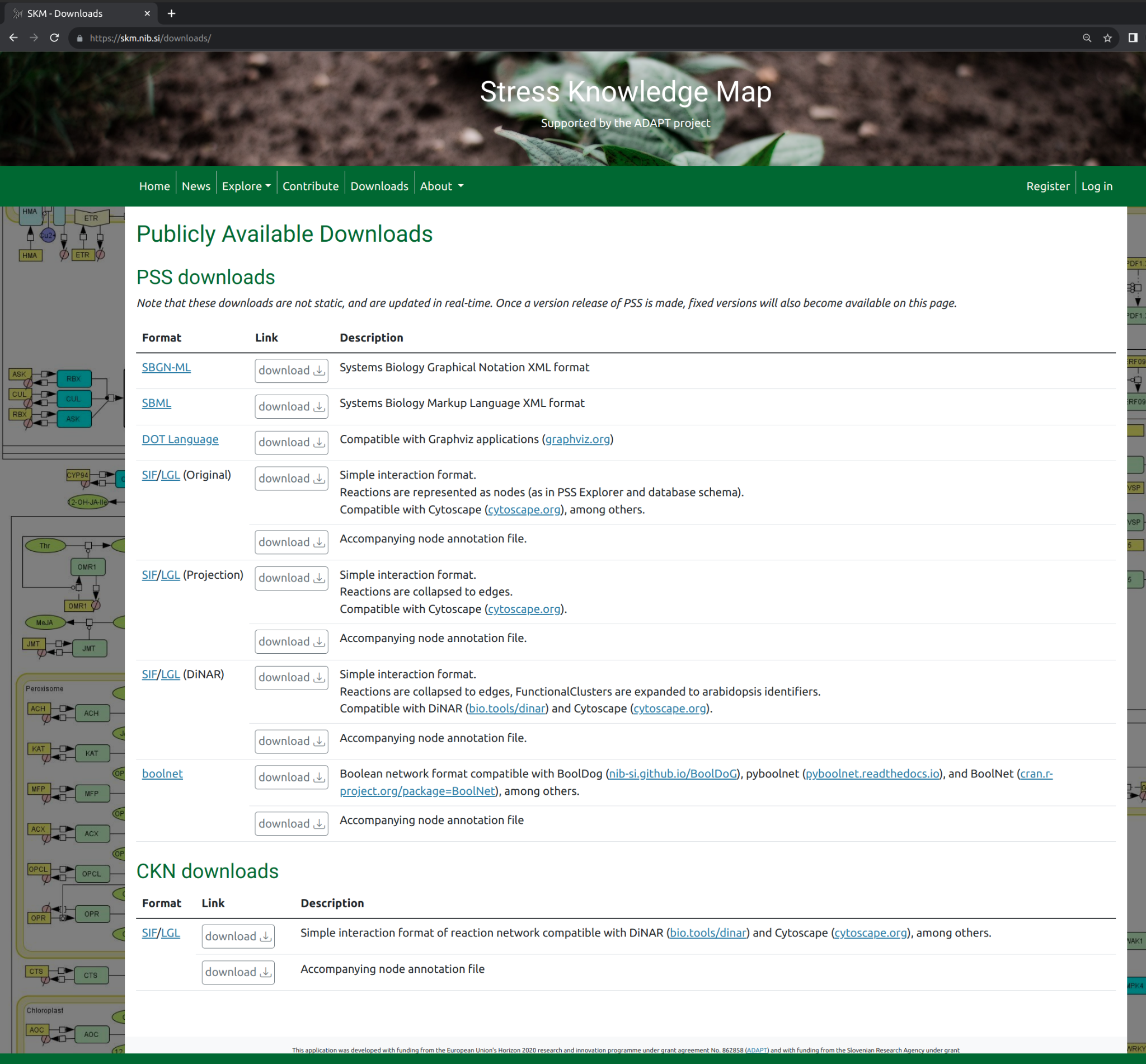 Automated (up-to-date) exports in multiple formats
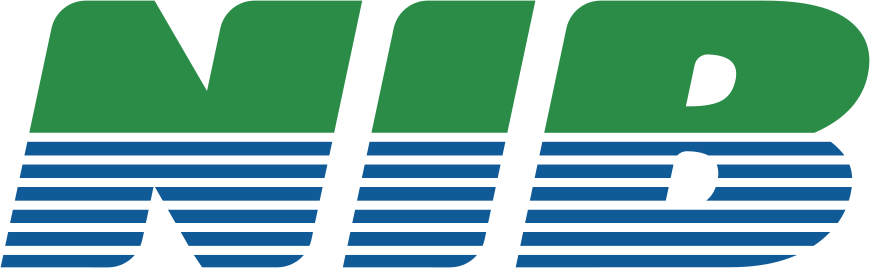 SKM uses…
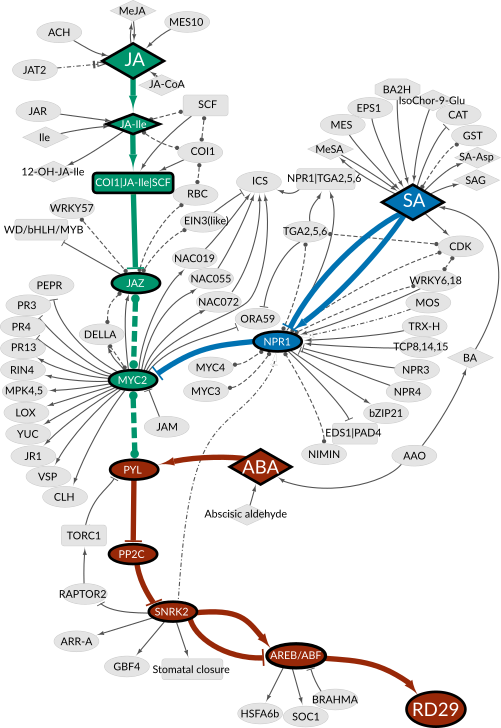 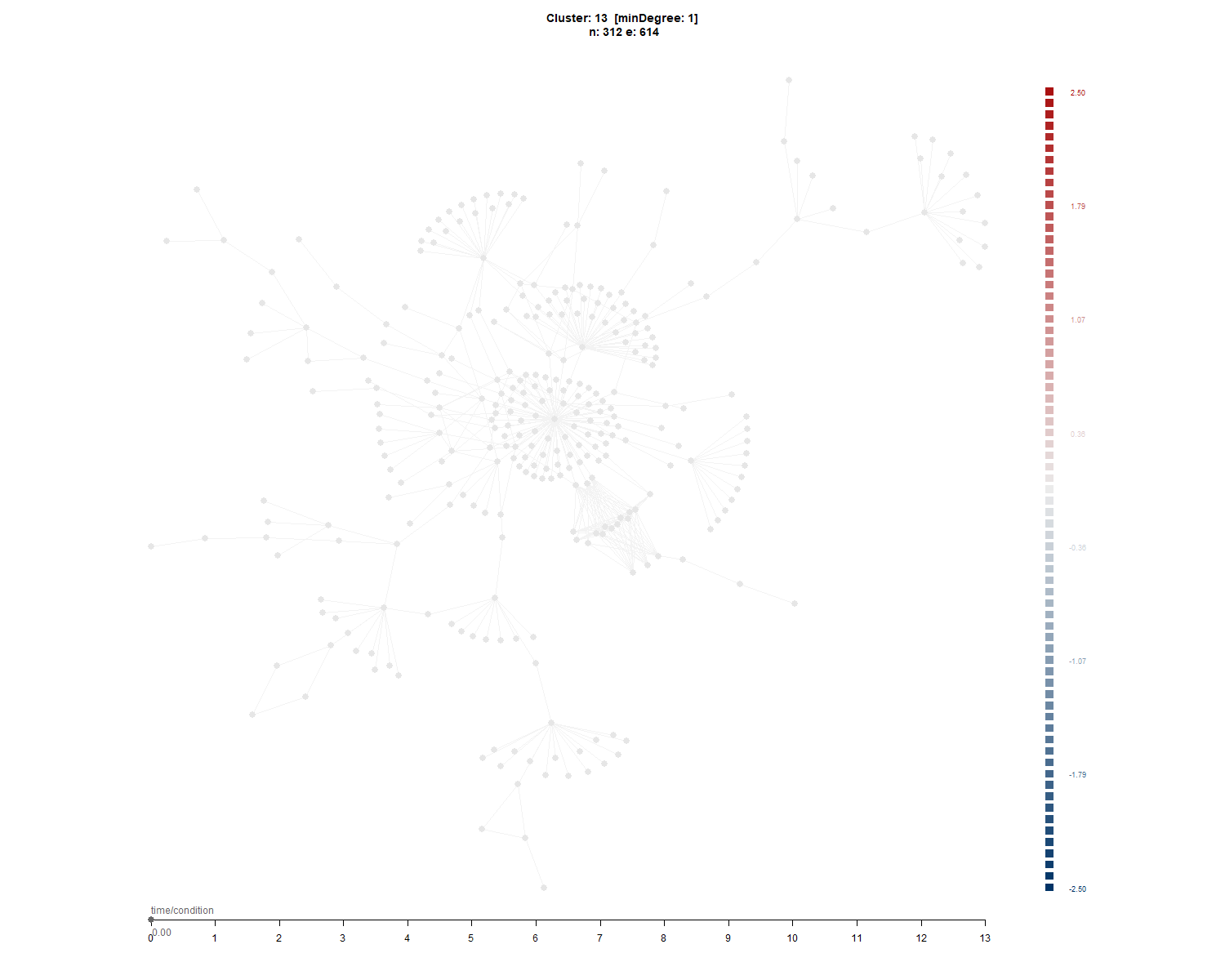 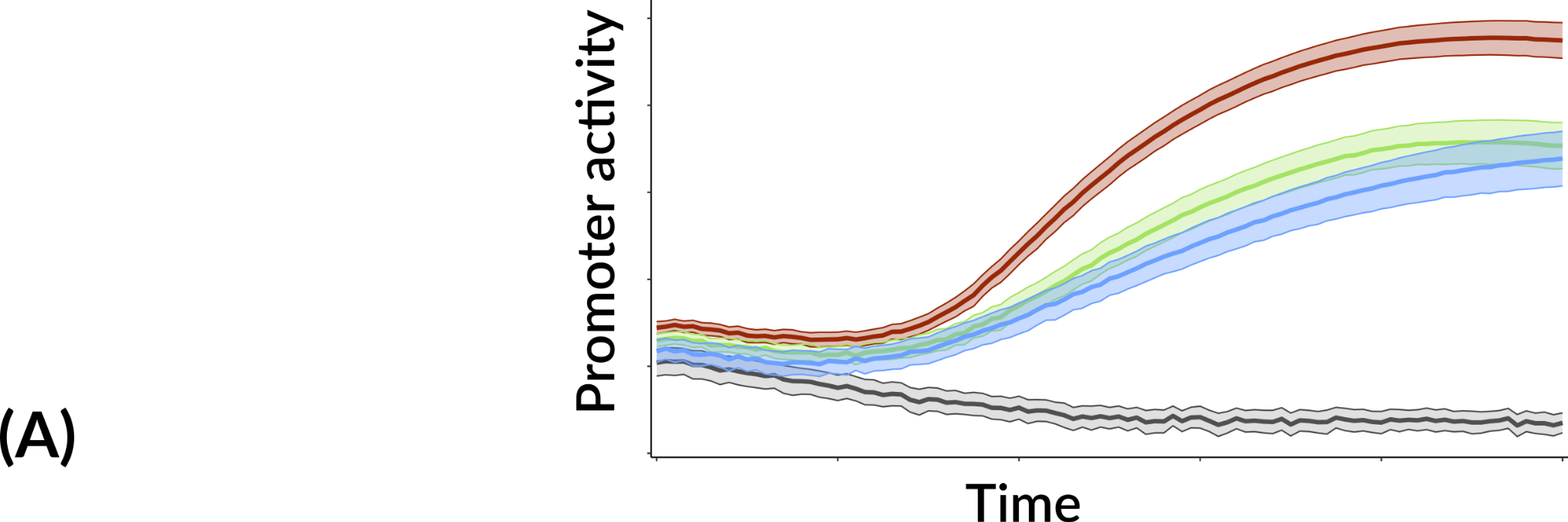 Mechanistic explanations of experimental results
Multi-omic data integration
Large-scale hypothesis generation
semi-quantitative dynamics
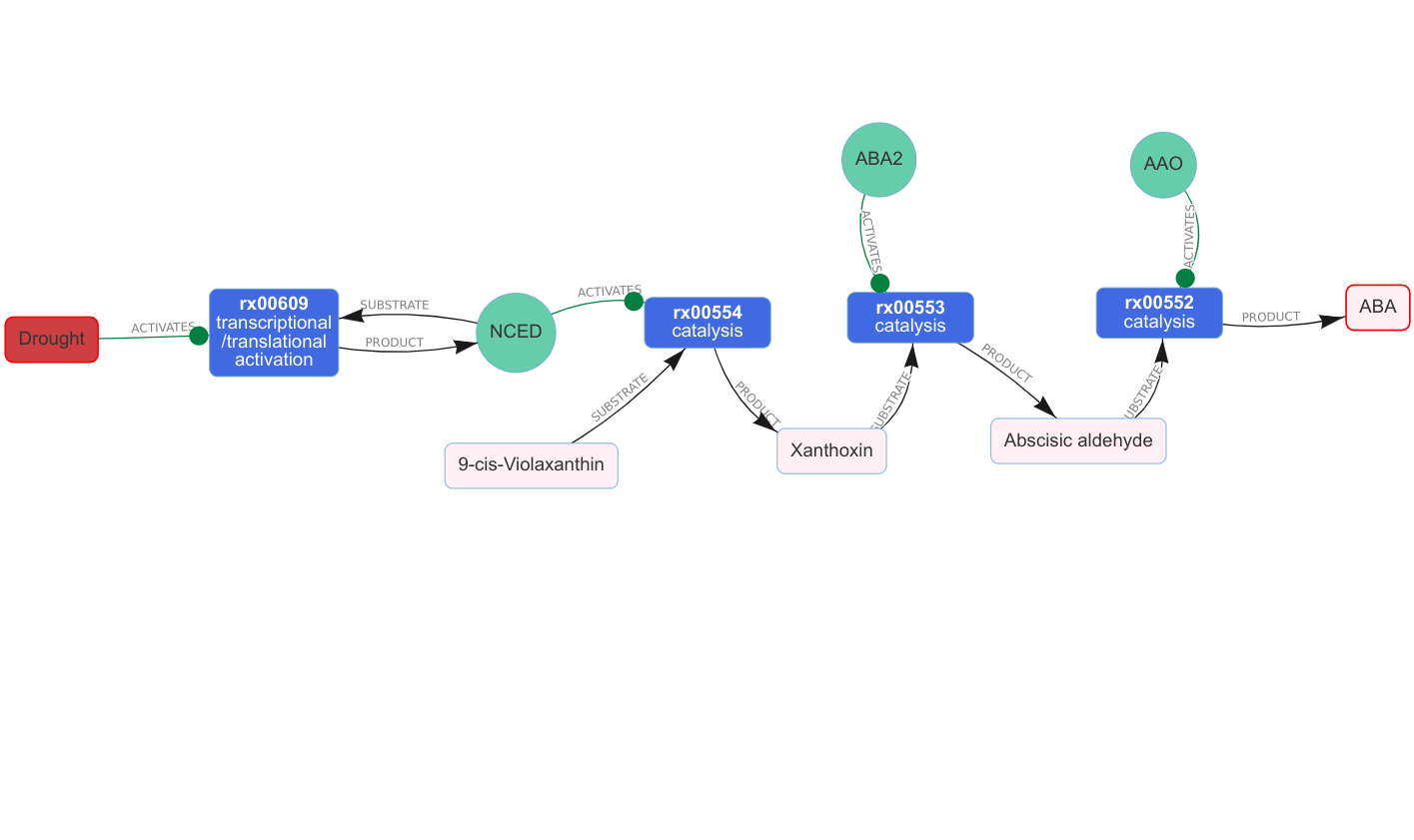 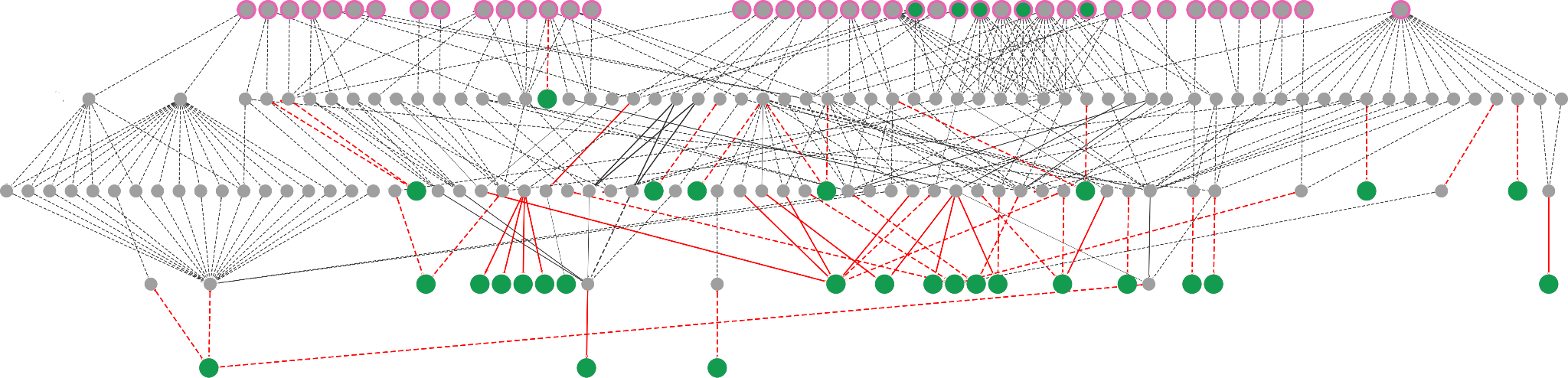 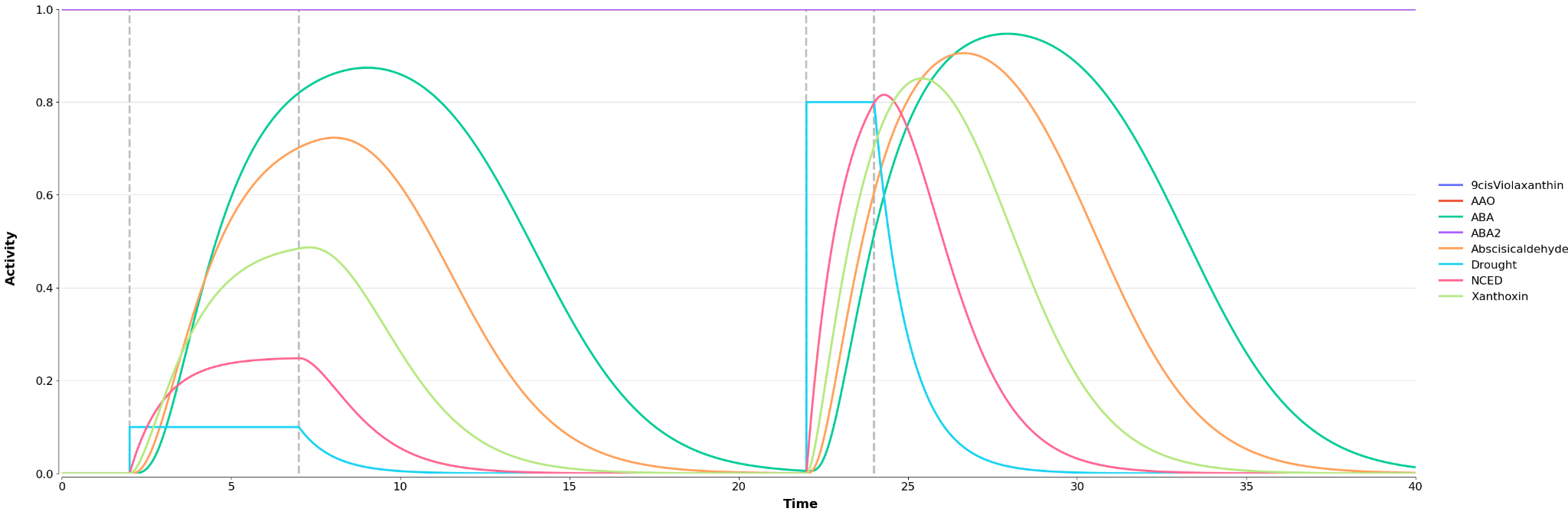 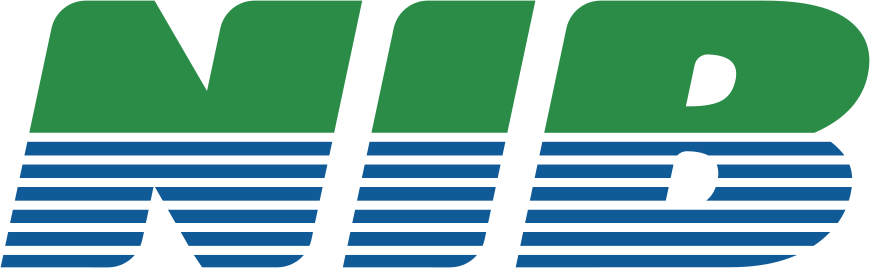 SKM-toolsPython toolkit to maximise re-usability of SKM resources as networks
Directly create a networkX graph object – allowing access to a multitude of graph analysis operations,
Network filtering – filtering edges or nodes that are not relevant to the biological question at hand,
Inclusion of experimental data – importing experimental data as context to the networks, and
Cytoscape Automation – loading and styling  network analysis results to the Cytoscape interface.
https://github.com/NIB-SI/skm-tools
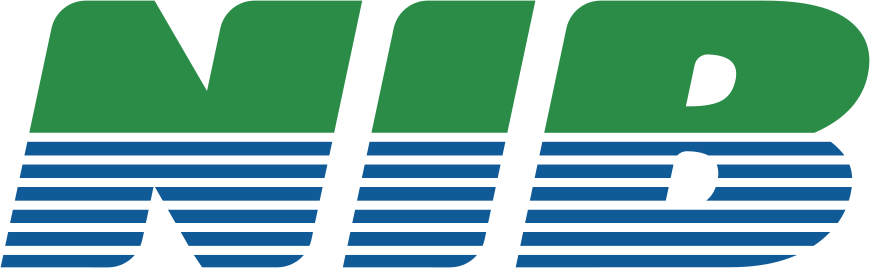 Example 1 (PSS)
Load network
    ↓
Filter
    ↓
Identify paths
    ↓
Visualize
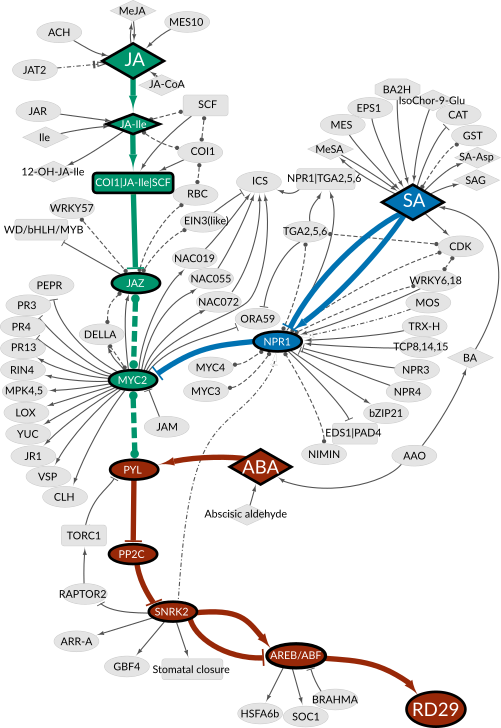 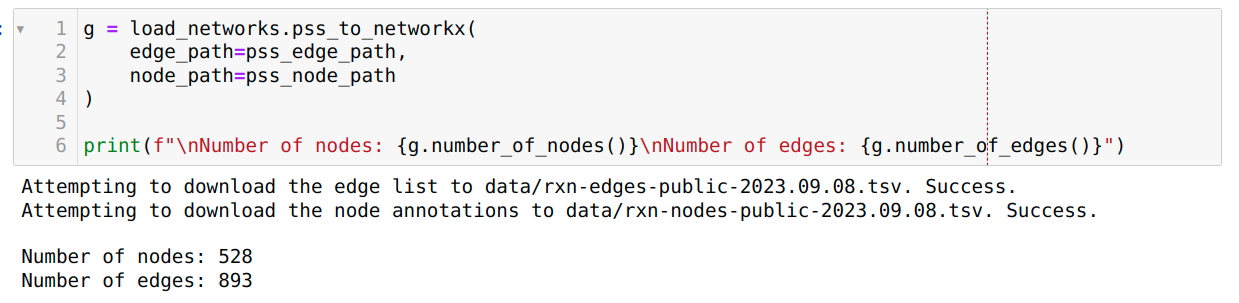 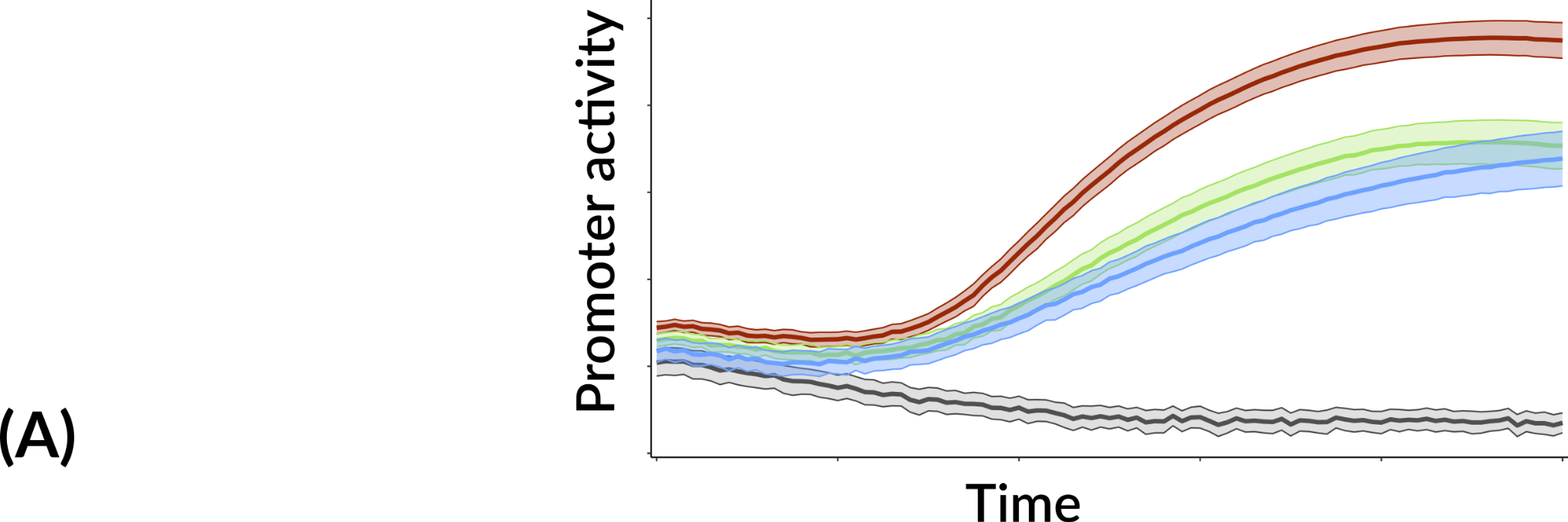 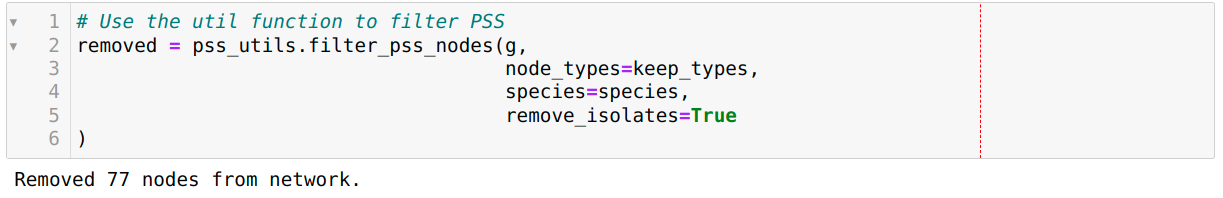 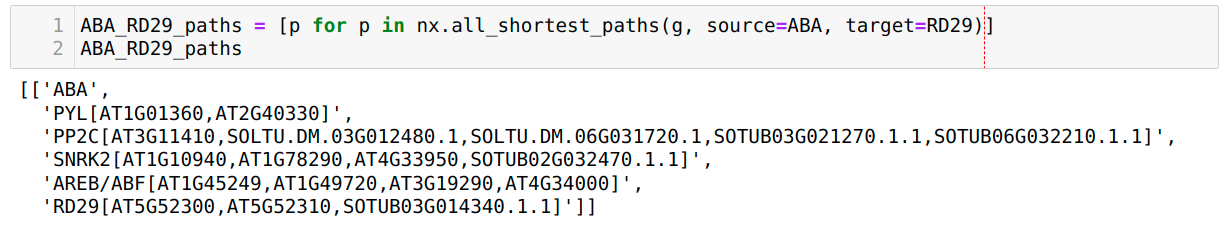 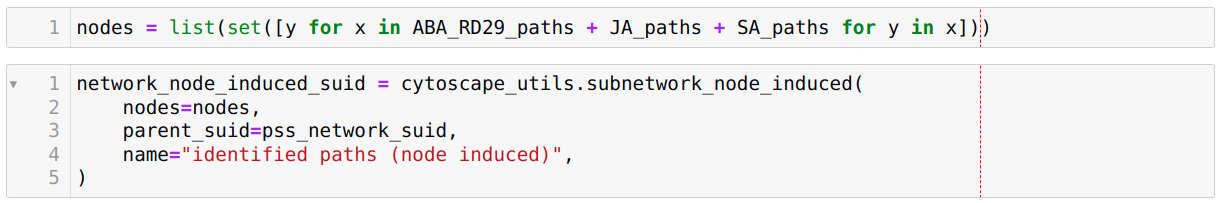 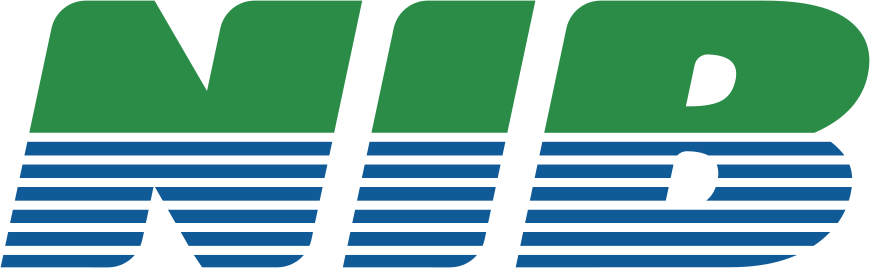 Example 2 (CKN)
Load network
    ↓
Filter
    ↓
Identify paths
    ↓
Visualize
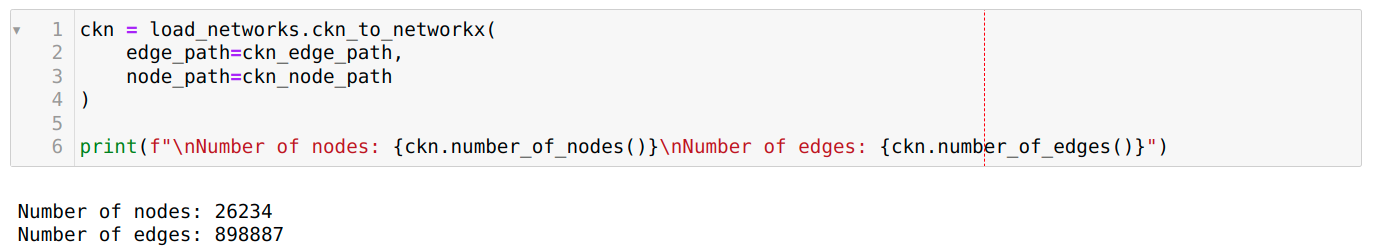 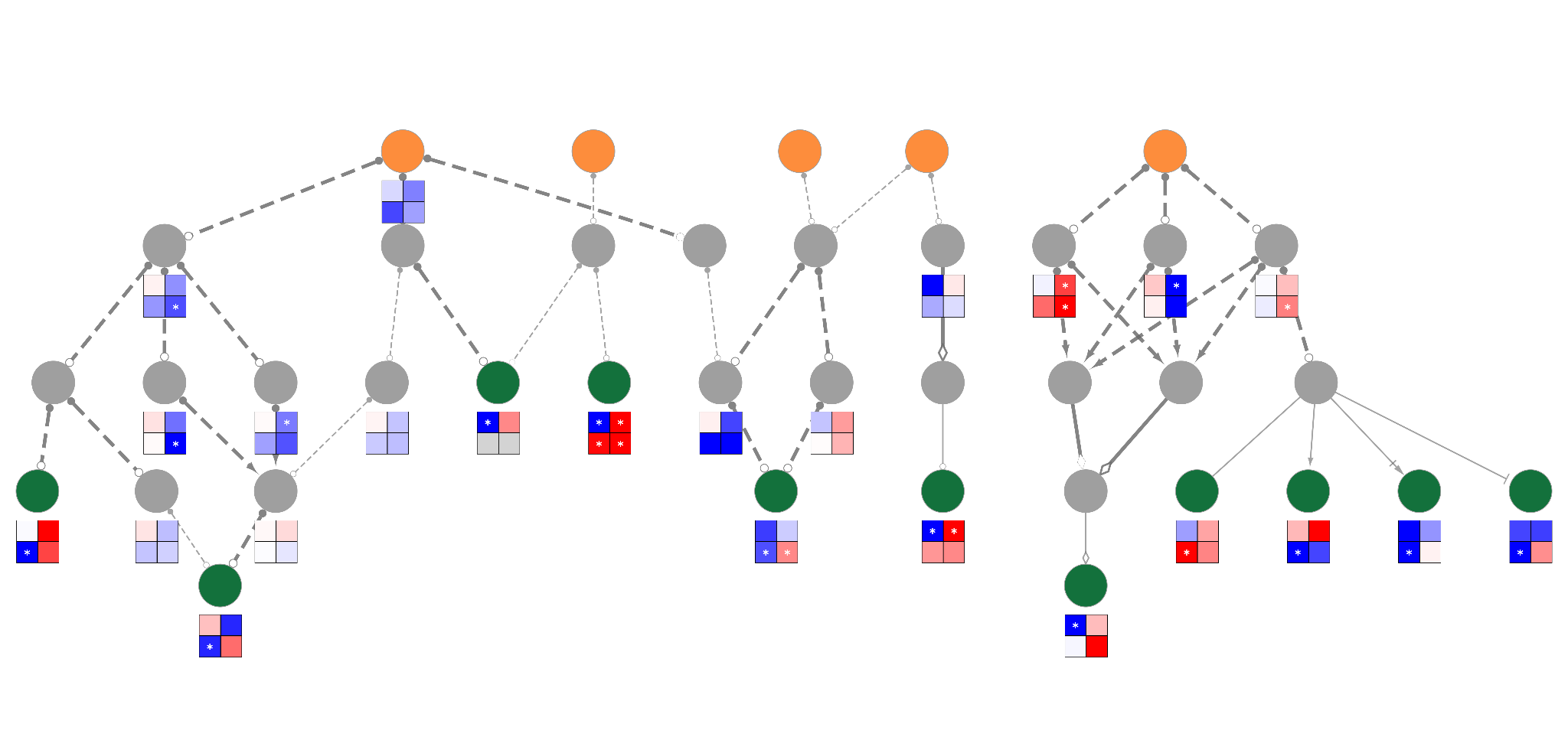 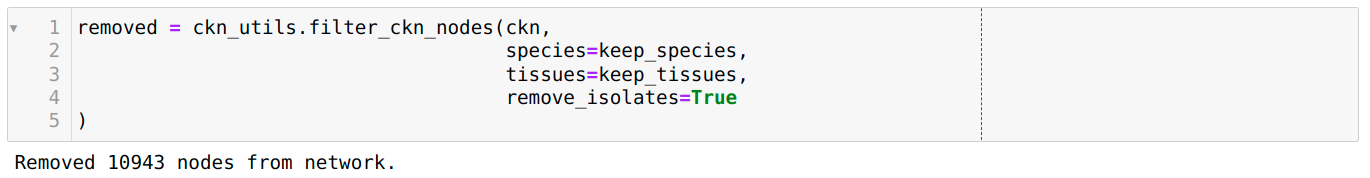 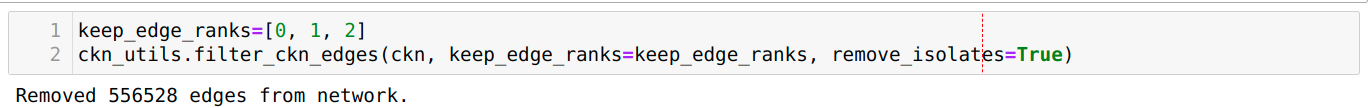 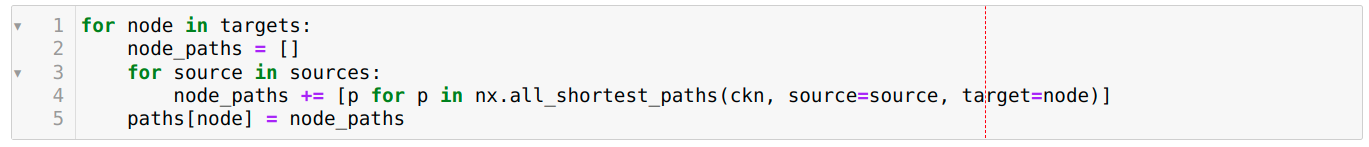 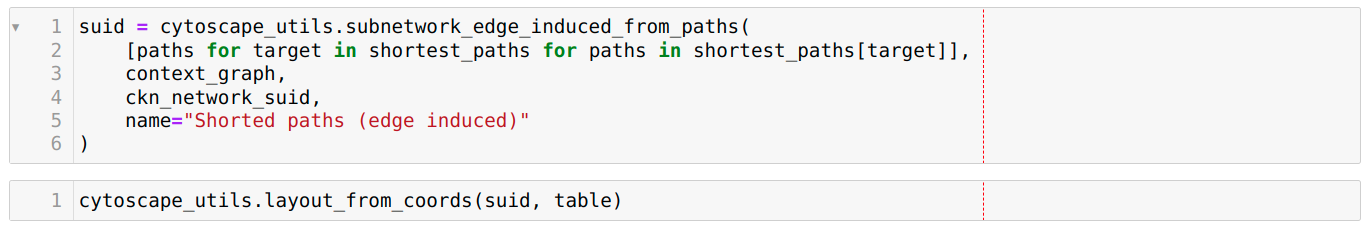 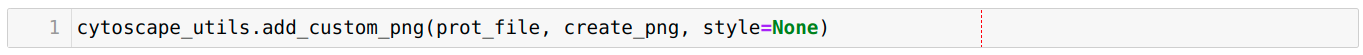 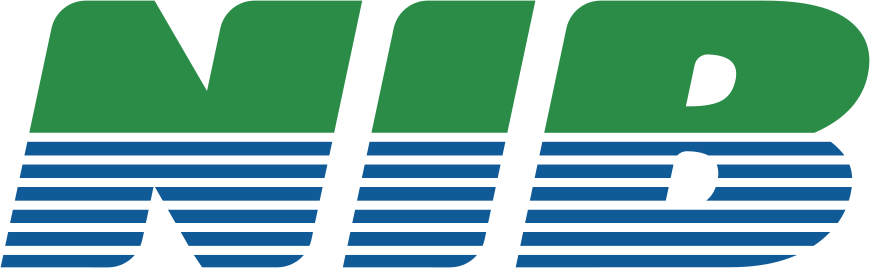 Links & Acknowledgements
Links:
https://skm.nib.si 

https://github.com/NIB-SI/skm-tools
Acknowledgements:
“Omics&modelling” group	Department of Biotechnology and Systems Biology, National Institute of Biology, Slovenia

Vid Podpečan
Jozef Stefan Institute, Department of Knowledge Technologies, University of Ljubljana, Slovenia
This work has been performed with funding from the European Union's Horizon 2020 research and innovation programme under grant agreement No. 862858 (ADAPT) and with funding from the Slovenian Research Agency under grant agreements No. P4-0165, No. Z7-1888 and No. J4-1777.
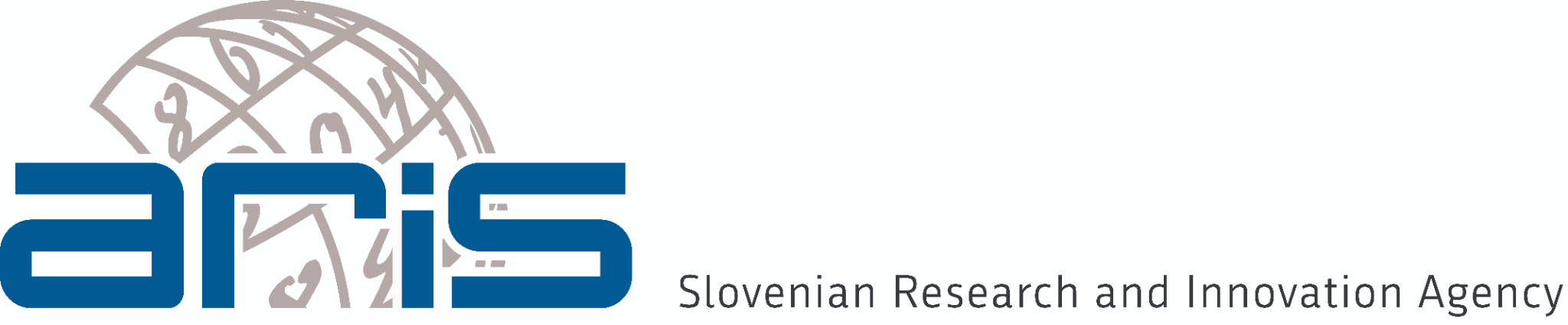 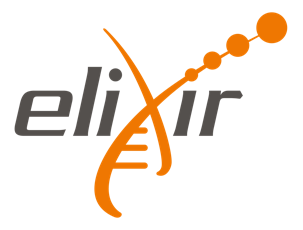 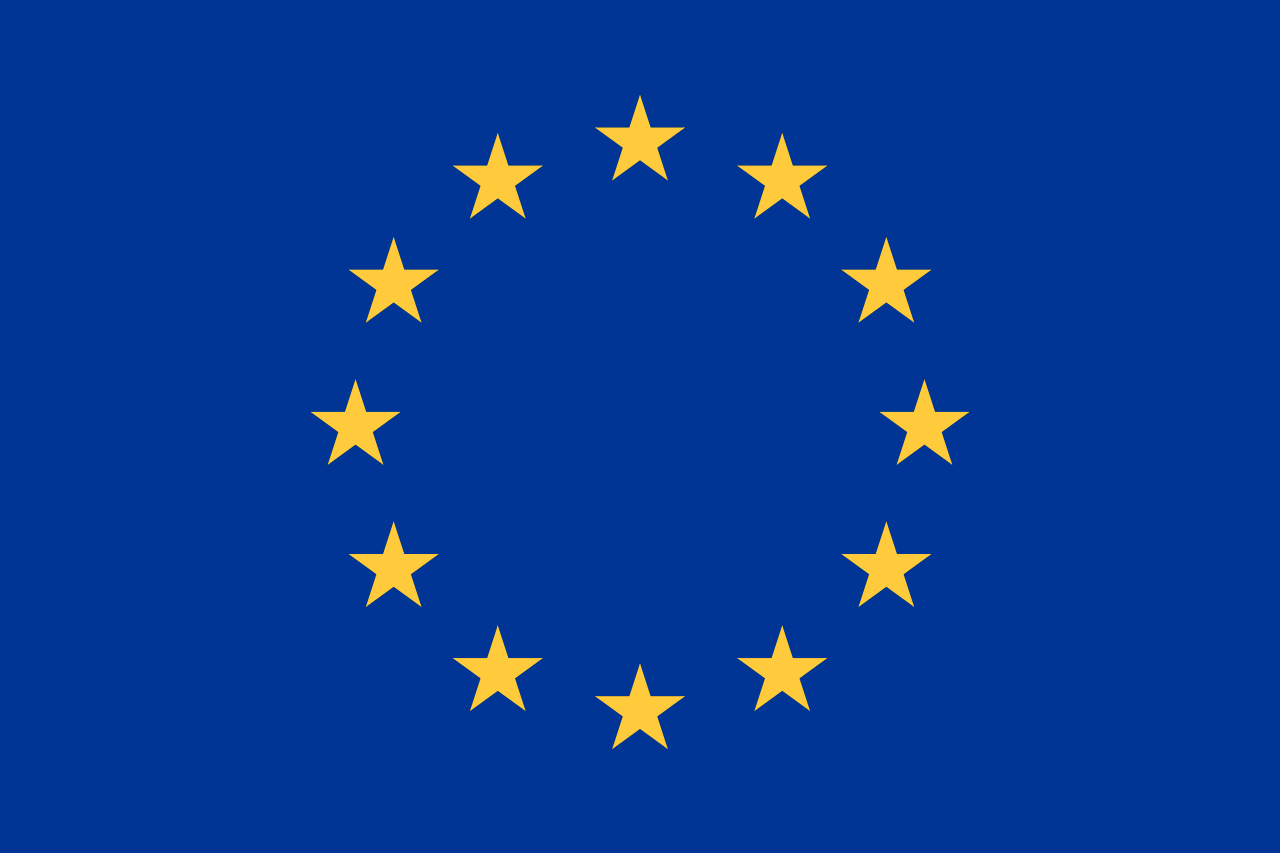 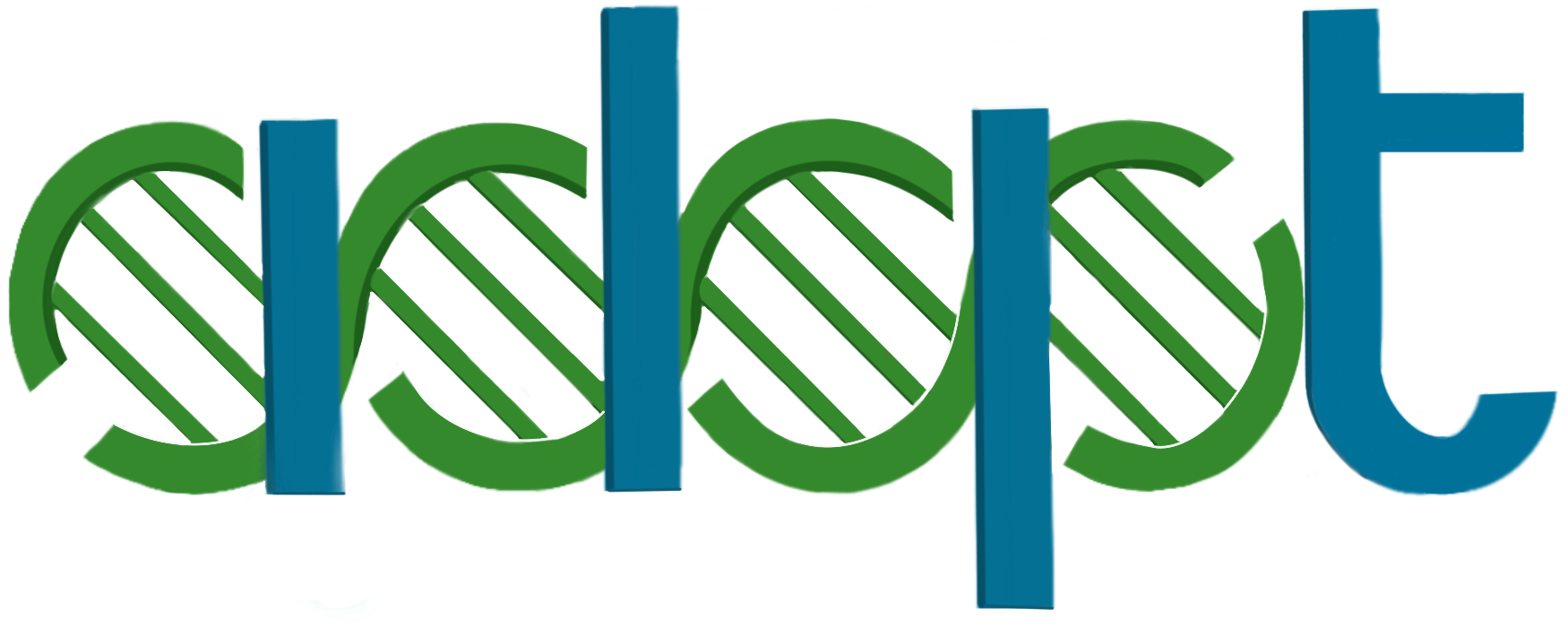 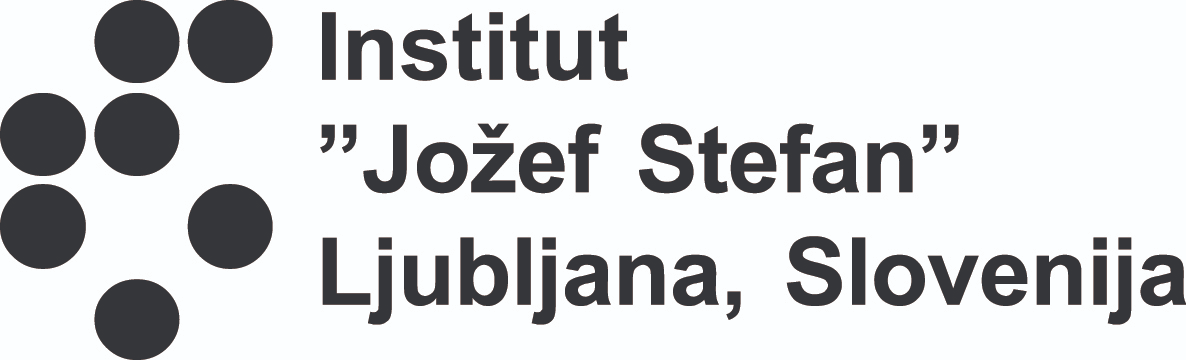 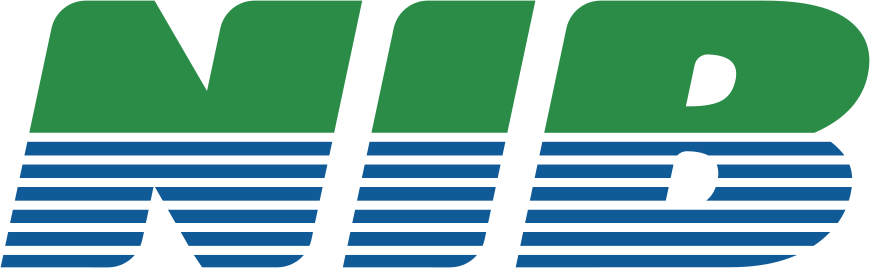 FAIDARE – FAIR Data-finder for Agronomic REsearch
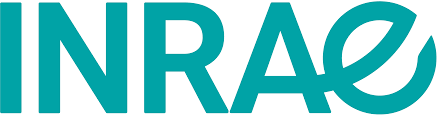 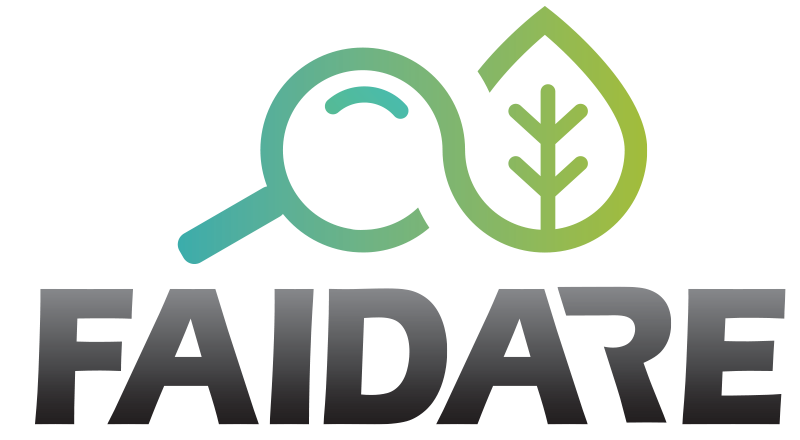 FAIR Data-finder for Agronomic REsearch – https://urgi.versailles.inra.fr/faidare/ 
Federated search engine, indexing multiple plant science resources
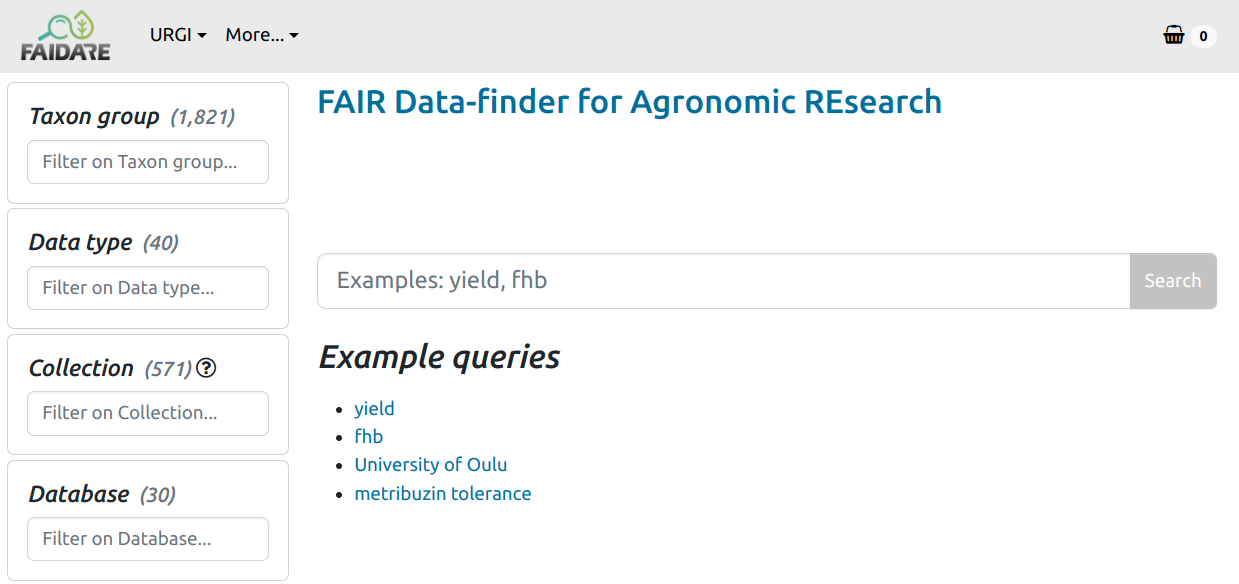 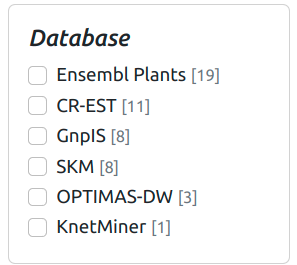 Agenda
Short overview of the bundle | Kristina GrudenNational Institute of Biology, Slovenia
Technical background and practical use of knowledge graphs
KnetMiner | Keywan Hassani-Pak Rothamsted Research, UK
AgroLD | Pierre Larmande University of Montpellier / South Green Bioinformatics Platform, France
SKM | Carissa Bleker National Institute of Biology, Slovenia
FAIDARE | Carissa Bleker on behalf of Cyril Pommier Université Paris-Saclay, INRAE, URGI, France
Break (10 min)
Visualisation of data – technical background and use case
MapMan | Sebastian Beier Forschungszentrum Jülich GmbH, Germany
DiNAR | Maja Zagorščak National Institute of Biology, Slovenia
Integrated pipeline use case | Kristina Gruden National Institute of Biology, Slovenia
Discussion
Agenda
Short overview of the bundle | Kristina GrudenNational Institute of Biology, Slovenia
Technical background and practical use of knowledge graphs
KnetMiner | Keywan Hassani-Pak Rothamsted Research, UK
AgroLD | Pierre Larmande University of Montpellier / South Green Bioinformatics Platform, France
SKM | Carissa Bleker National Institute of Biology, Slovenia
FAIDARE | Carissa Bleker on behalf of Cyril Pommier Université Paris-Saclay, INRAE, URGI, France
Break (10 min)
Visualisation of data – technical background and use case
MapMan | Sebastian Beier Forschungszentrum Jülich GmbH, Germany
DiNAR | Maja Zagorščak National Institute of Biology, Slovenia
Integrated pipeline use case | Kristina Gruden National Institute of Biology, Slovenia
Discussion
MapMan
Visualisation of Plant Omics Data
Sebastian Beier, Oct-06-2023, ELIXIR-DE
What is MapMan?
The term MapMan refers to two different concepts:




A framework for the classification of plant protein functions (MapMan4 framework used in Mercator4)
A standalone desktop application for the visualisation of omics data
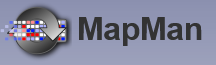 ‹#›
MapMan4 Framework
Hierarchical framework consisting of 30-top-level categories (also called BINs). One additional pseudo top-level category for proteins that could not be classified „35 not assigned“. Each child node is more specialised than its parent. Protein sequences are assigned to leaf level.
Protein annotation tool
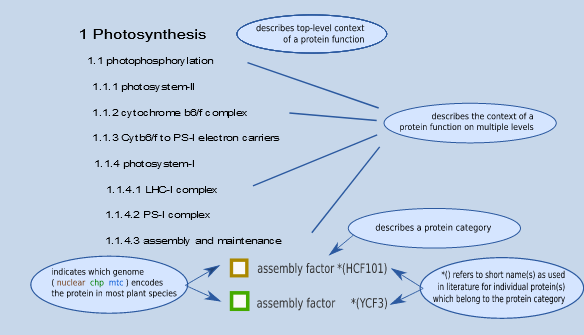 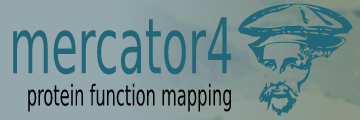 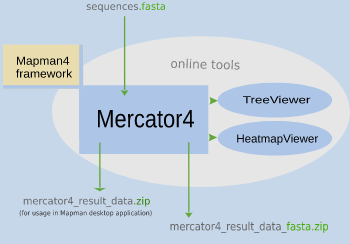 ‹#›
MapMan Desktop Application
Graphical tool:
Pathway visualization
Testing for enriched pathways and processes
Interactive data exploration
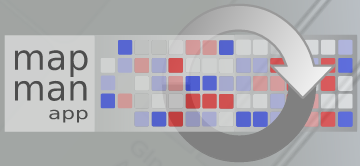 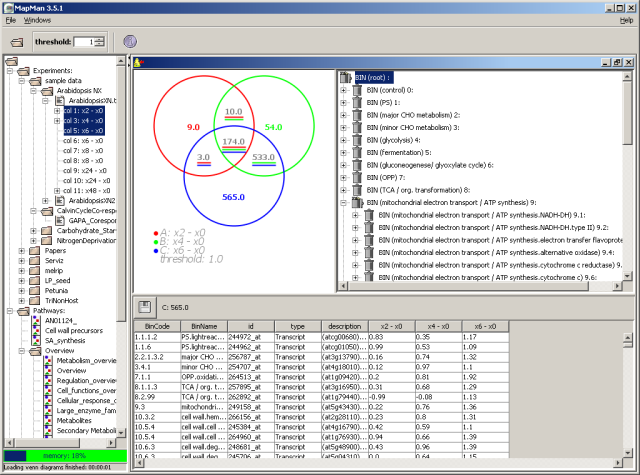 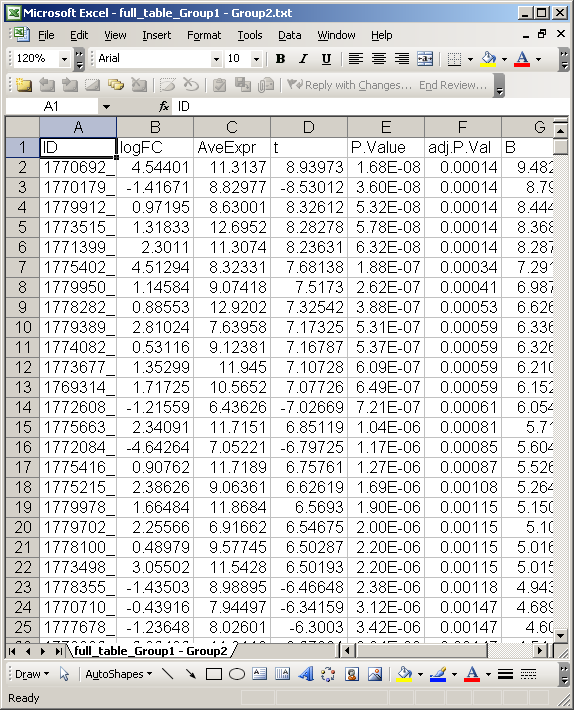 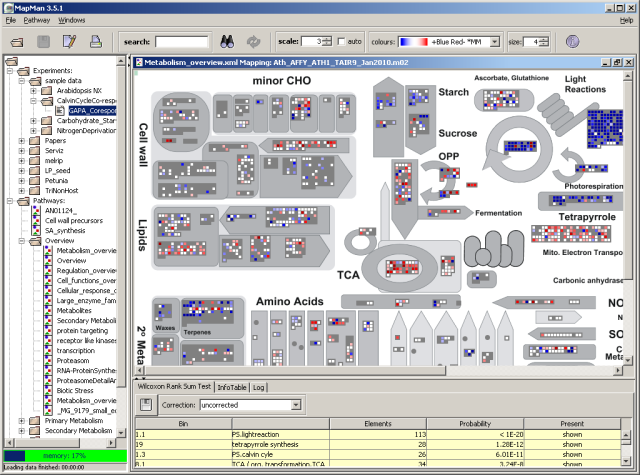 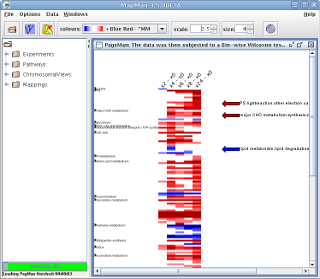 Interactive data
Exploration
Expression Data
Pathway Visualization
Enrichment testing
‹#›
Requirements for MapMan Visualisations
Gene expression data
Protein function annotation
Pathway diagram
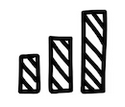 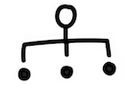 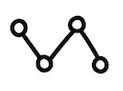 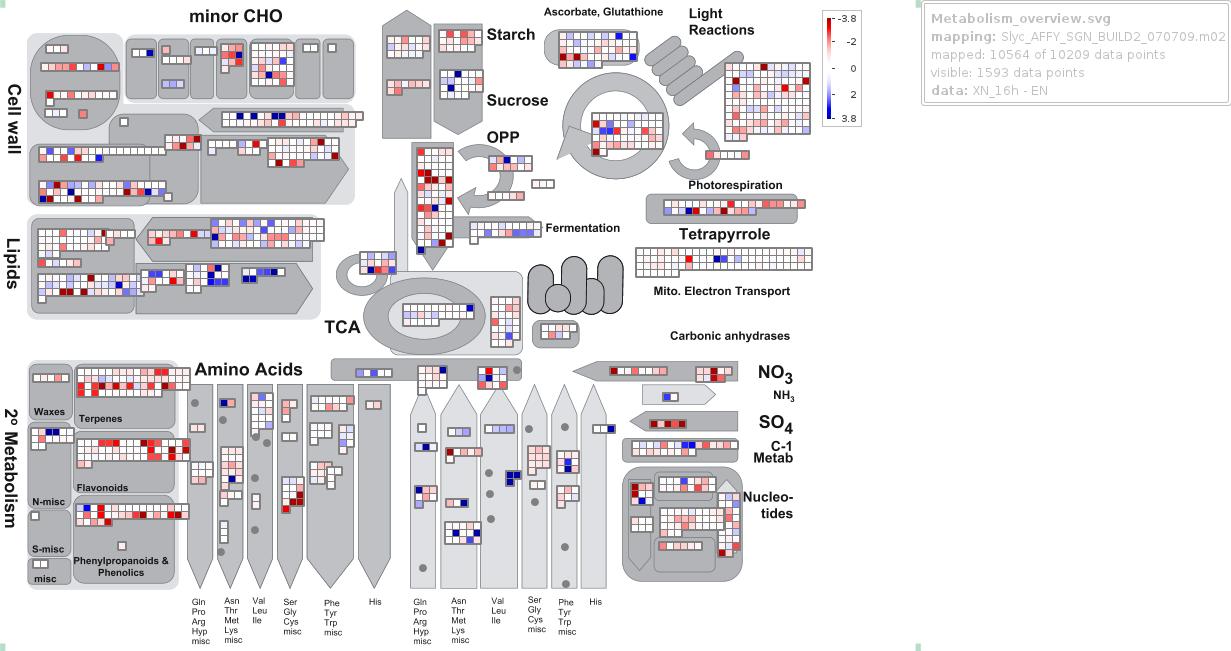 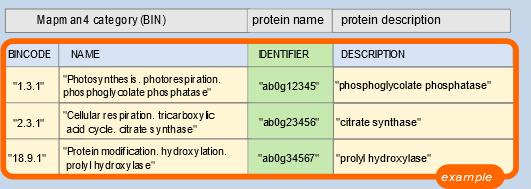 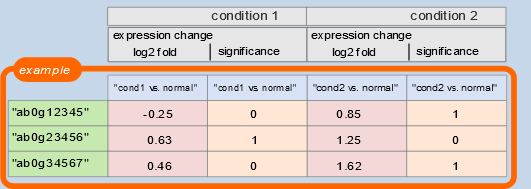 Differential gene expression (RNA-Seq, Microarray data)
Run Mercator4 on genome assembly
Pathway you are interested in, available on the plabipd website
Important Note: Gene identifier must be identical between annotation and expression data
‹#›
User Interface
Help, License and Manual
Context menu and settings
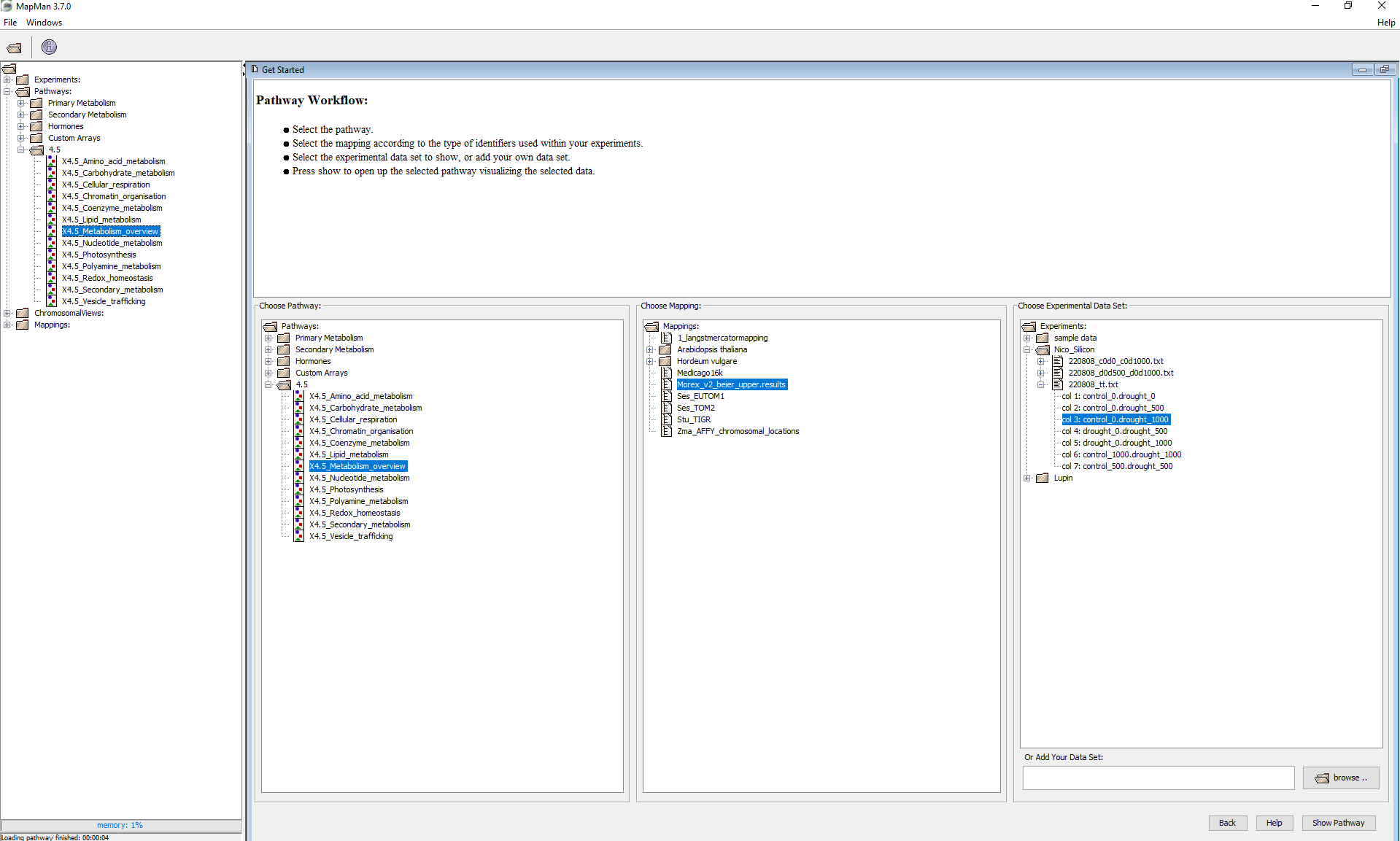 Main window
File structure
Select Pathway
Select Mapping
Select Experiment
Add new data
Memory consumption and loading time
‹#›
Pathways
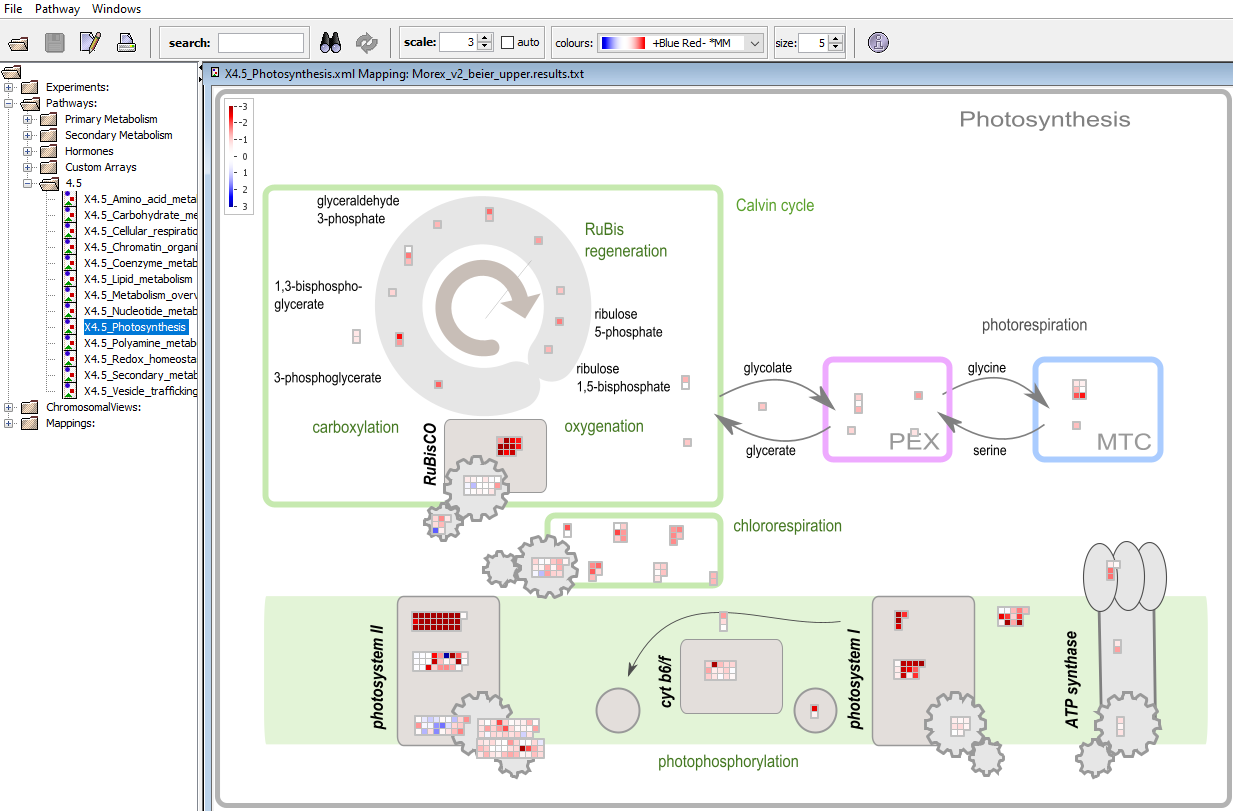 Always make sure that you select correct version of diagrams! (All legacy files also available on the page)
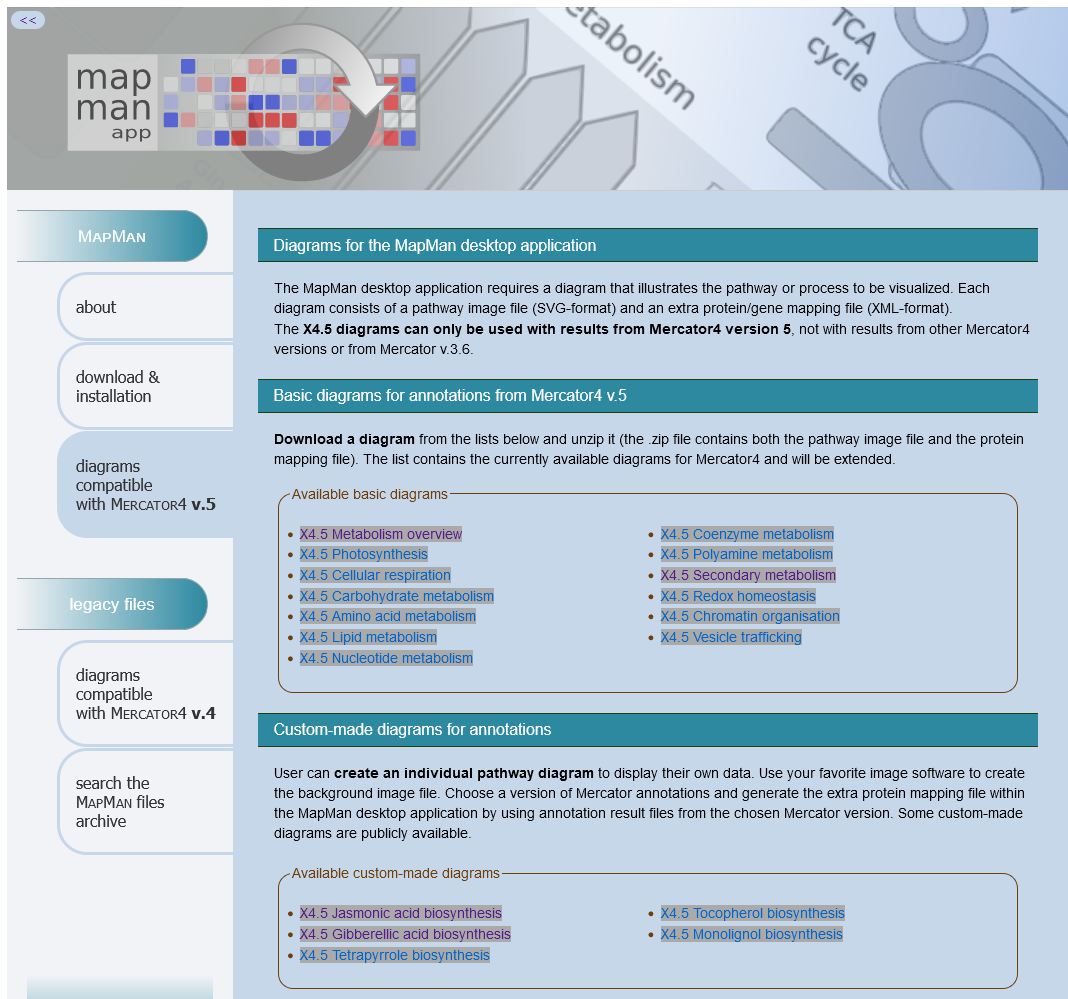 Current Mercator4 version 5 diagrams consist of 13 basic diagrams (including primary and secondary metabolism), as well as five custom-made diagrams for specialised biosynthesis pathways not found in all plants.
Each diagram comes with an image file and the protein mapping used by MapMan software to associate the appropriate BIN.
‹#›
Enrichment Test with PageMan
MapMan allows statistical tests with PageMan:
Rank-based test (Wilcoxon signed-rank test)
ORA analysis (chi-square statistic, Fisher‘s exact test, hypergeometric test)
Average

Multiple tests error correction with Benjamini-Hochberg, Benjamini Yekutieli, Bonferroni
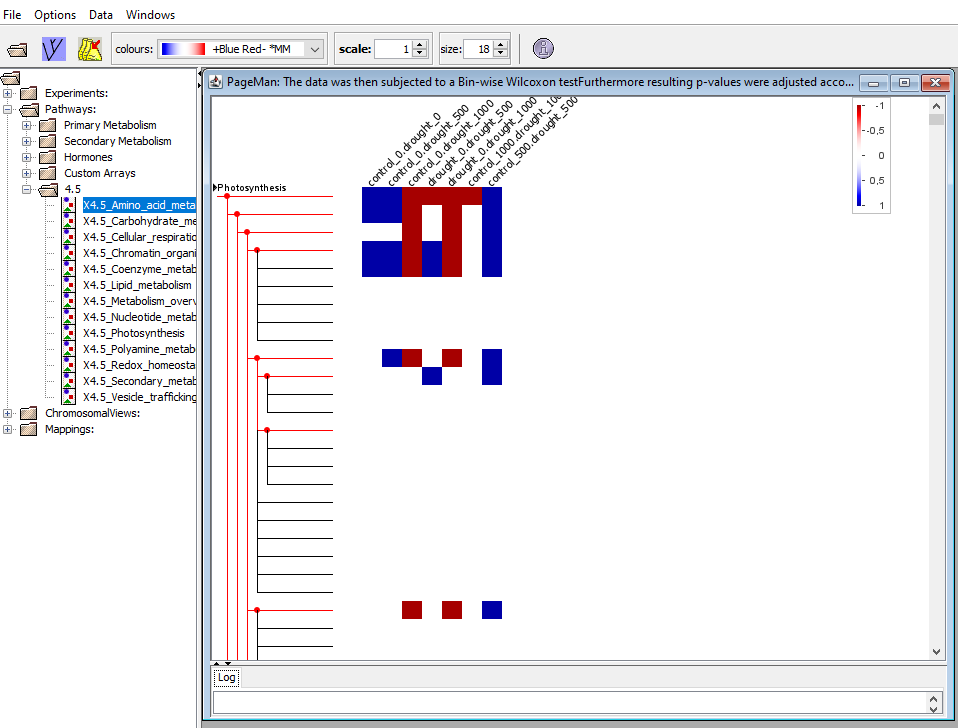 ‹#›
Data Exploration - Cluster Experimental Data
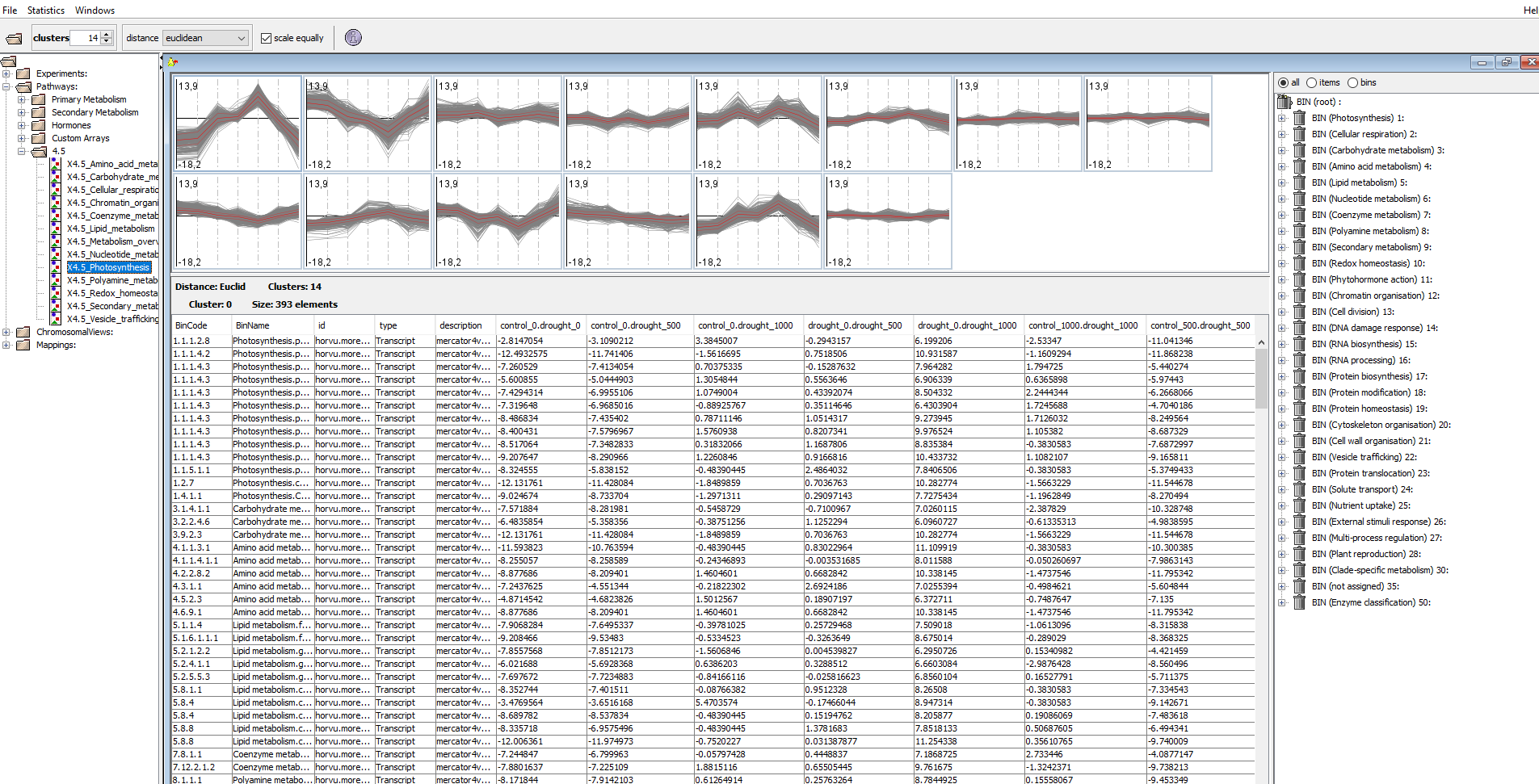 MapMan allows to cluster genes with similar behavior over multiple measurements
‹#›
Data Exploration - Venn Diagram
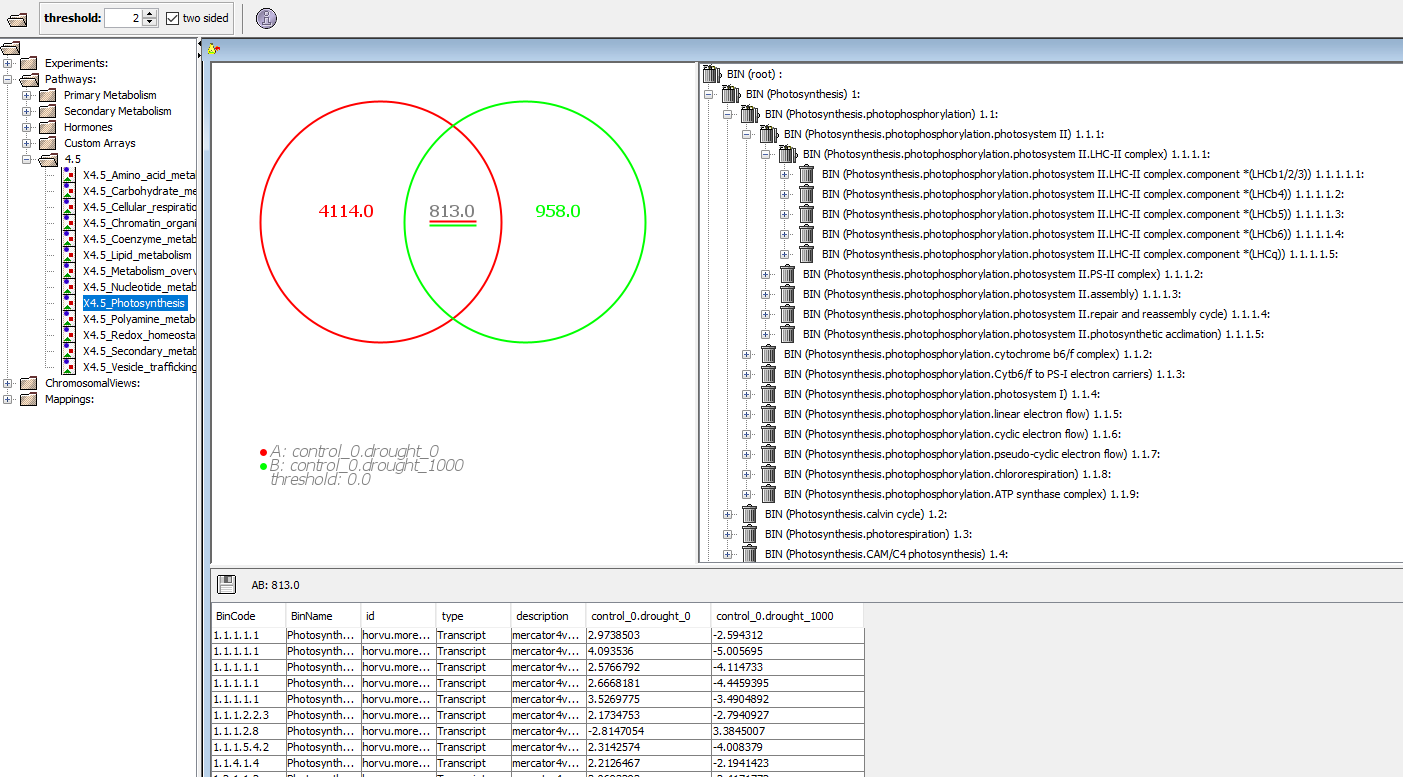 MapMan can give a quick comparison of multiple data columns with Venn diagram visualisation
‹#›
Download and Installation
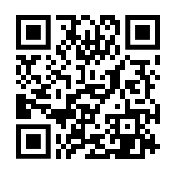 https://www.plabipd.de/mapman_main.html
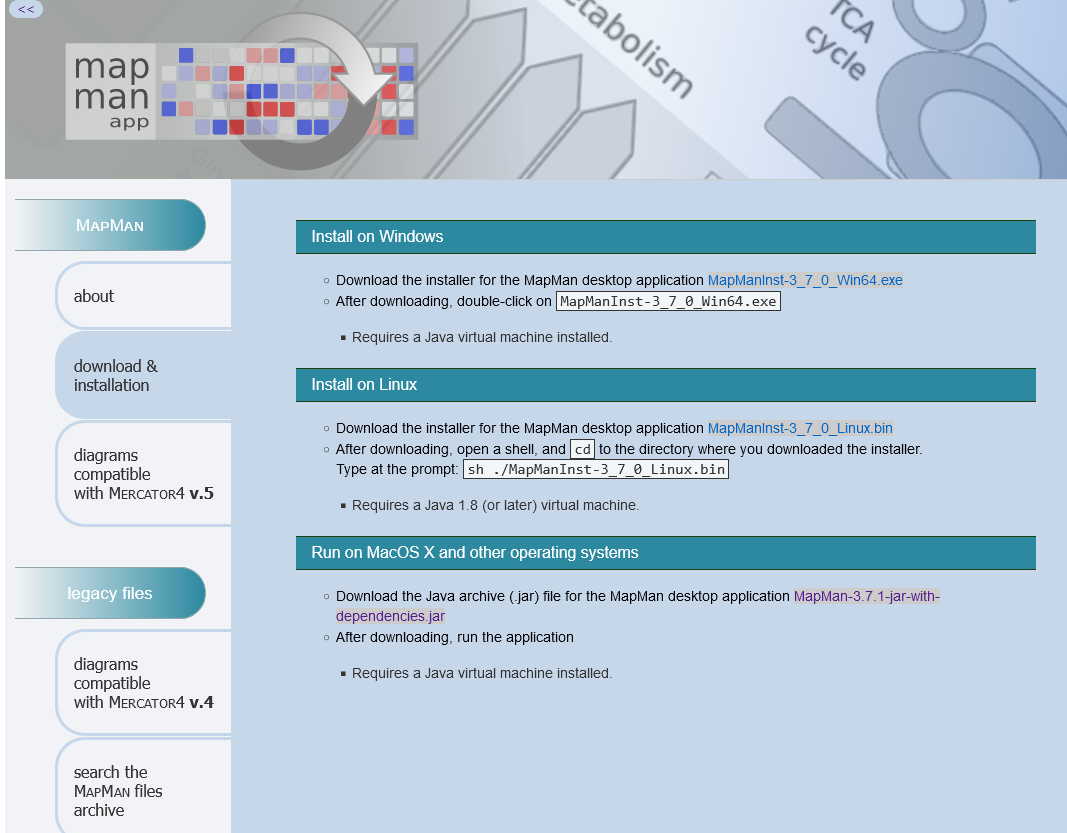 Follow the installation wizard instructions (Linux or Windows)

MacOS X: Install Java, run MapMan jar from terminal
‹#›
References and Acknowledgements
Thimm et al. (2004)
MapMan: a user-driven tool to display genomics data sets onto diagrams of metabolic pathways and other biological processes. Plant J. 2004 Mar, 37(6): 914-939.
https://www.plabipd.de/mapman_main.html 



Rainer Schwacke
Marie Bolger
Axel Vogel
Björn Usadel
Usadel et al. (2005)
Extension of the visualization tool MapMan to allow statistical analysis of arrays, display of corresponding genes, and comparison with known responses. Plant Physiol. 2005 Jul, 138(3): 1195-1204.
Bolger, M., Schwacke, R., Usadel, B. (2021). MapMan Visualization of RNA-Seq Data Using Mercator4 Functional Annotations. In: Dobnik, D., Gruden, K., Ramšak, Ž., Coll, A. (eds) Solanum tuberosum. Methods in Molecular Biology, vol 2354. Humana, New York, NY.
‹#›
DiNAR
Differential Network Analysis in R
https://github.com/NIB-SI/DiNAR
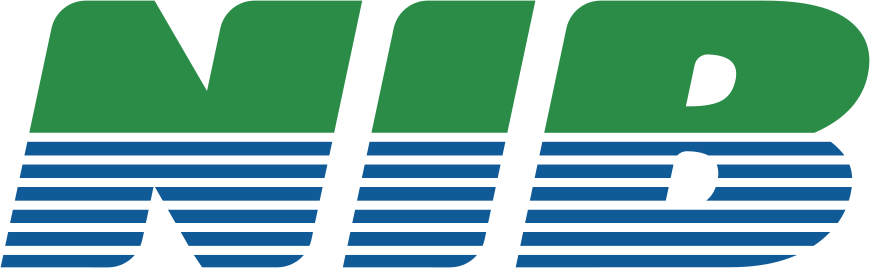 DiNAR concept
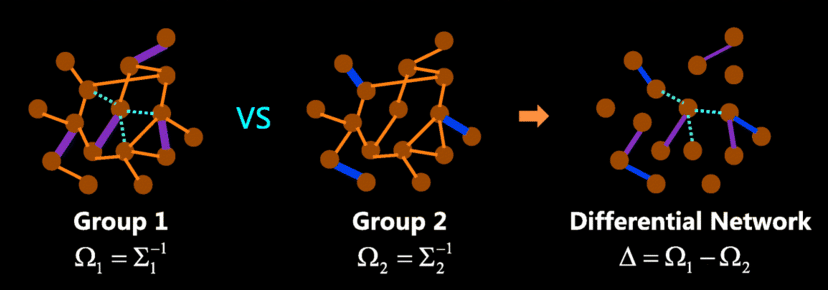 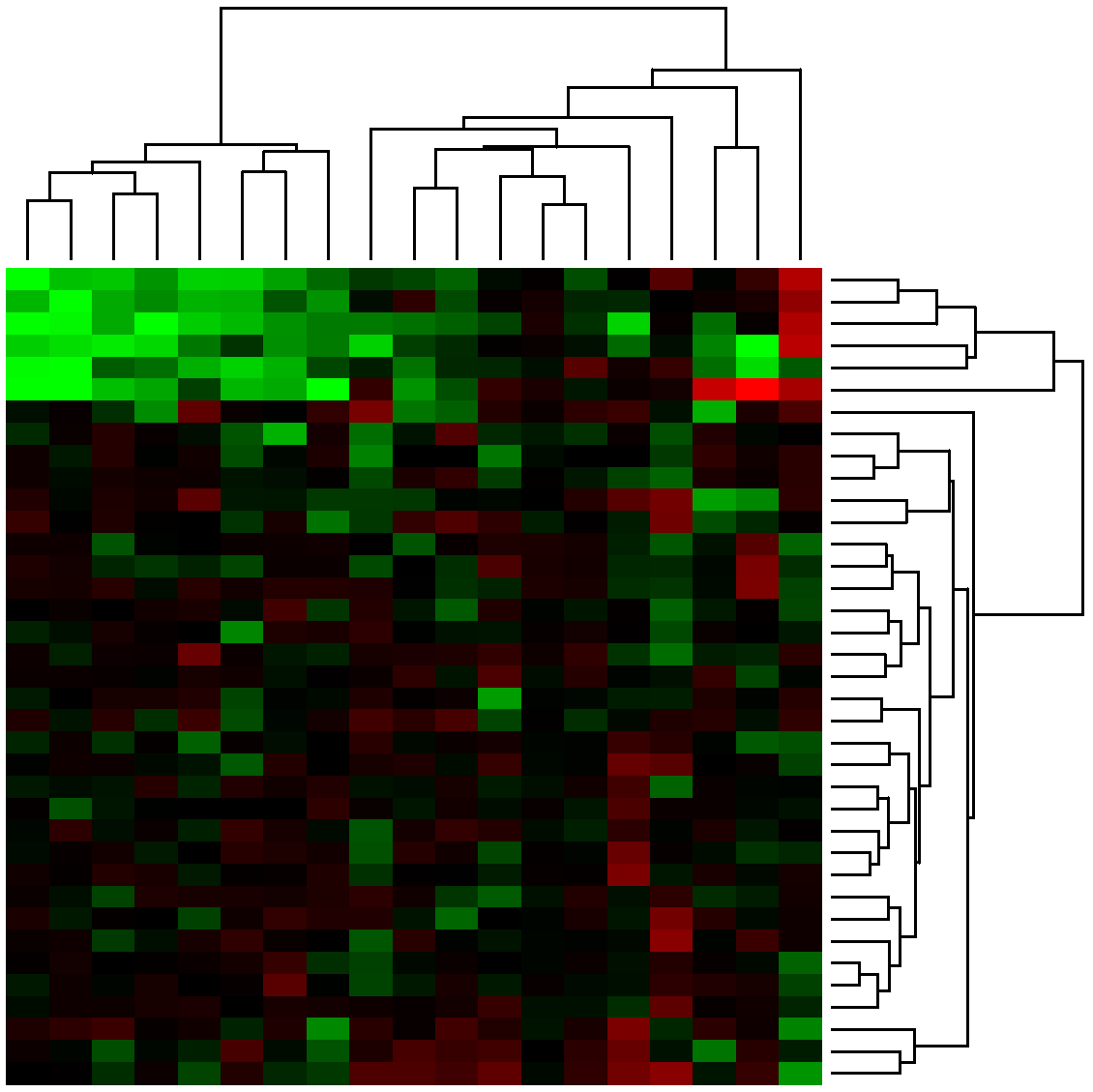 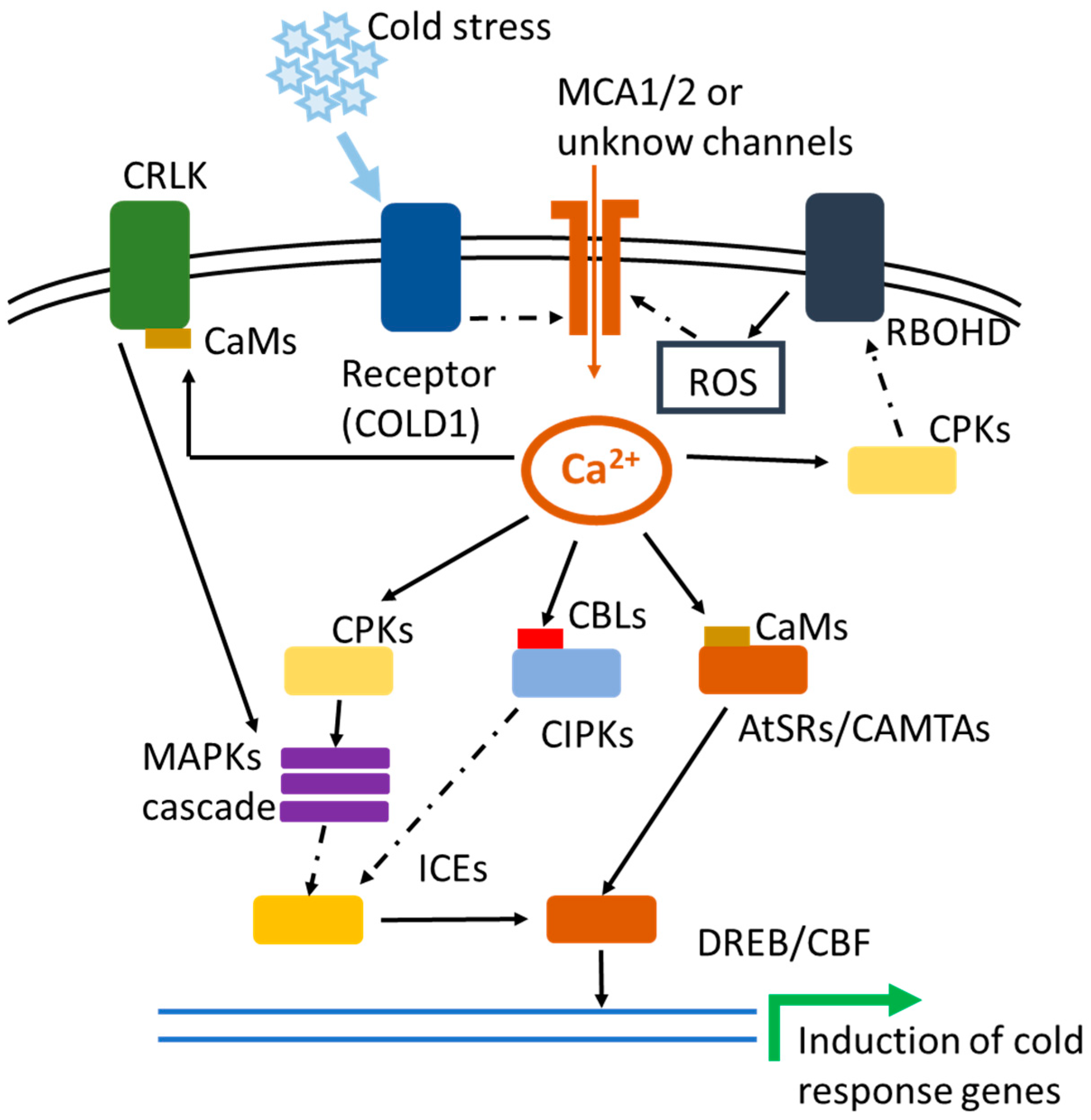 Prior knowledge/background
nodes/molecules
edges/reactions
Experimental data
multi-conditional setup
time-series
strength/response/expression level
measure of statistical significance
Condition specific network
Latent effects
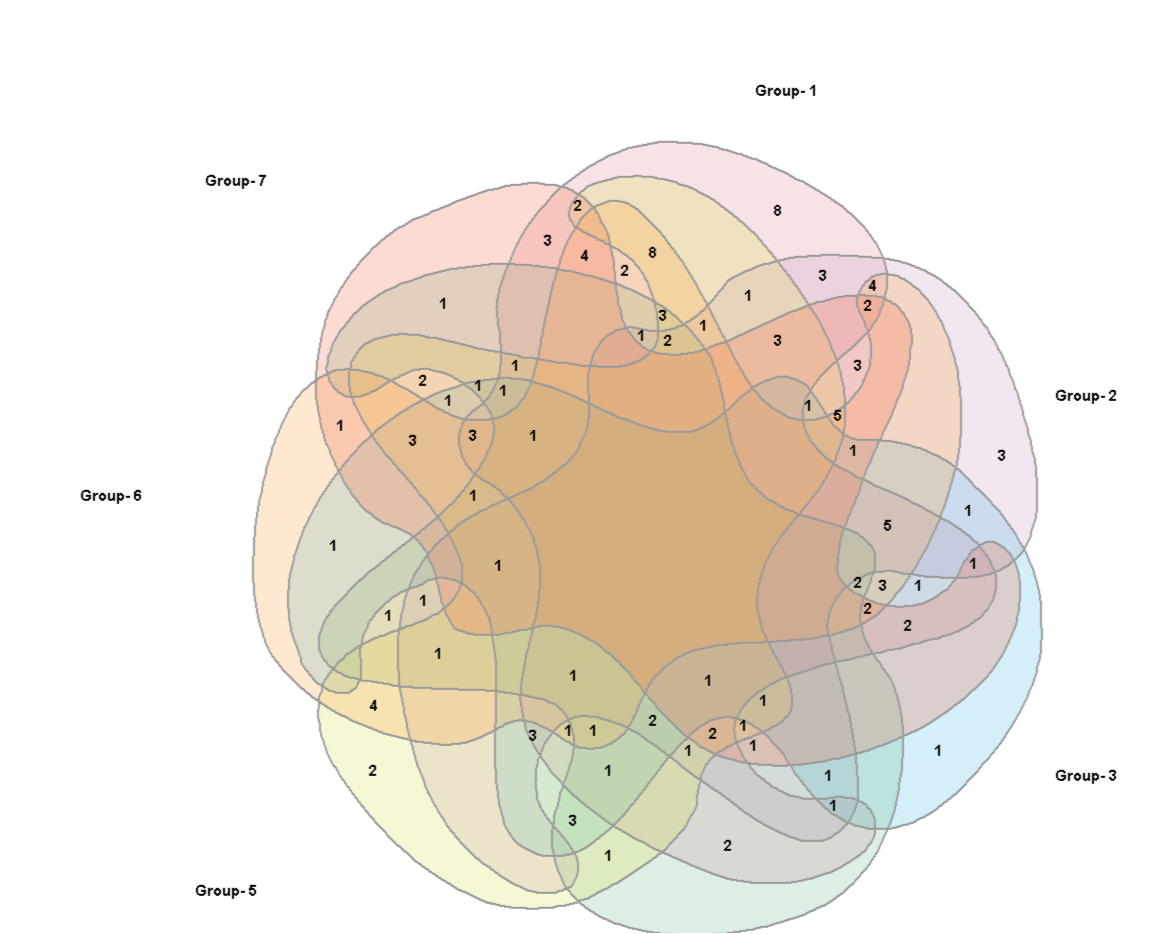 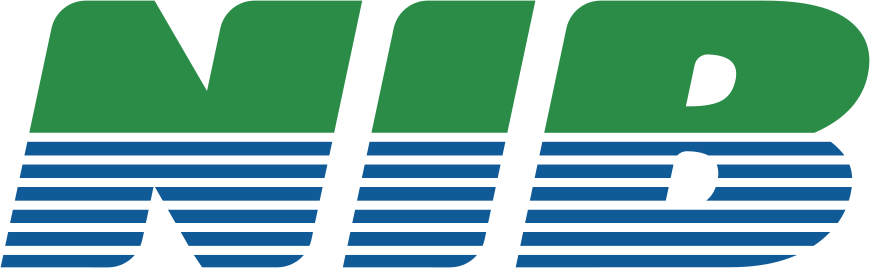 Prior knowledge/background
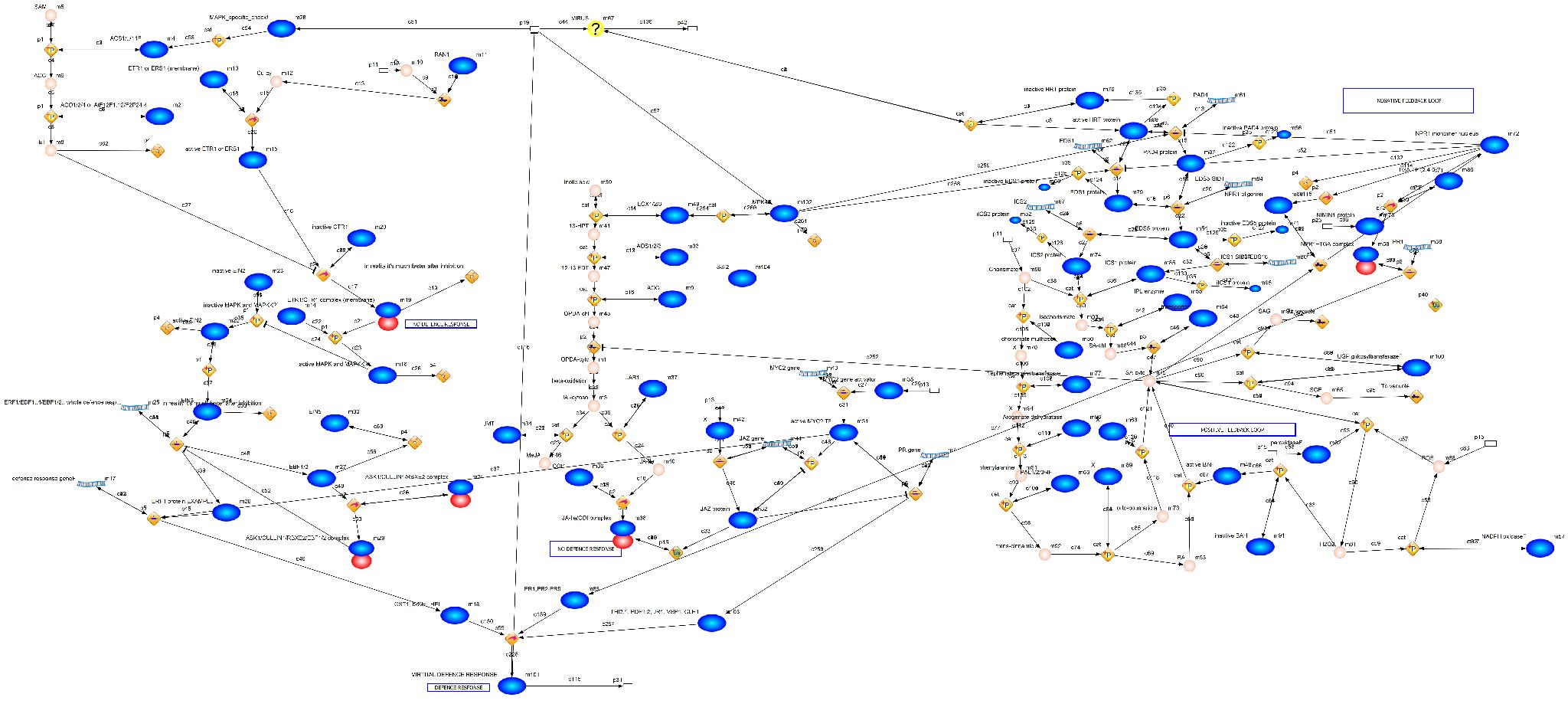 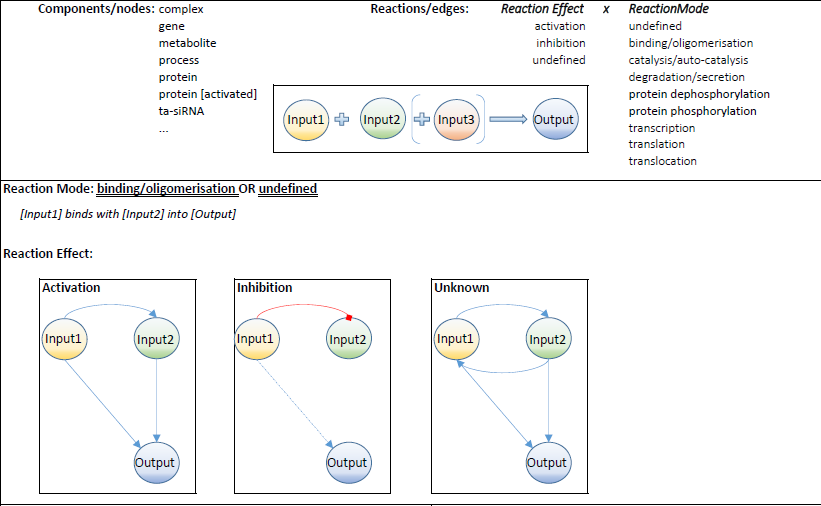 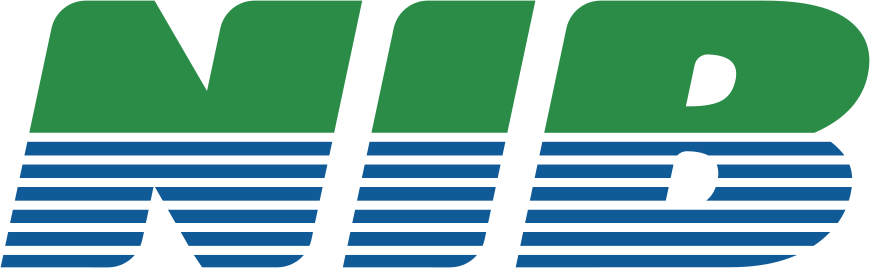 Prior knowledge/background
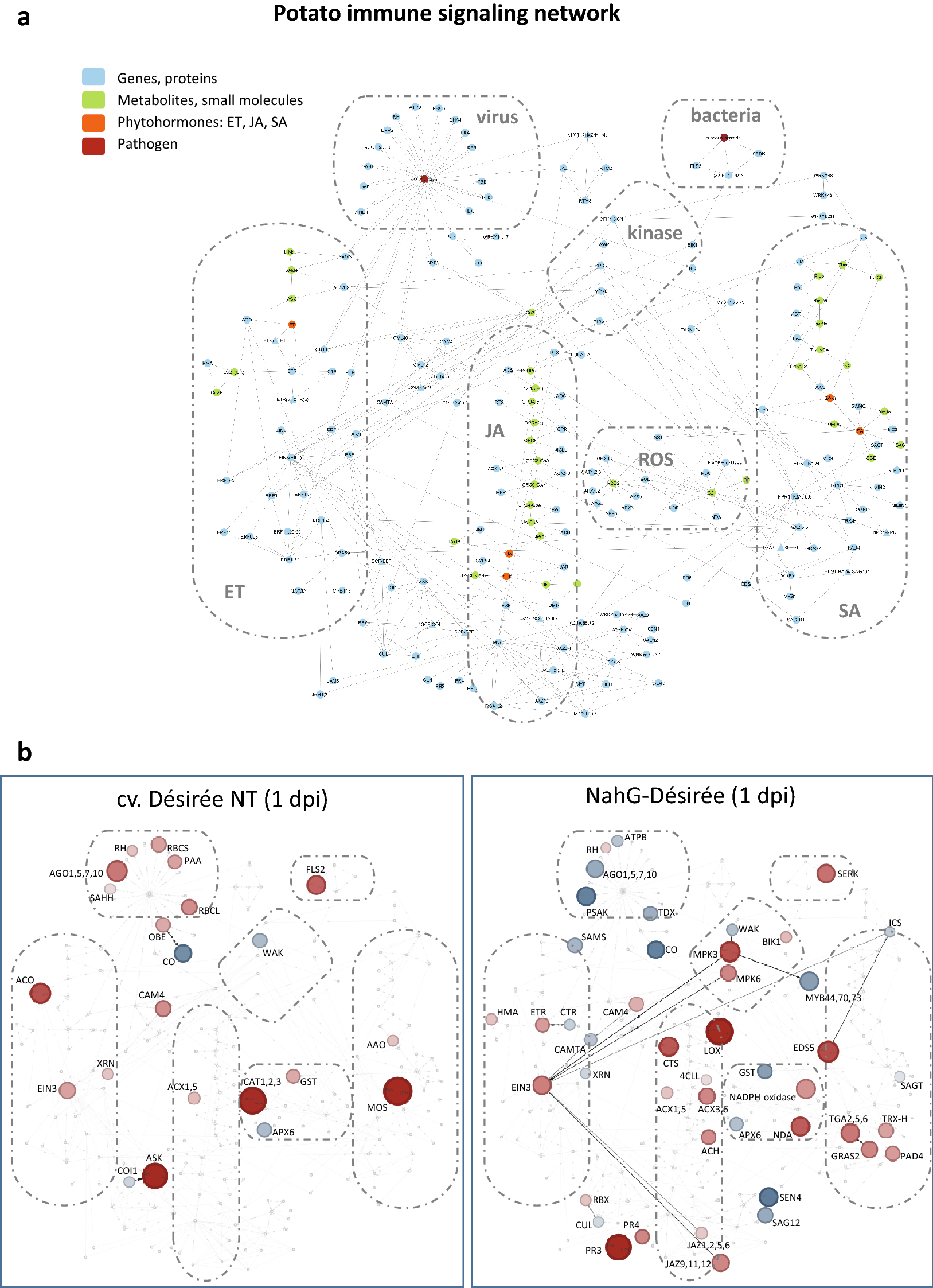 PSS v2
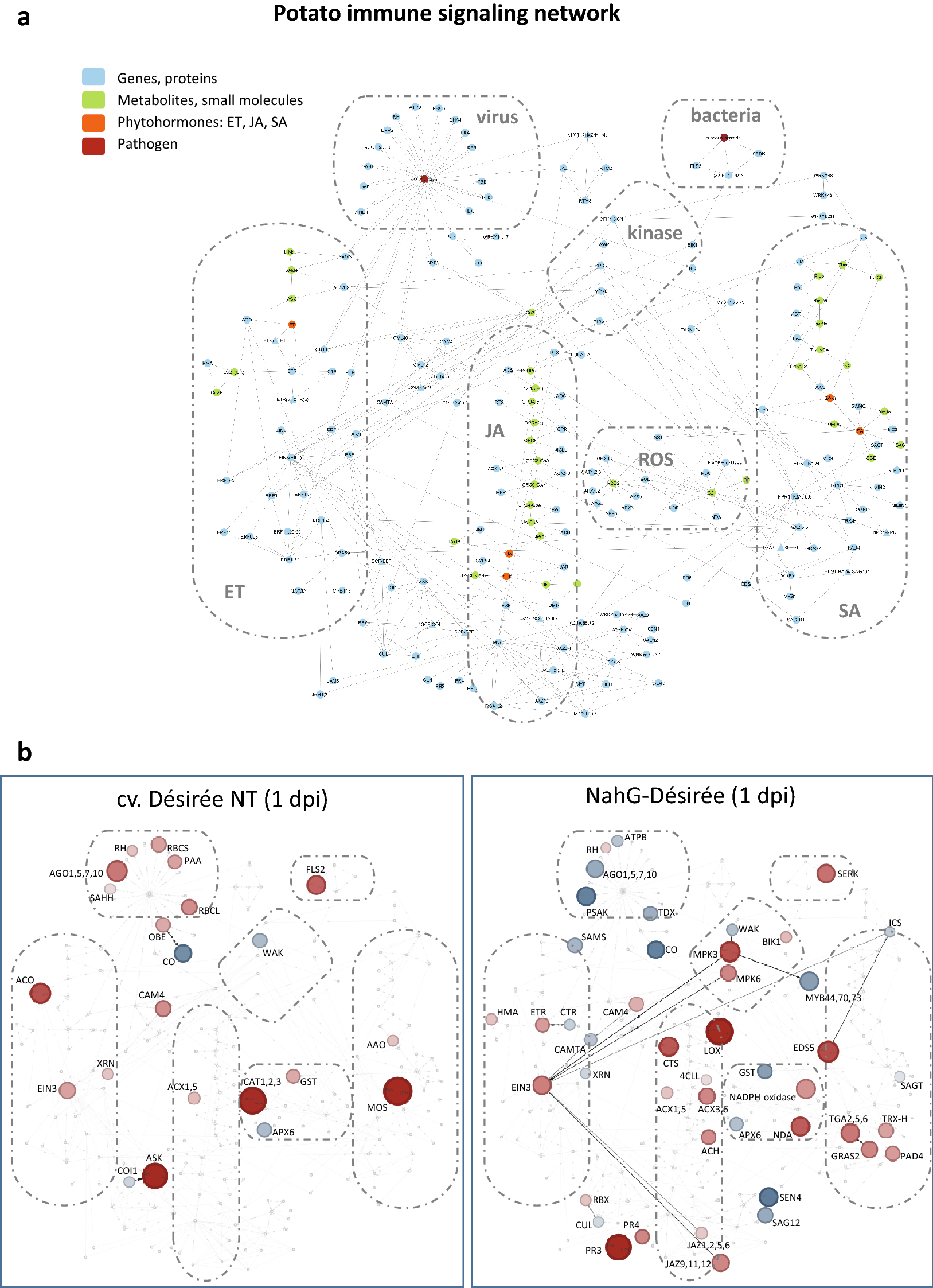 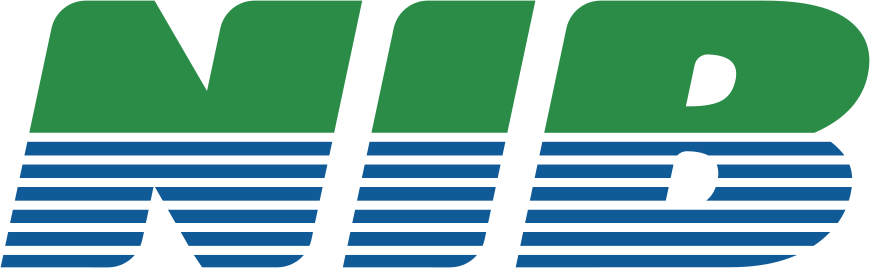 Prior knowledge/background
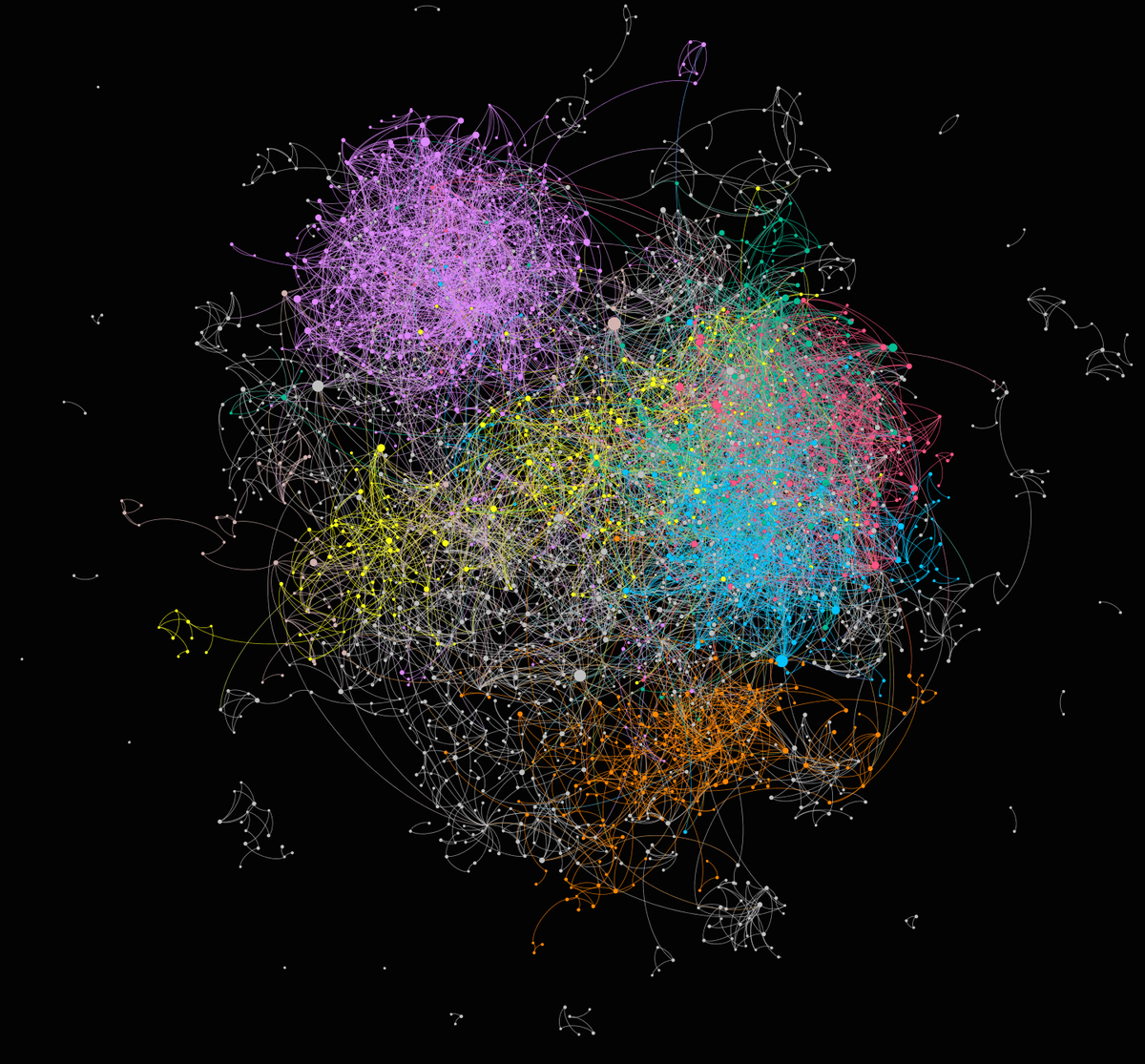 CKN v1
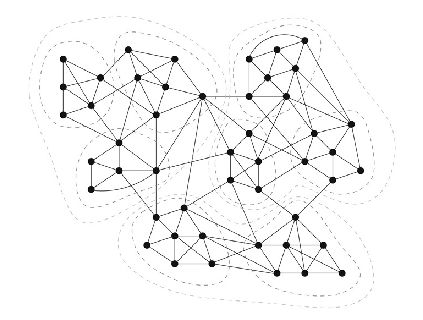 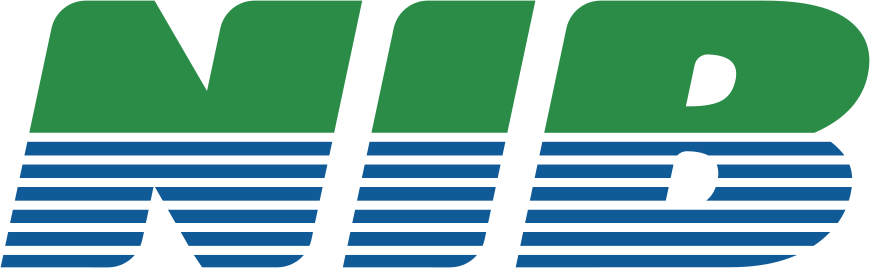 Prior knowledge/background + experimental data
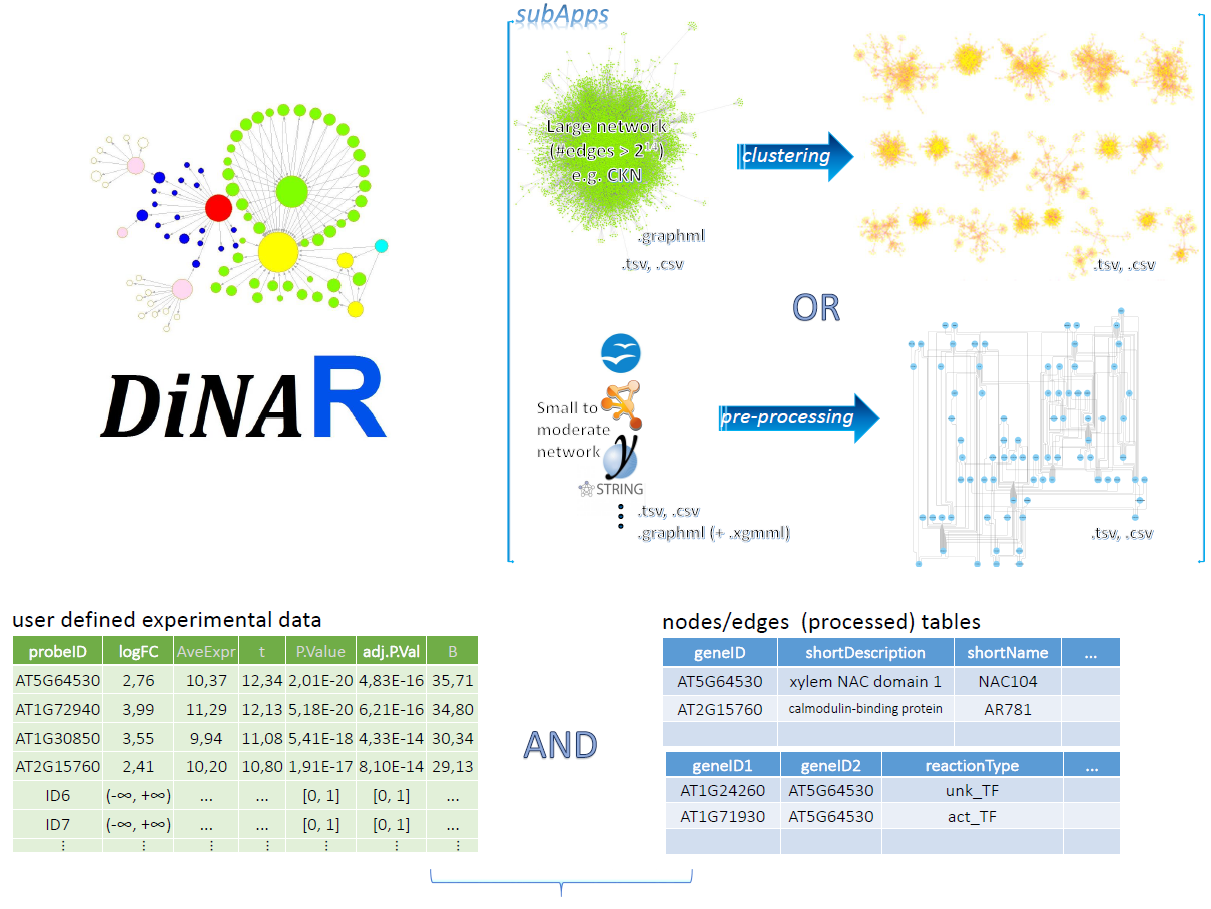 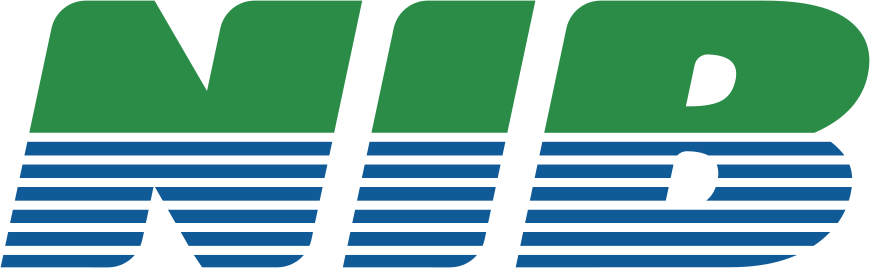 Help
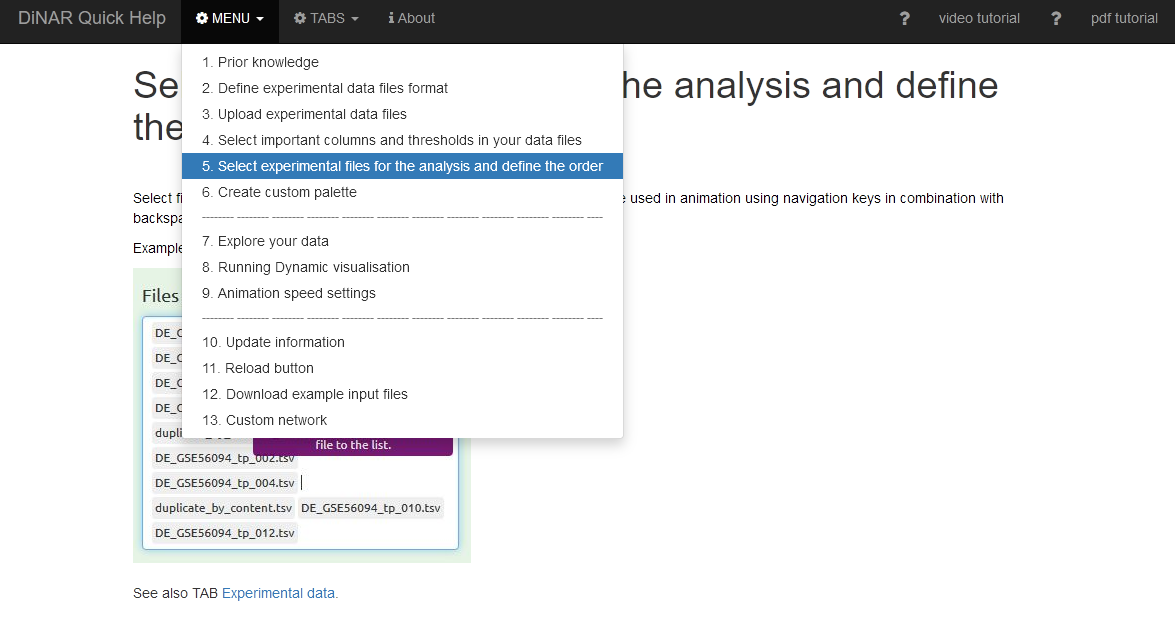 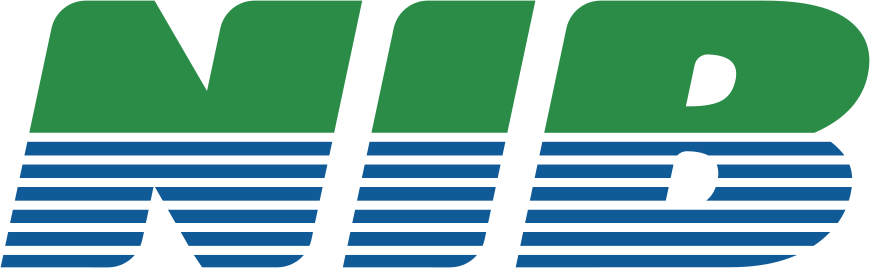 https://nib-si.shinyapps.io/DiNAR/
Features
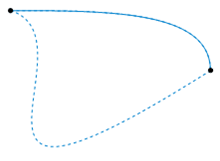 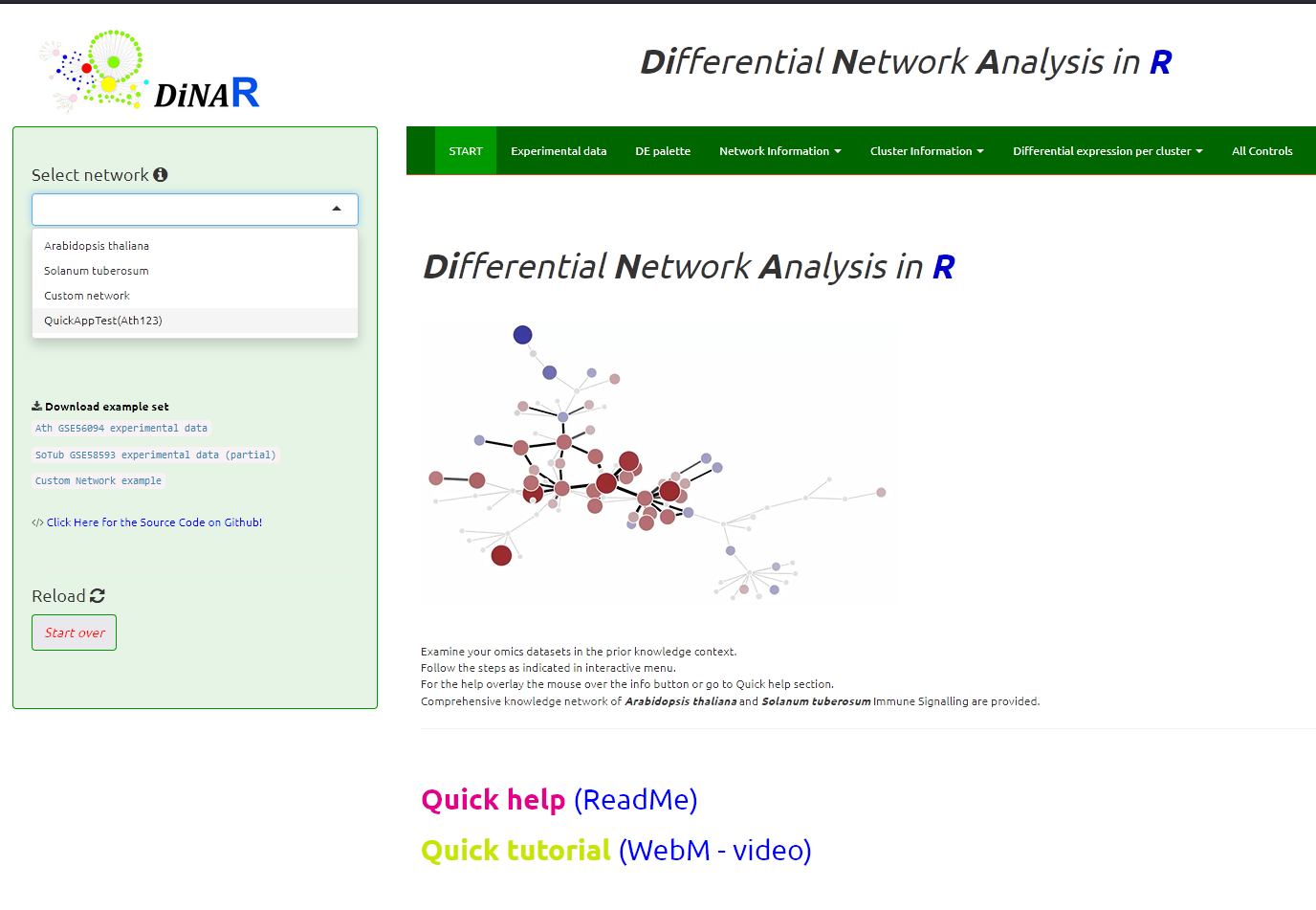 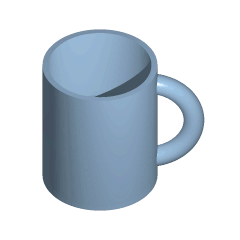 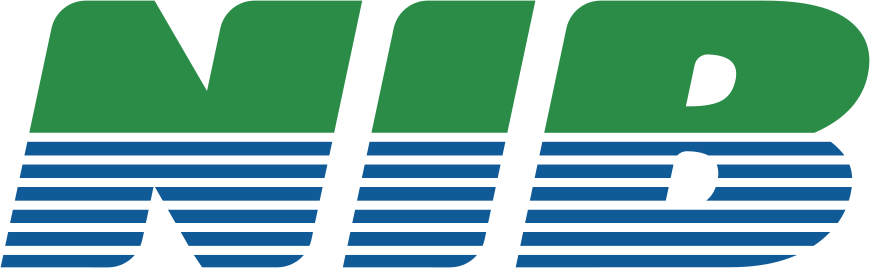 Custom Network
https://github.com/NIB-SI/DiNAR/tree/master/subApps
 https://github.com/NIB-SI/DiNAR/tree/master/CKNshttps://github.com/NIB-SI/DiNAR/tree/master/PIS 
https://github.com/NIB-SI/DiNAR/tree/master/PEPN
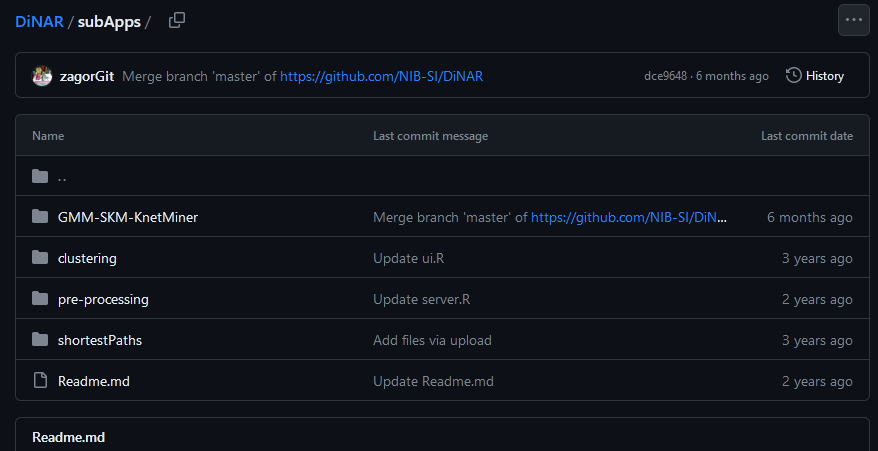 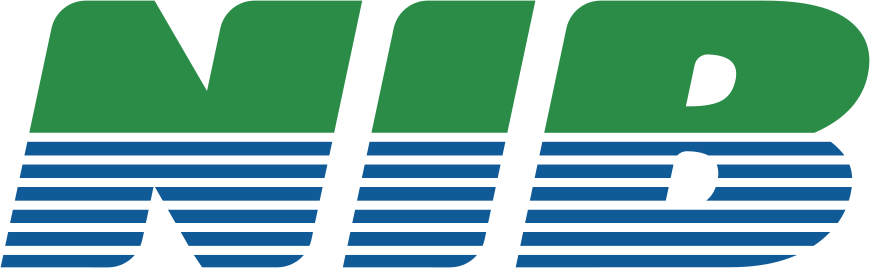 Custom Network
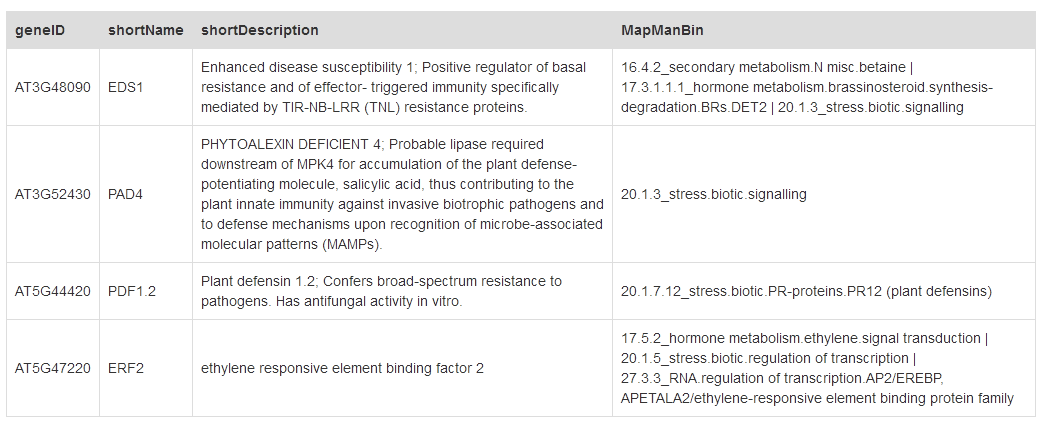 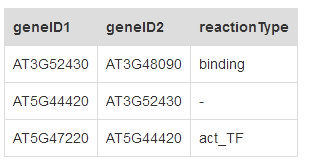 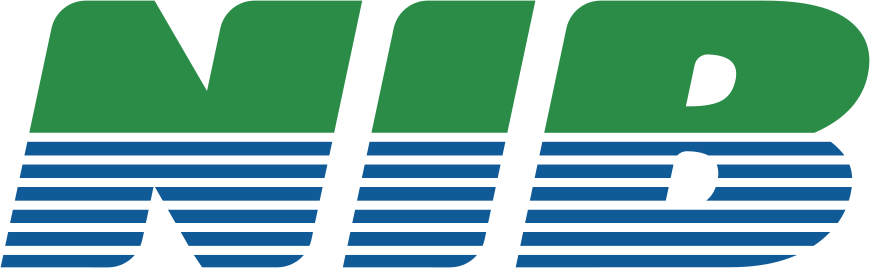 Custom Network - from STRING DB
https://github.com/NIB-SI/DiNAR/tree/master/subApps/pre-processing/examples/
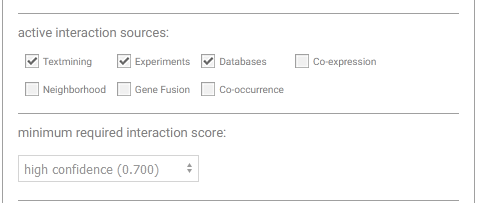 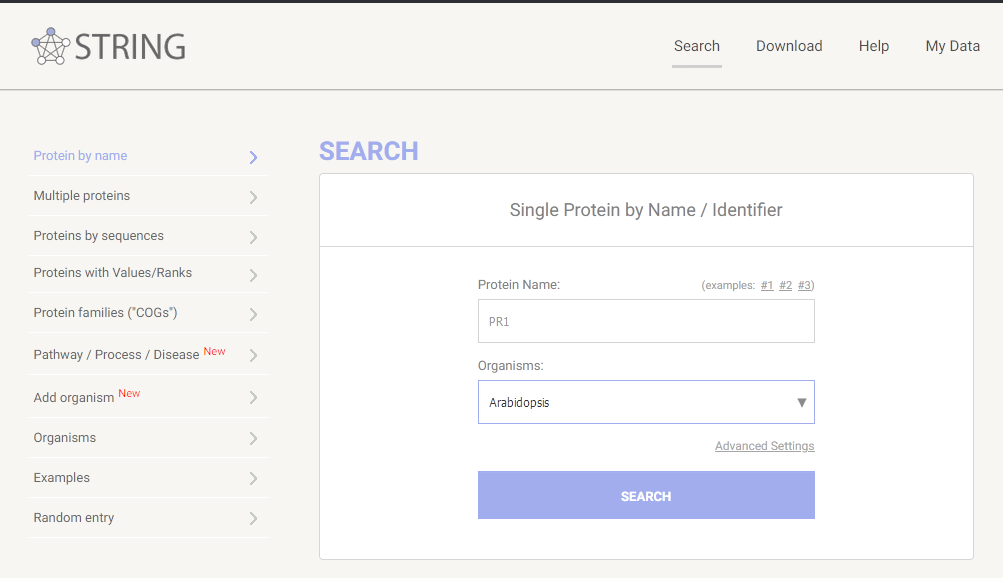 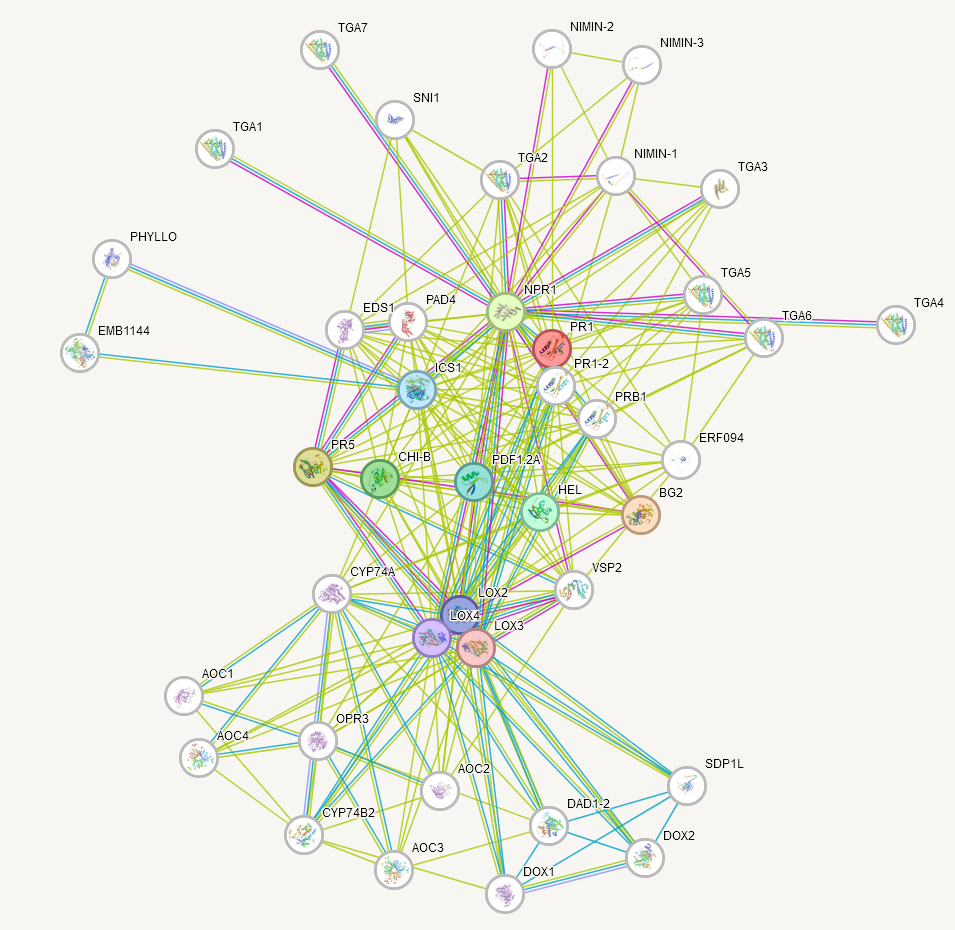 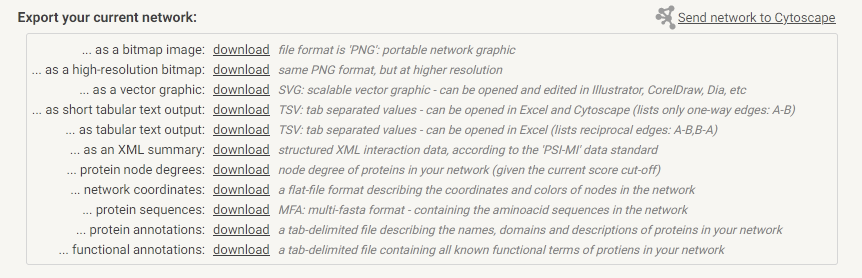 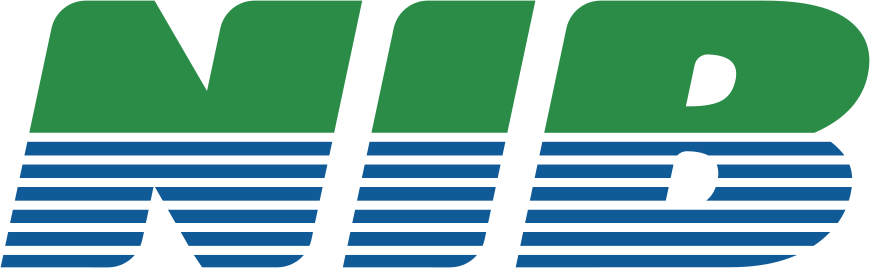 Custom Network - using GMM-SKM-KnetMiner
https://github.com/NIB-SI/DiNAR/tree/master/subApps/GMM-SKM-KnetMiner
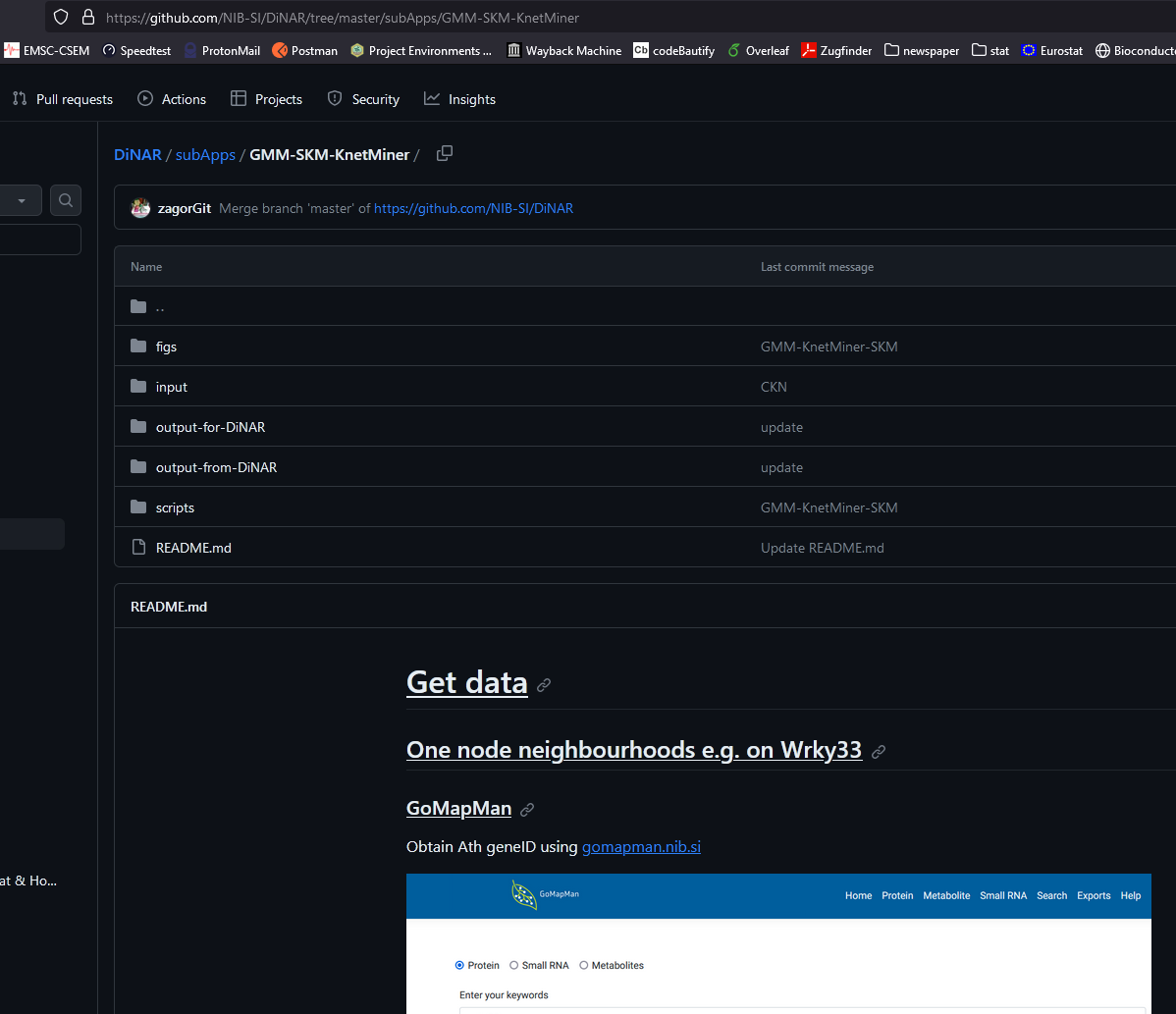 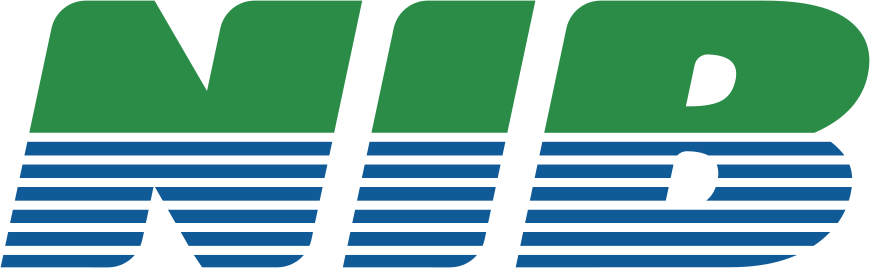 Bonus
https://github.com/NIB-SI/DiNAR/blob/master/Custom%20Animations%20-%20What%20%26%20How.md
https://plantmethods.biomedcentral.com/articles/10.1186/s13007-018-0345-0#Sec12 

https://github.com/NIB-SI/DiNAR/tree/master/GEODataAnalysis

https://github.com/NIB-SI/DiNAR/tree/master/IDprioritization

https://statsandr.com/blog/how-to-publish-shiny-app-example-with-shinyapps-io/
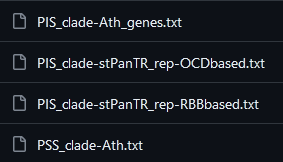 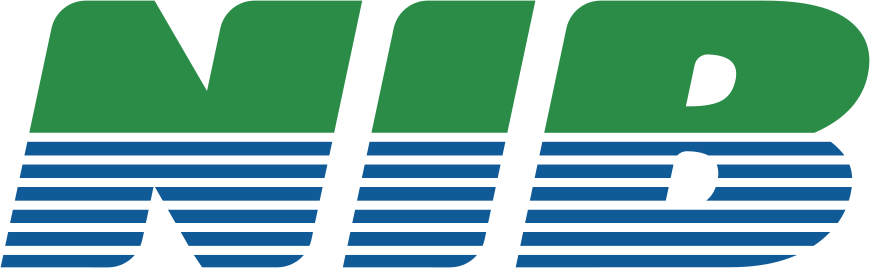 References and Acknowledgements
Miljkovic D et al. (2012) Signalling Network Construction for Modelling Plant Defence Response. PLOS ONE. https://doi.org/10.1371/journal.pone.0051822
https://github.com/NIB-SI/DiNAR 



https://NIB-SI.shinyapps.io/DiNAR
https://nib-si.shinyapps.io/pre-processing/
https://nib-si.shinyapps.io/clustering/
https://nib-si.shinyapps.io/GMM-SKM-KnetMiner/
Ramšak Ž et al. (2018)Network Modeling Unravels Mechanisms of Crosstalk between Ethylene and Salicylate Signaling in Potato. Plant Physiol. doi:10.1104/pp.18.00450
Zagorščak et al. (2018) DiNAR: revealing hidden patterns of plant signalling dynamics using Differential Network Analysis in R. Plant Methods. https://doi.org/10.1186/s13007-018-0345-0
Foix, L et al. (2021) Prunus persica plant endogenous peptides PpPep1 and PpPep2 cause PTI-like transcriptome reprogramming in peach and enhance resistance to Xanthomonas arboricola pv. pruni. BMC Genomics. https://doi.org/10.1186/s12864-021-07571-9
Special thanks
GMM,
SKM, and		
KnetMinner
developers
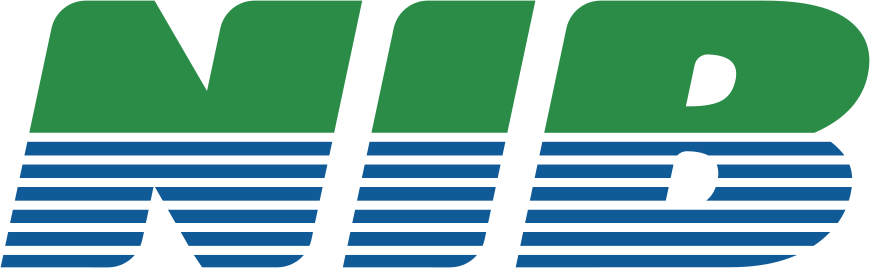 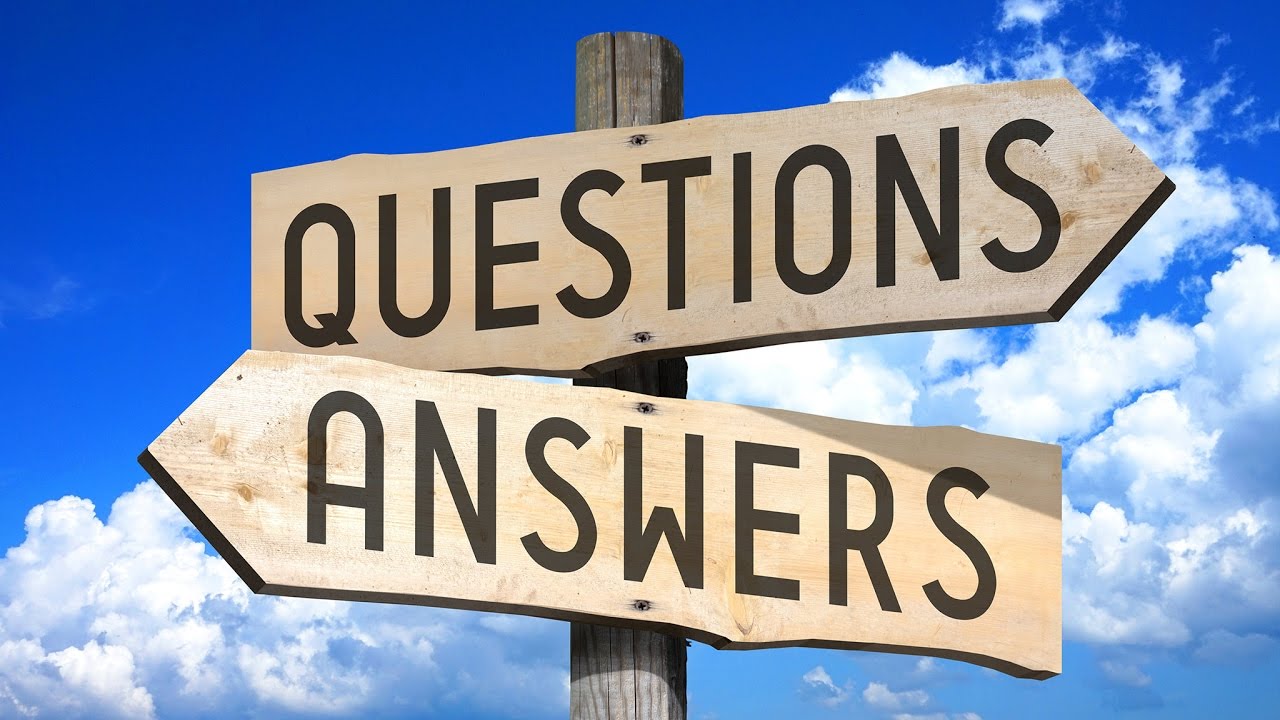 Integrated pipeline use case
Integrated use of the bundle
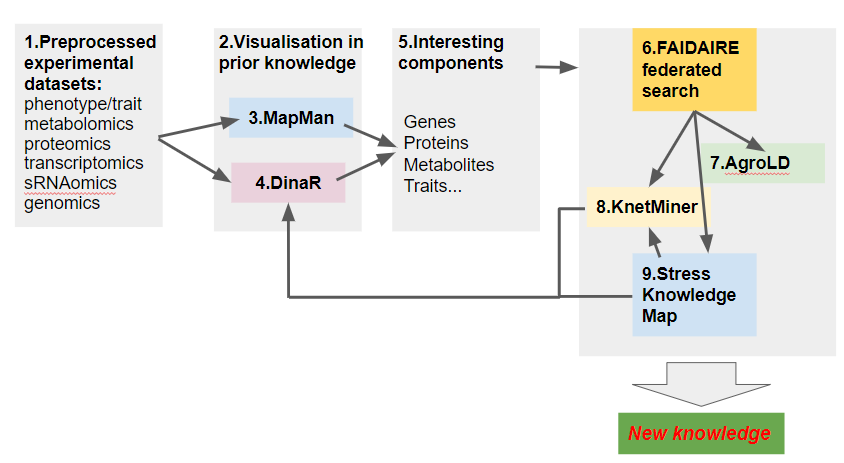 Questions
Are the mentioned methods also useful for the interpretation of proteomics data?